Konkretni primjeri u življenju i 
 primjeni održivog razvoja
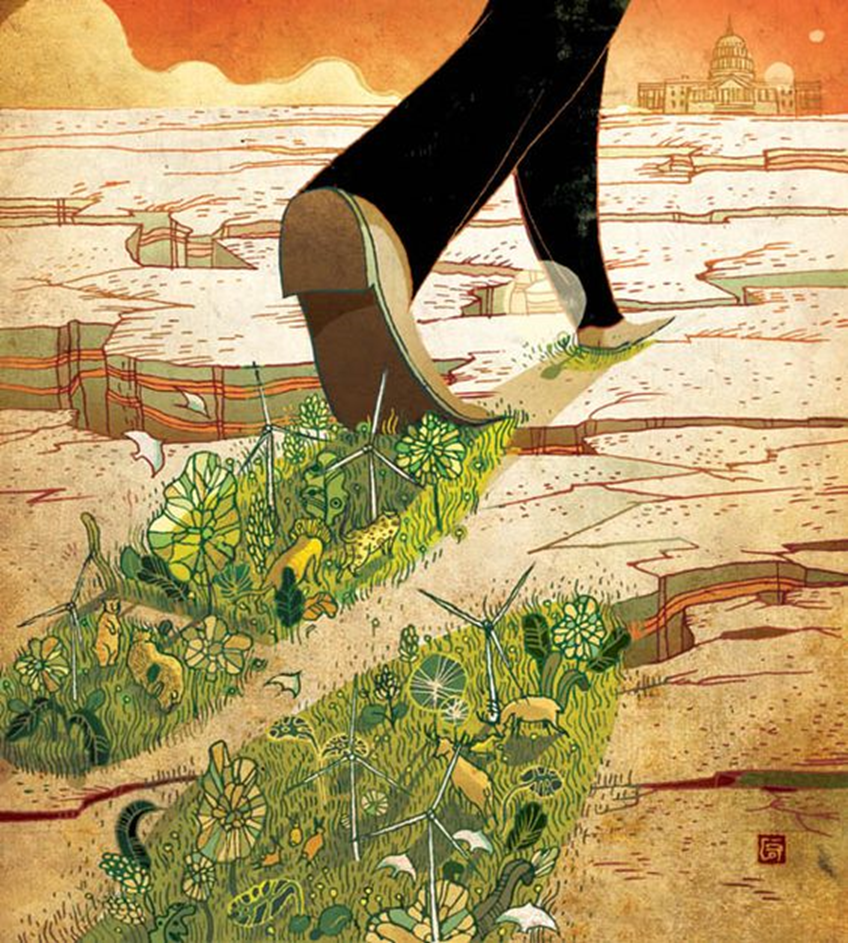 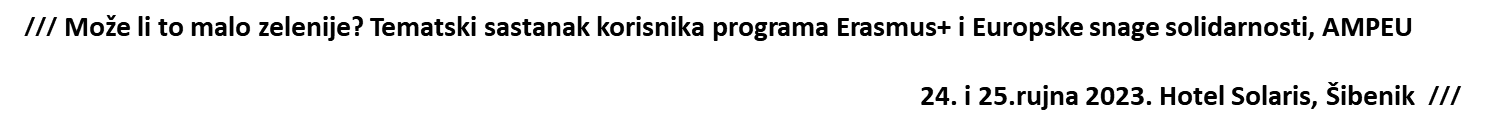 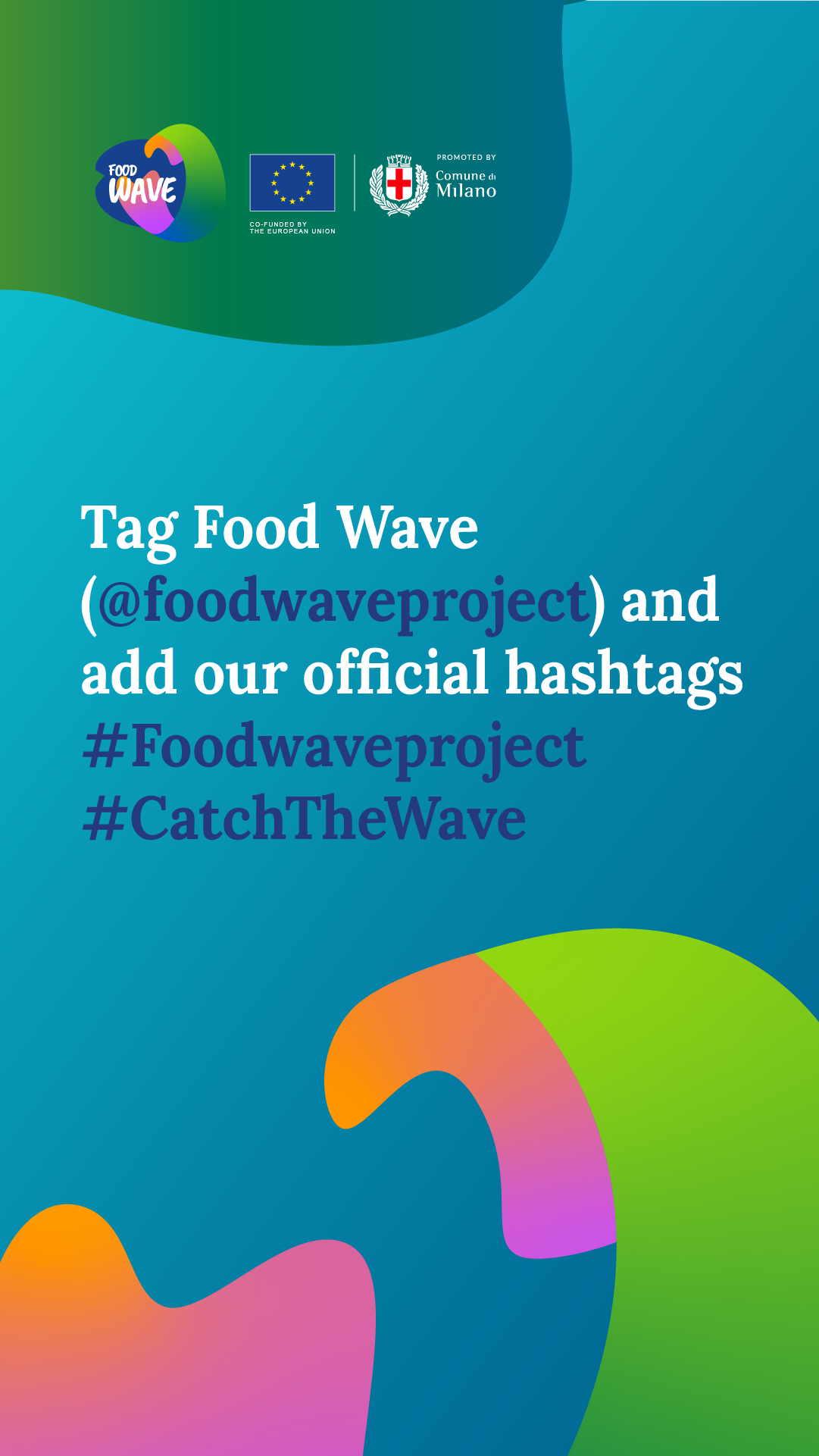 ///  KOJI JE NAJVAŽNIJI RESURS ZA ODRŽIVI RAZVOJ? ///
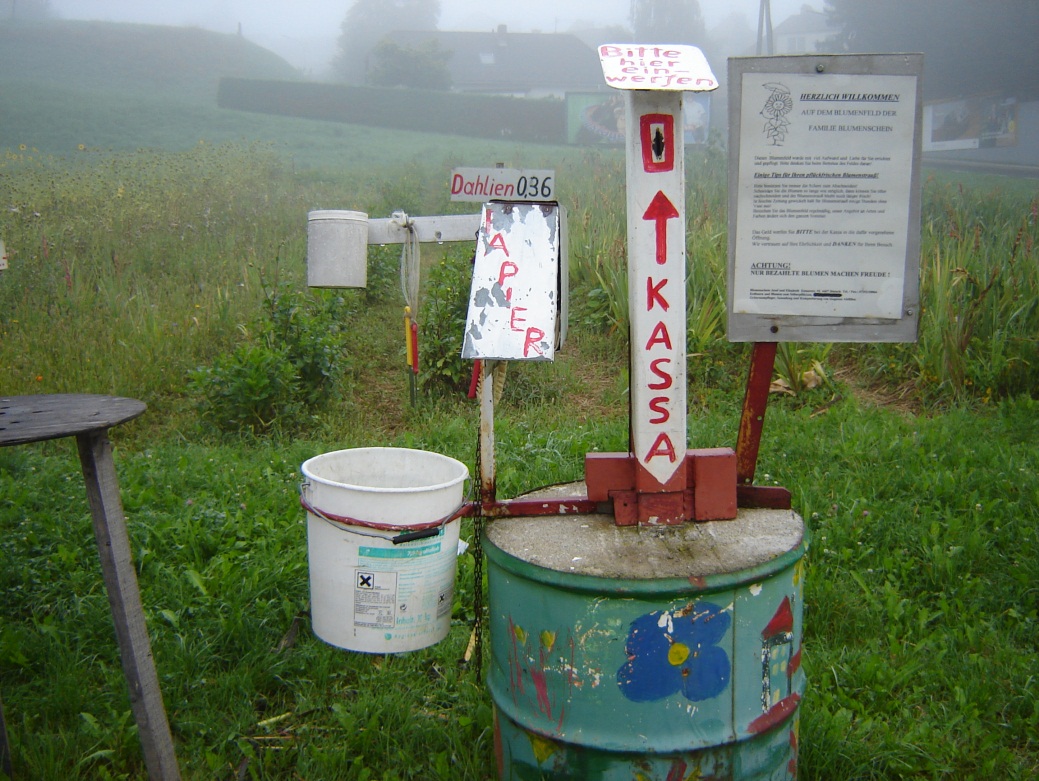 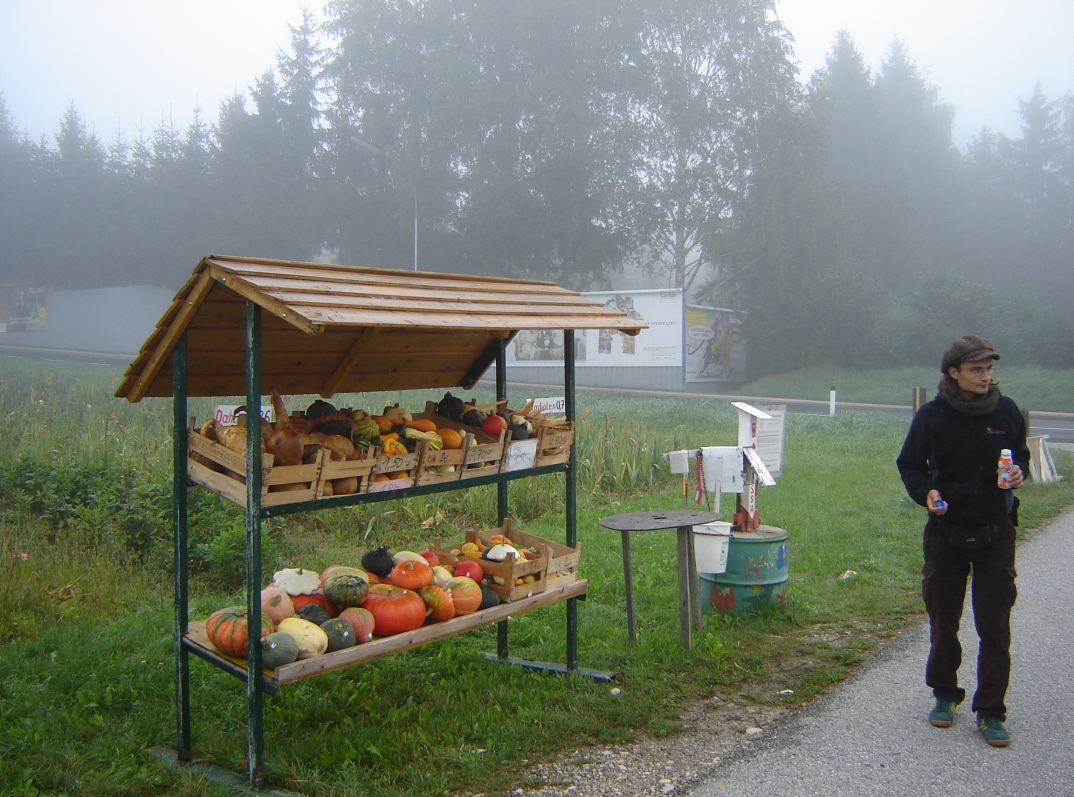 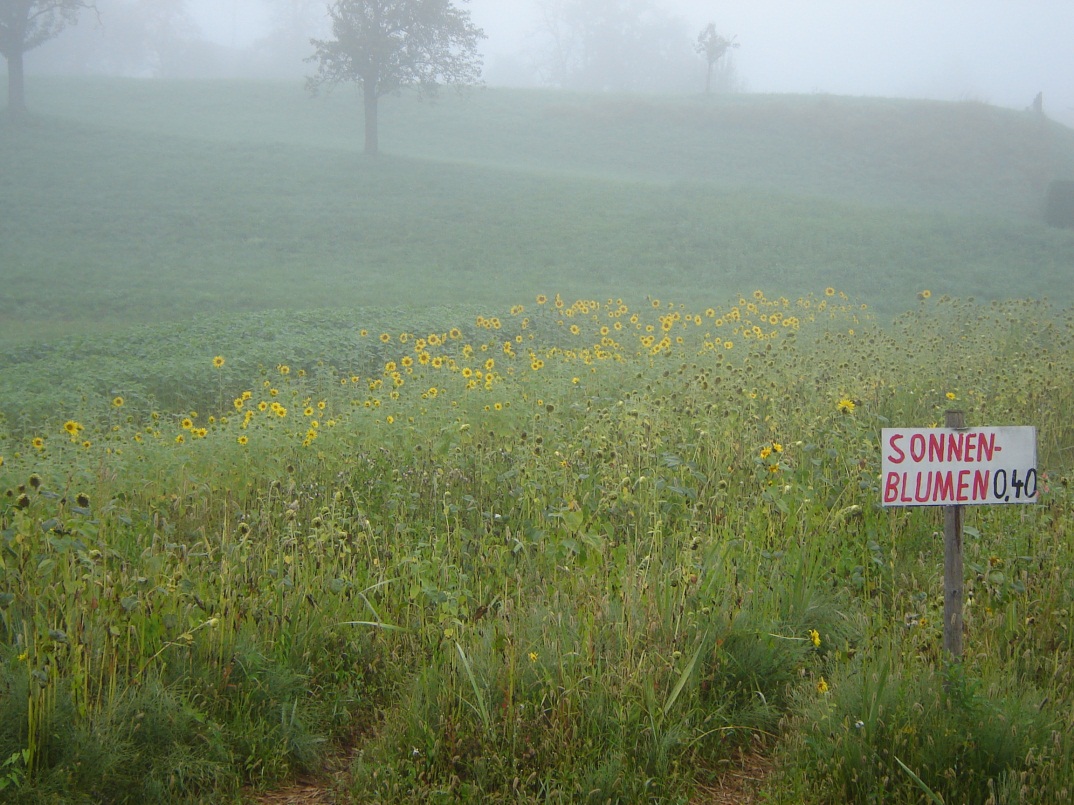 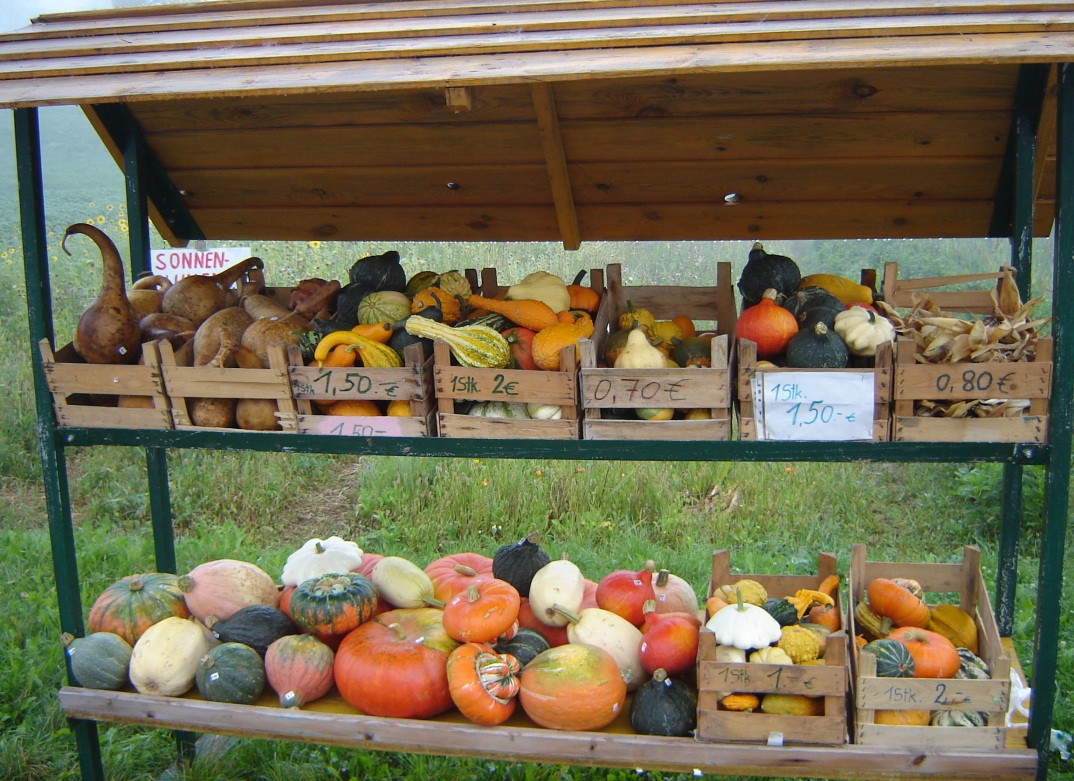 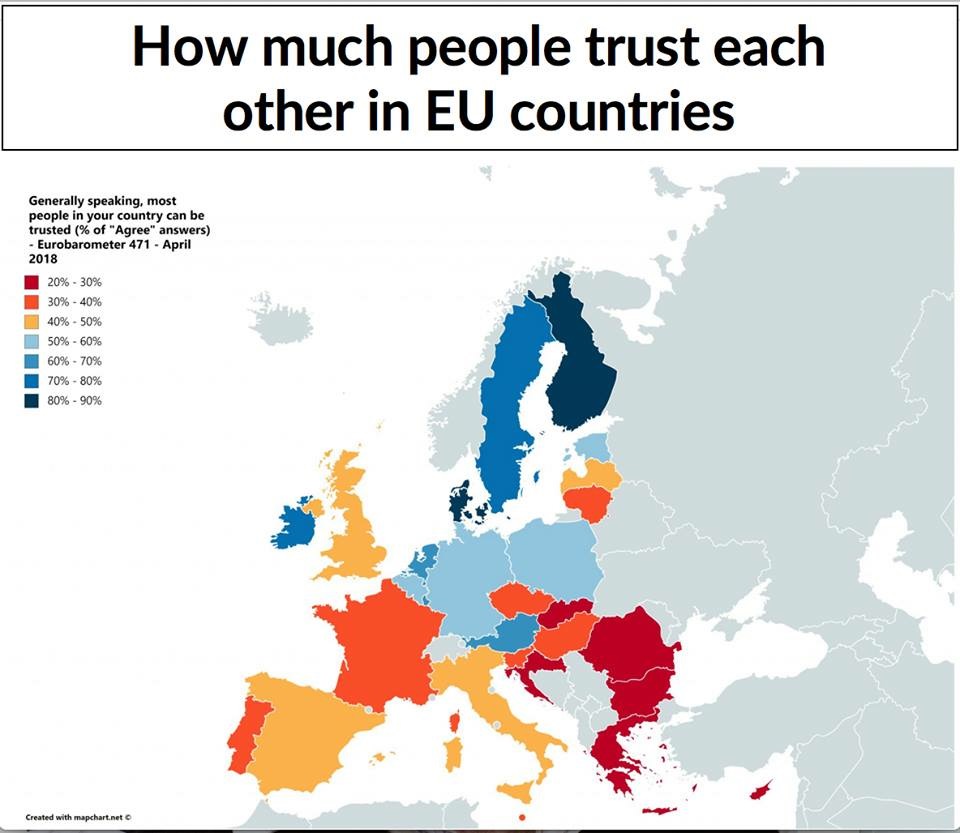 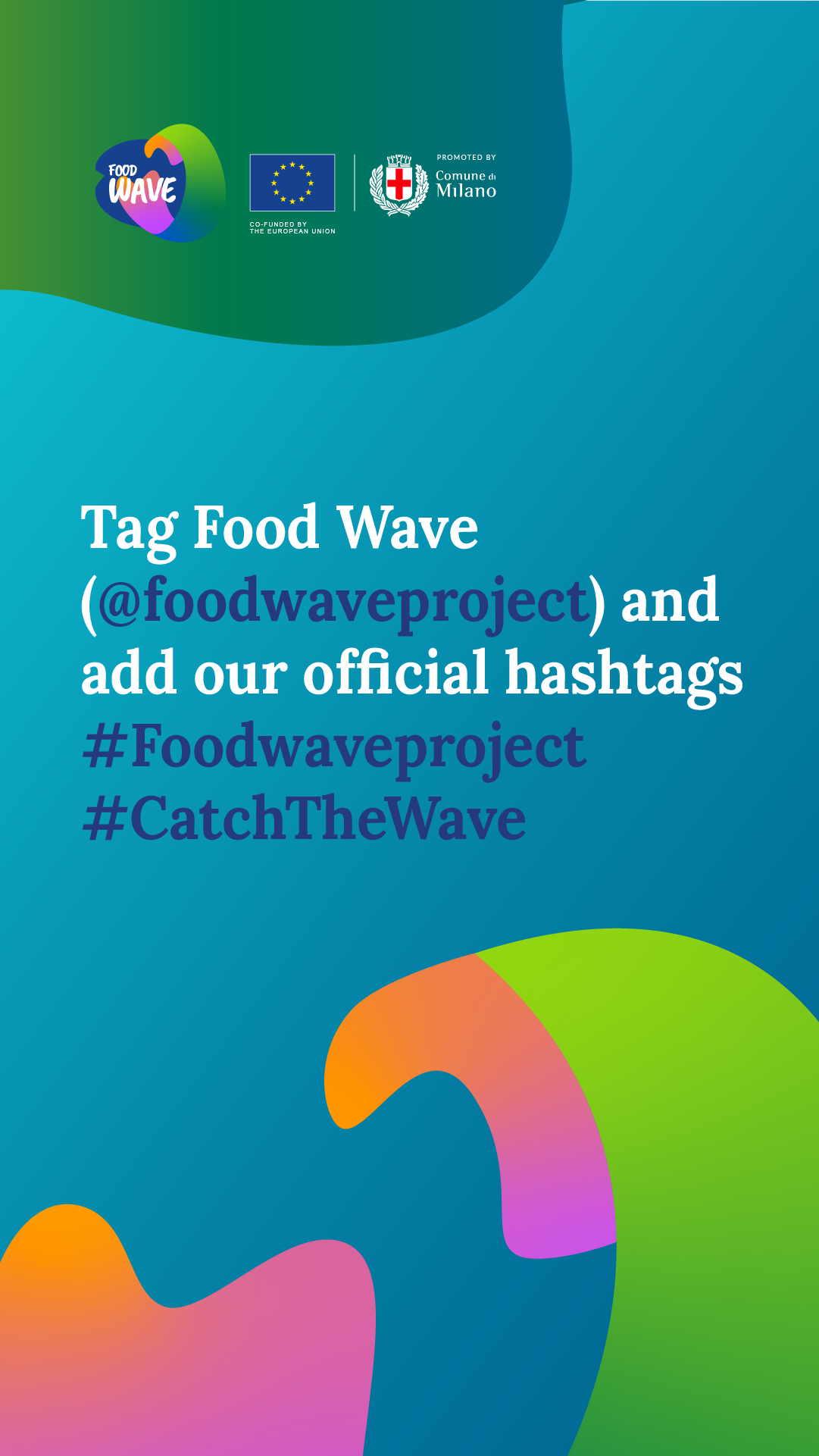 ///   NEVIDLJIVA HRVATSKA  ///
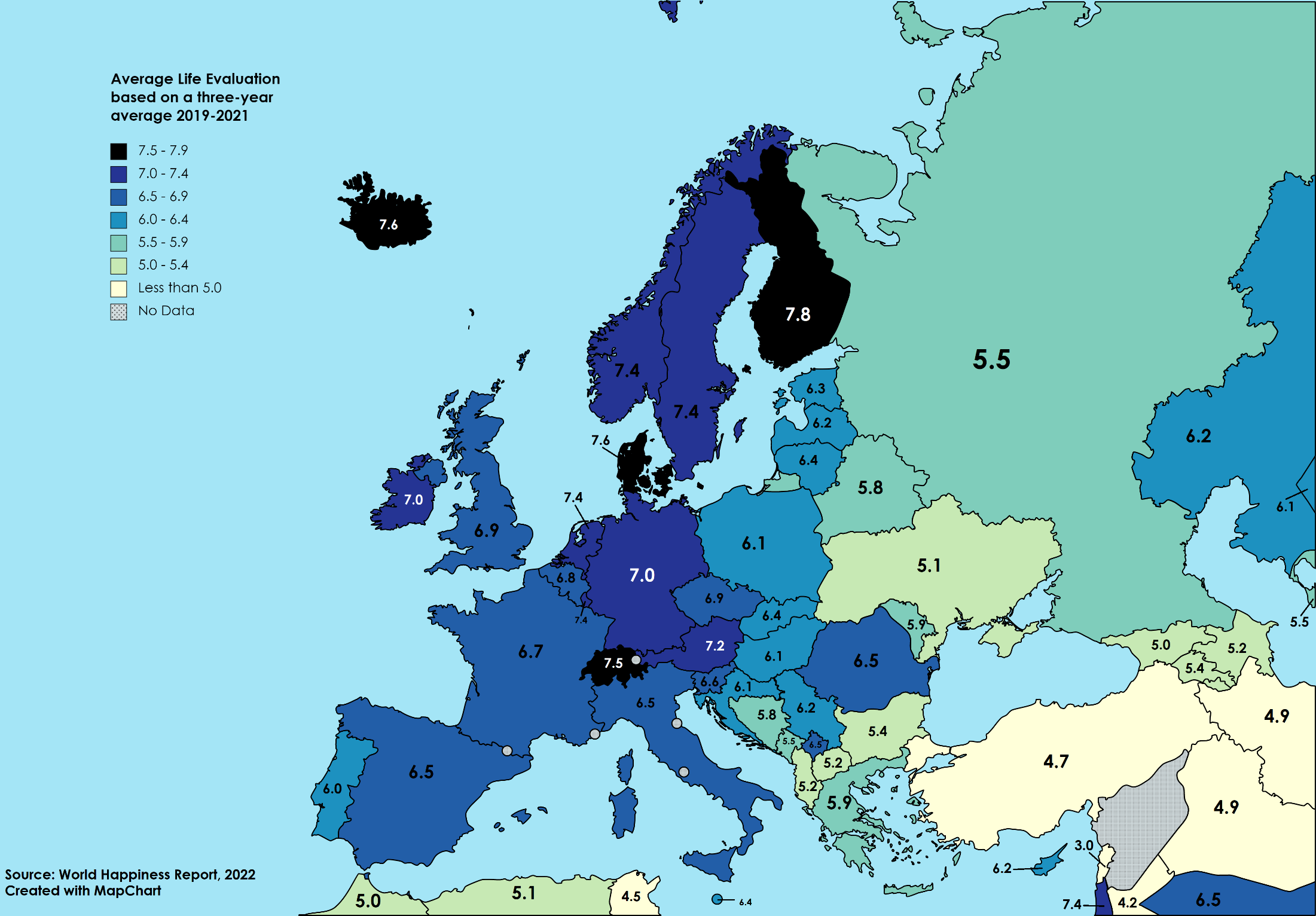 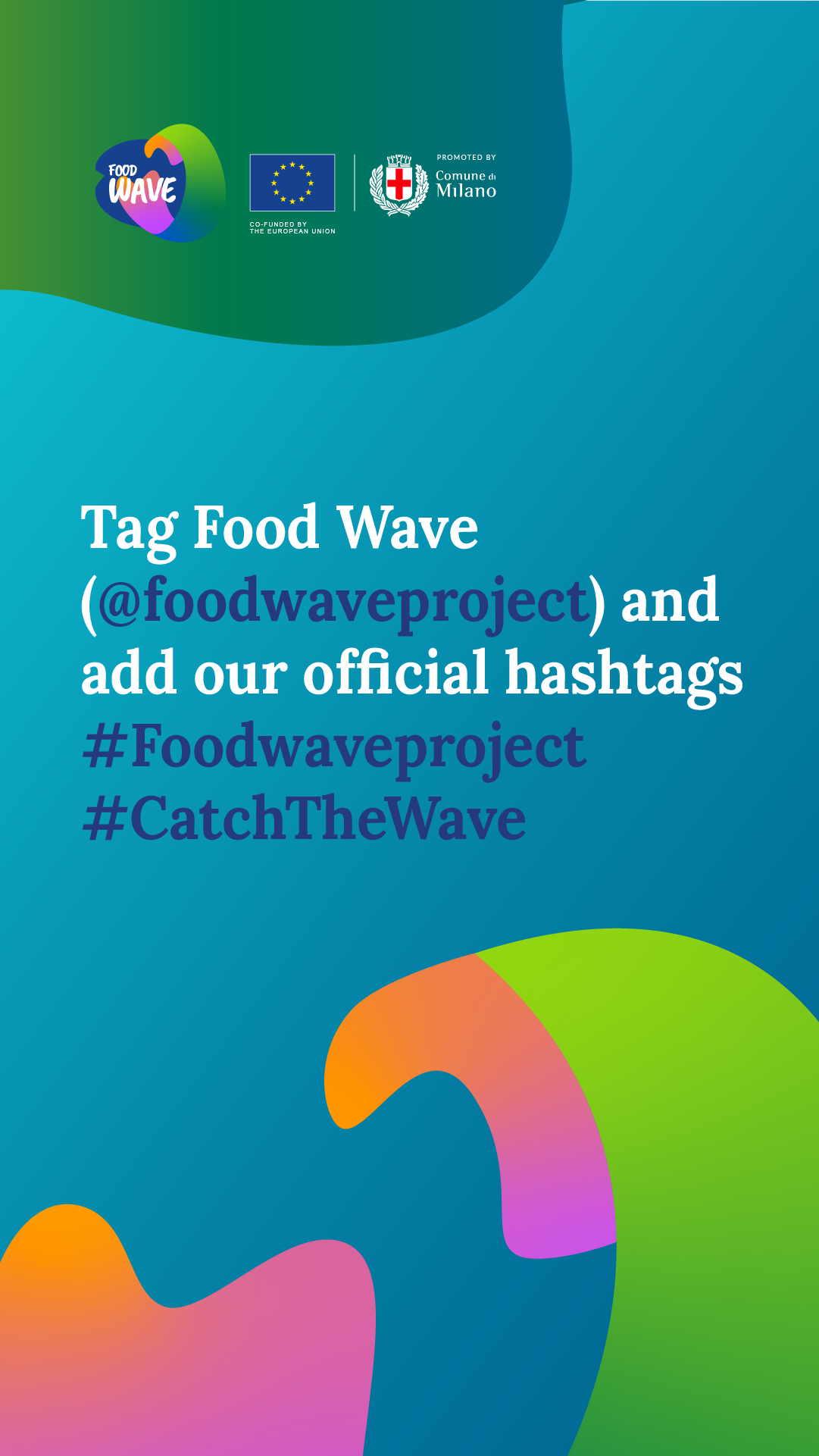 /// TRI RAZINE DJELOVANJA / AKTIVIZMA  ///
INDIVIDUALNA  ///  KOLEKTIVNA  ///  JAVNE POLITIKE
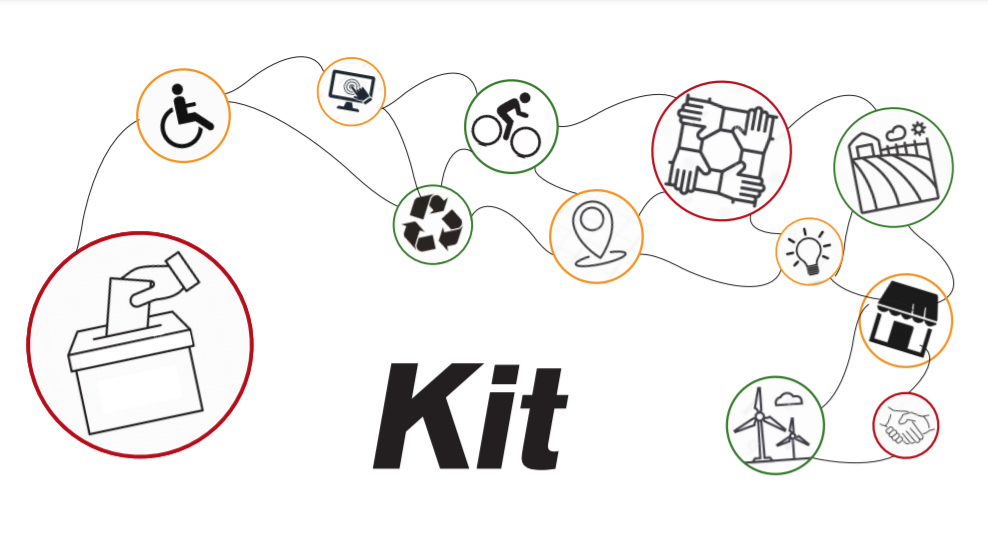 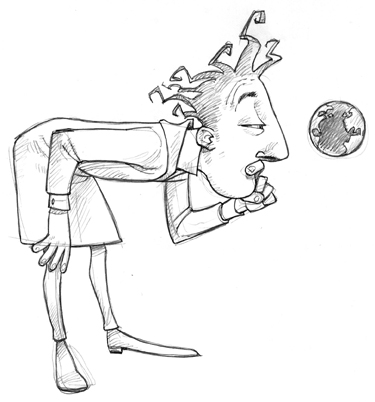 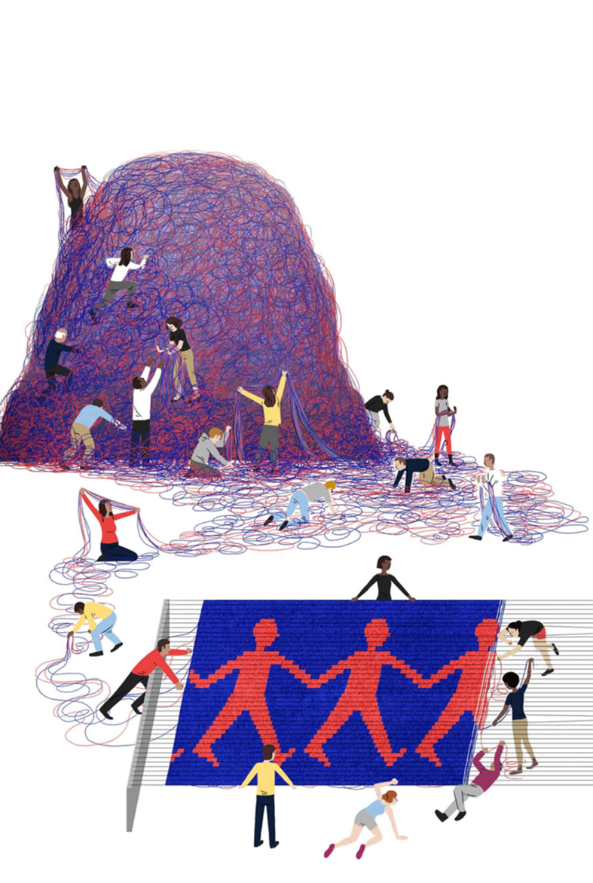 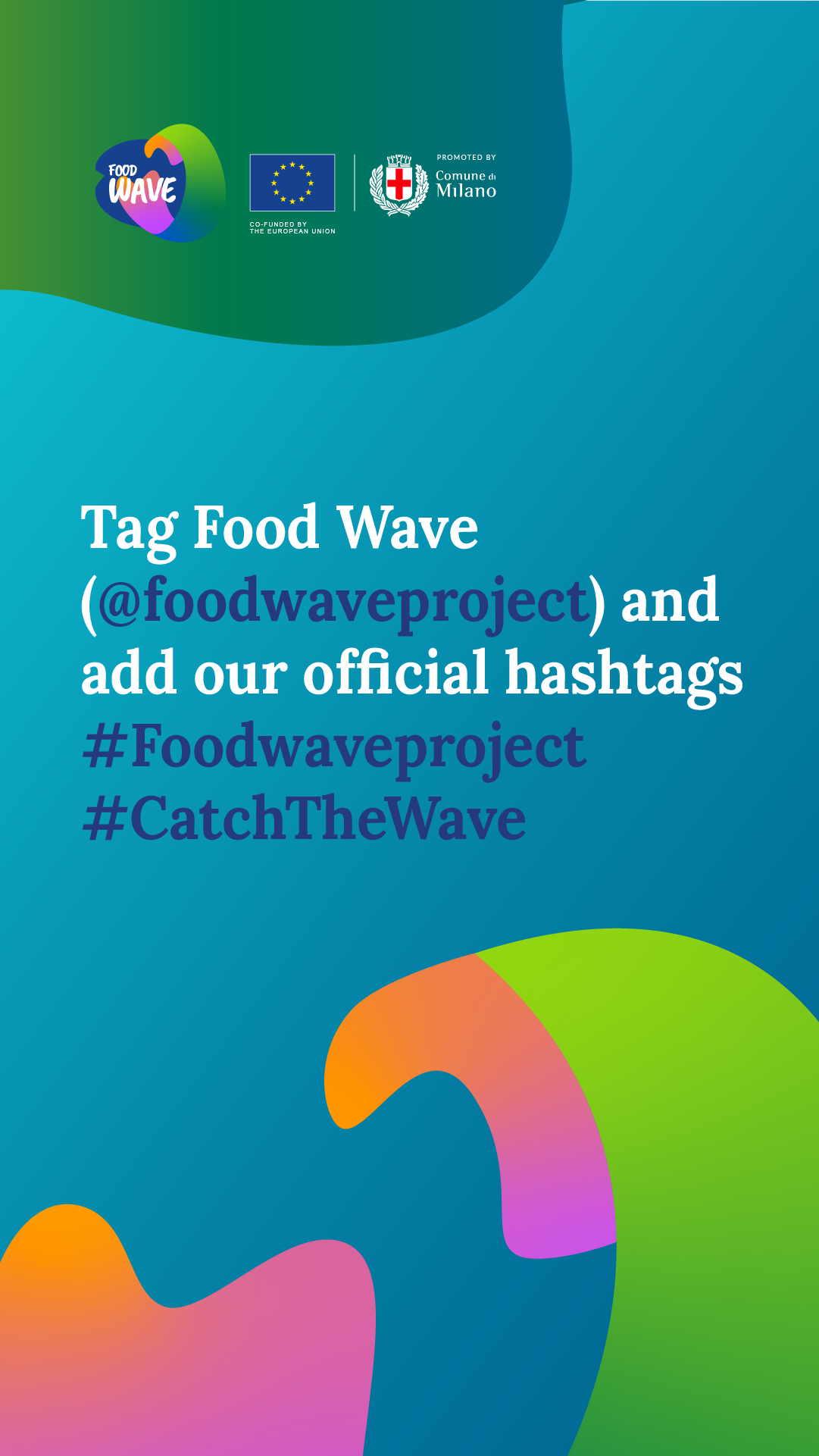 ///  TRI RAZINE DJELOVANJA / AKTIVIZMA  ///
/// INDIVIDUALNA  ///
nemoj
sve je na tebi
budi sretna
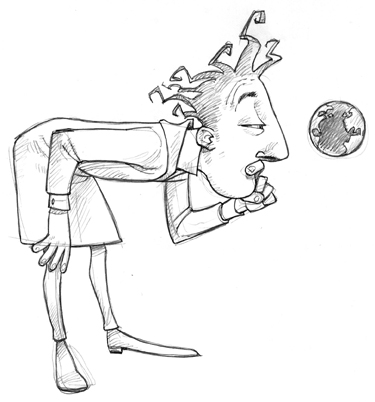 razmisli
KUPI
TVOJ ŽIVOT
ugASI
uplati
recikliraj
SPASI PLANET
vjeruj
DOPRINESI
MOŽEŠ SVE
o tebi ovisi
svi smo u ovome zajedno
nadaj se
sMaNJi
NIJE DOBRO
potrudi se
ima nade
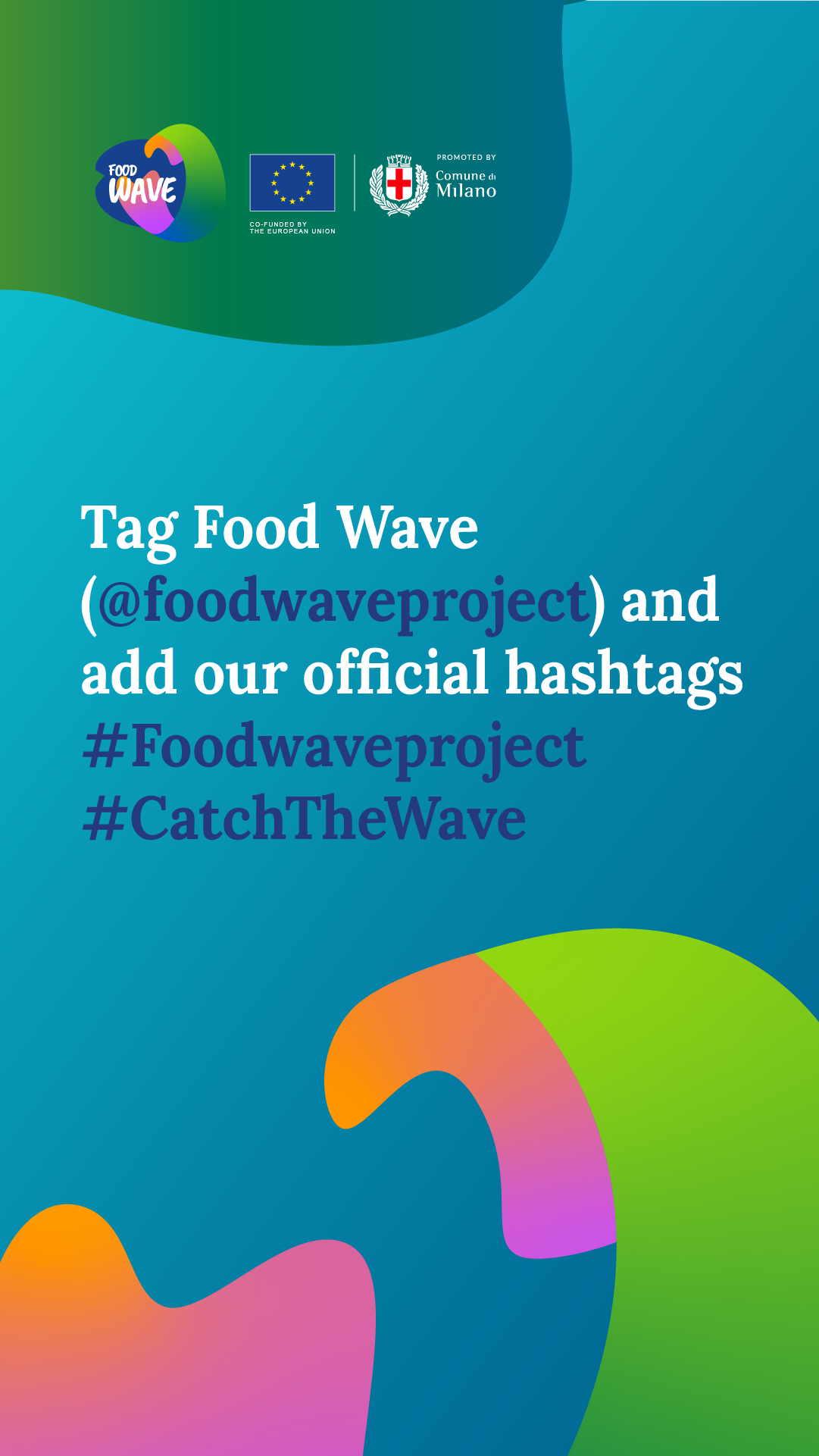 ///  TEROR MALIH STVARI  ///
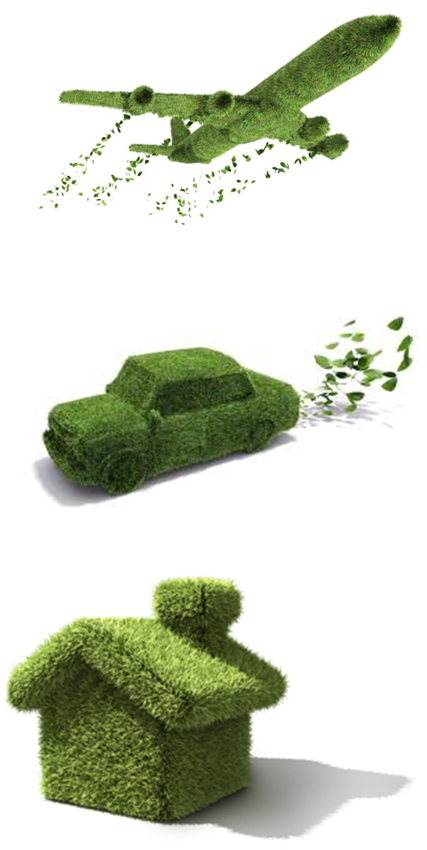 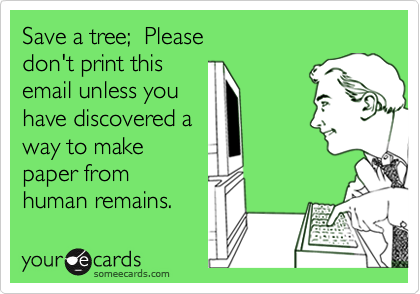 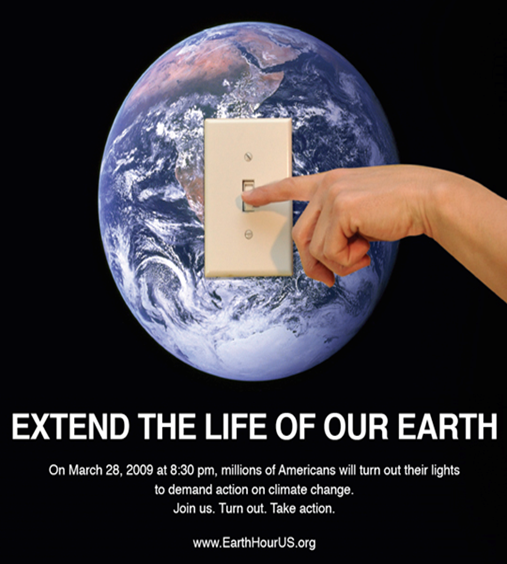 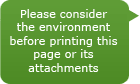 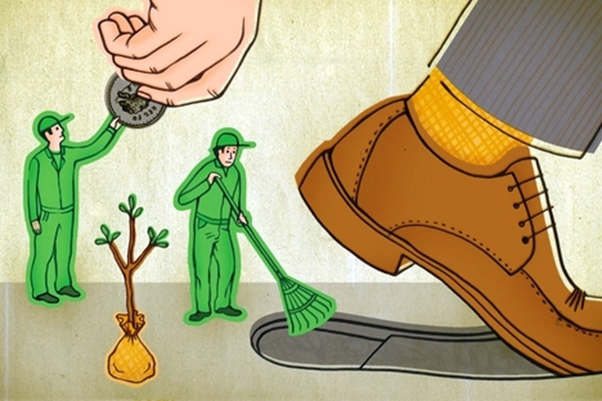 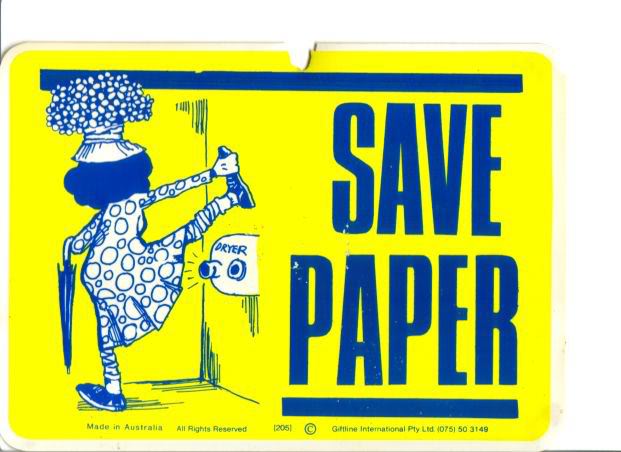 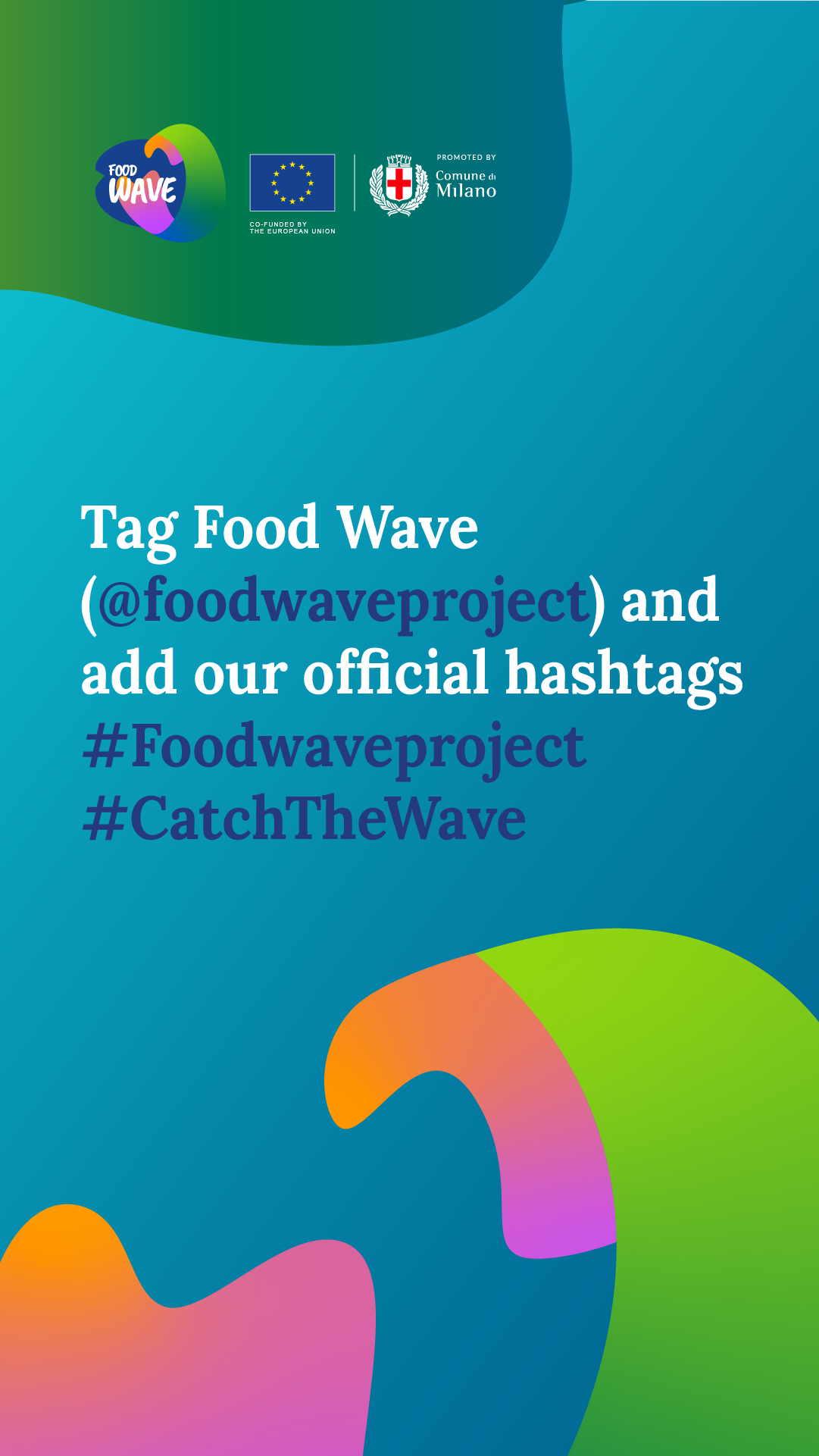 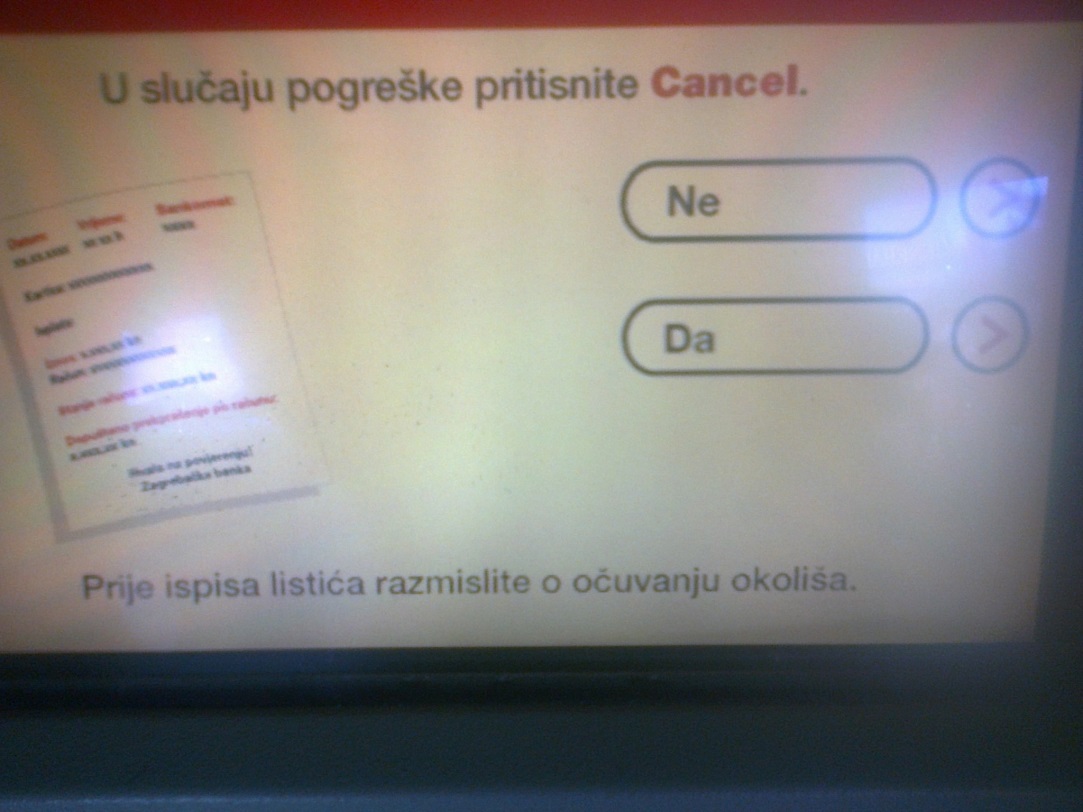 ///  TEROR MALIH STVARI  ///
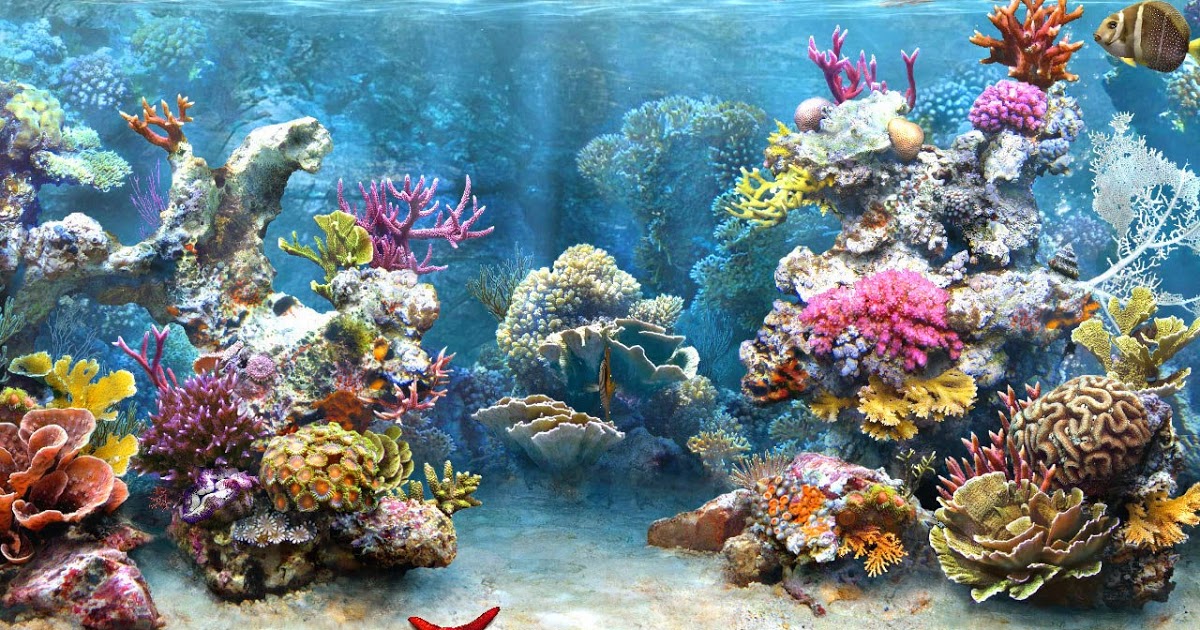 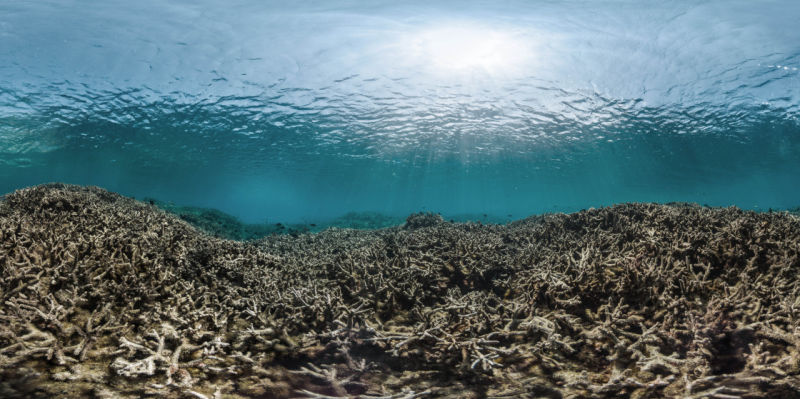 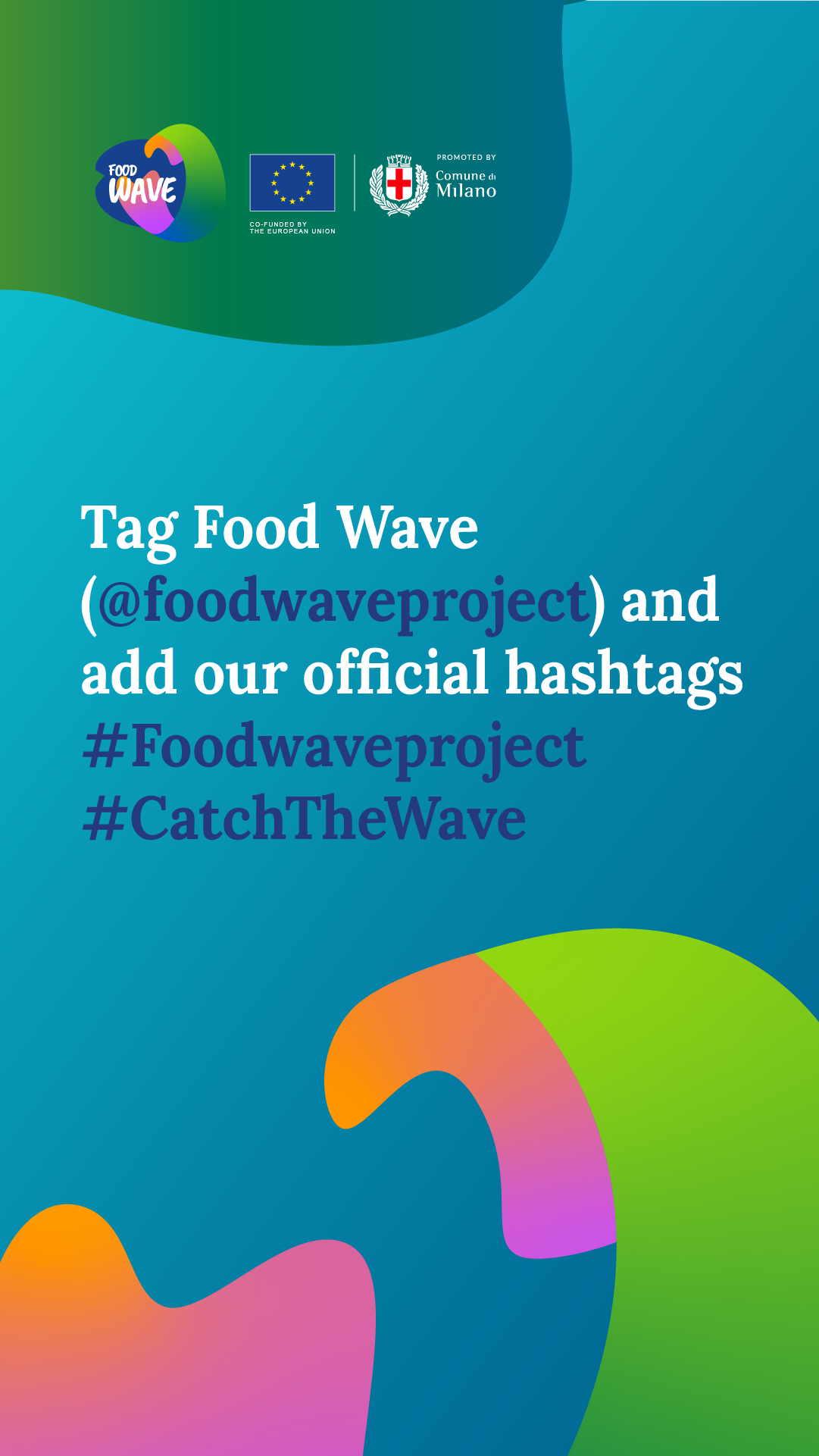 ///   MOJ OSOBNI EKOLOŠKI OTISAK ///
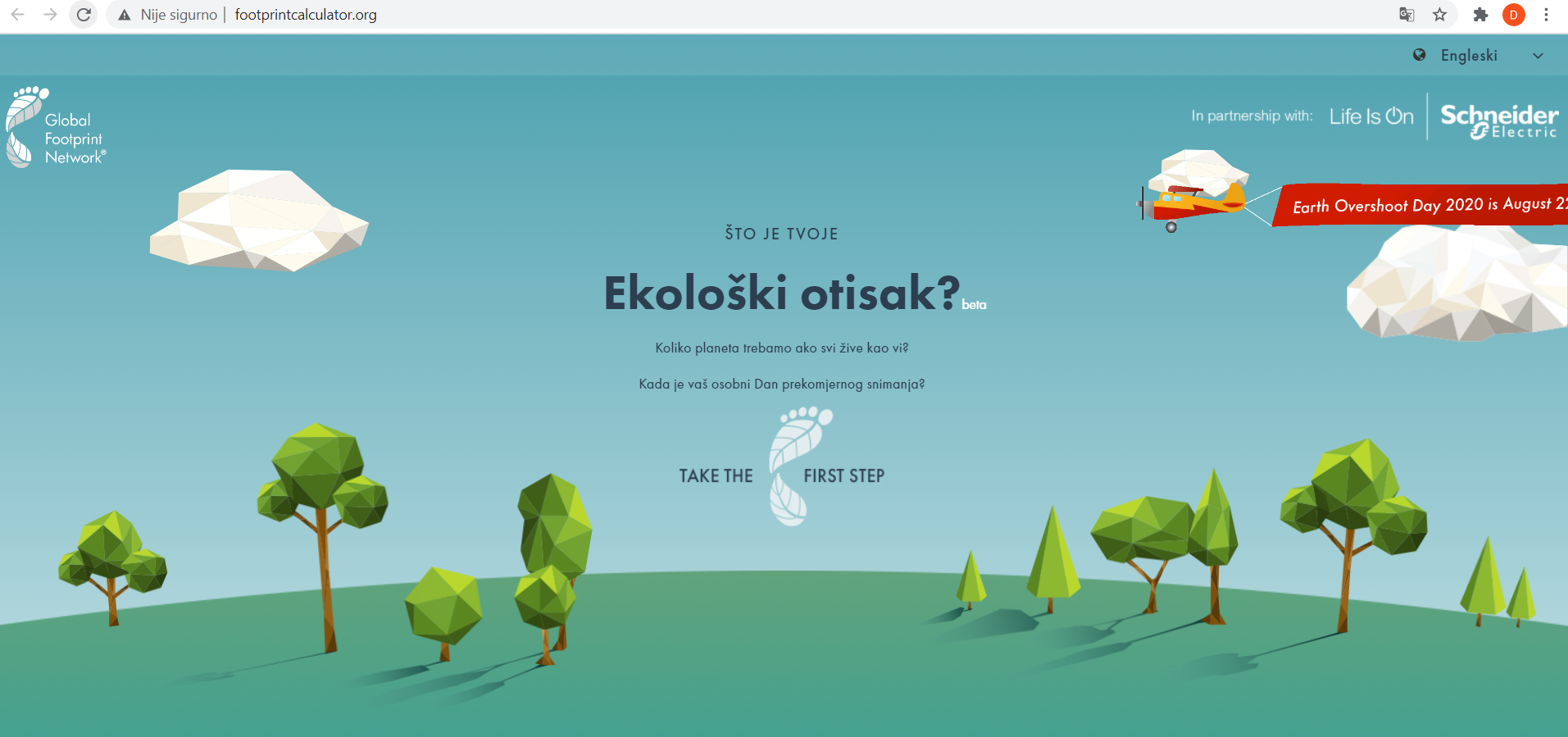 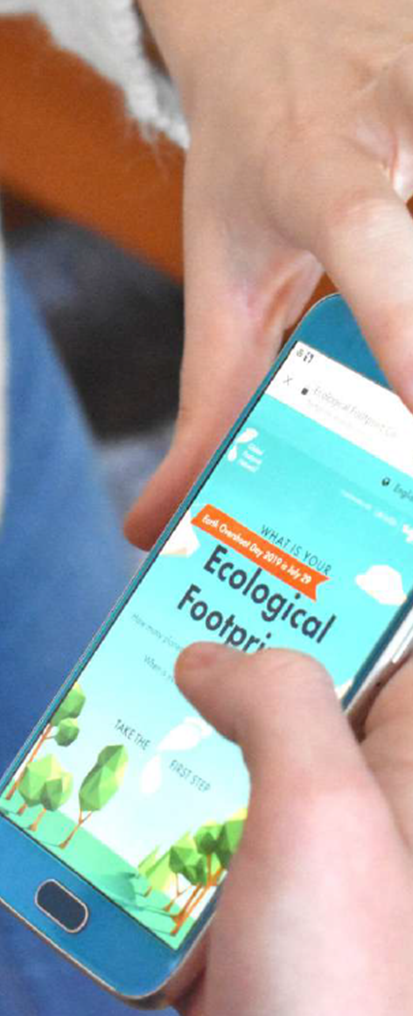 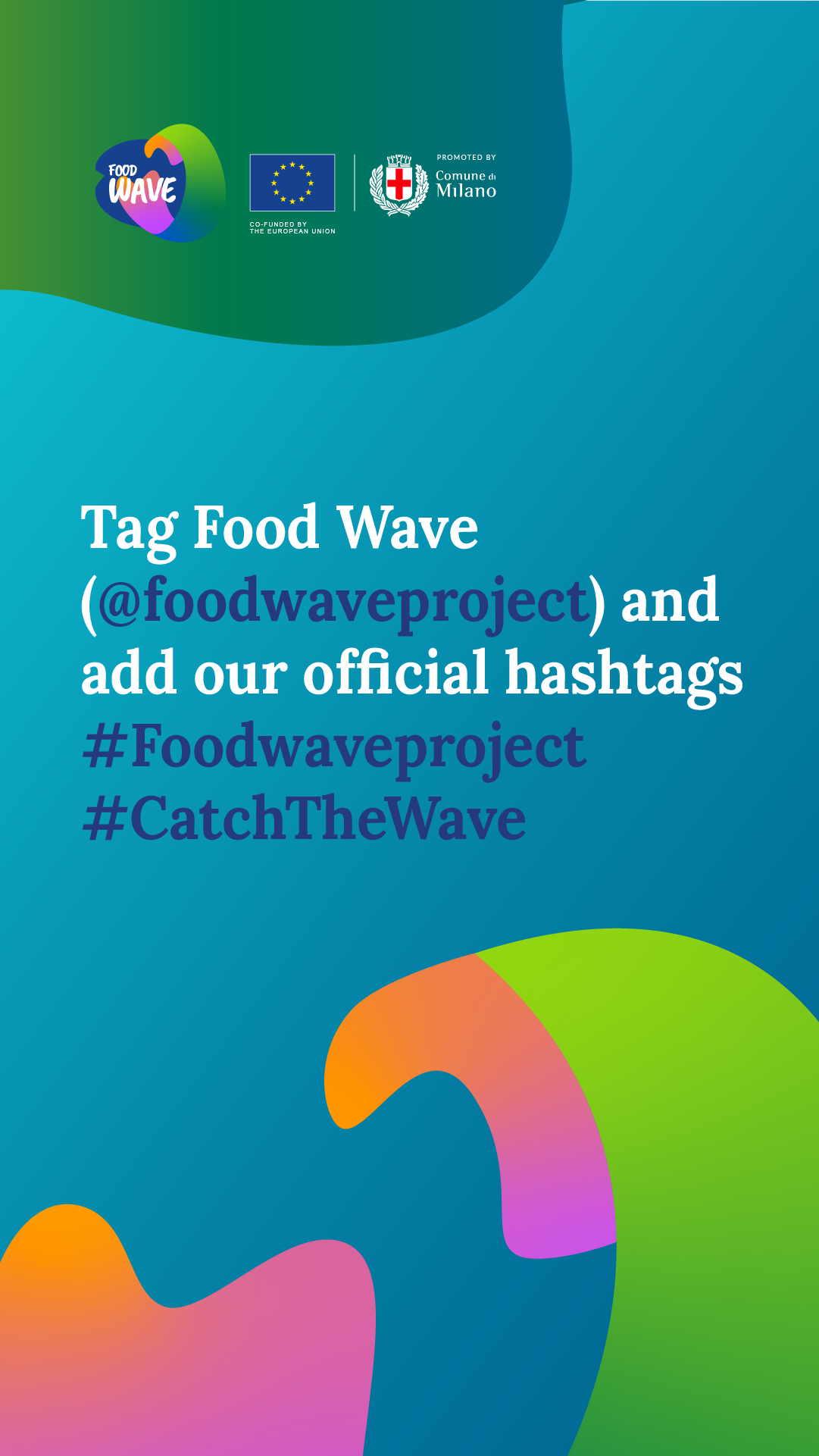 ///   MOJ OSOBNI EKOLOŠKI OTISAK ///
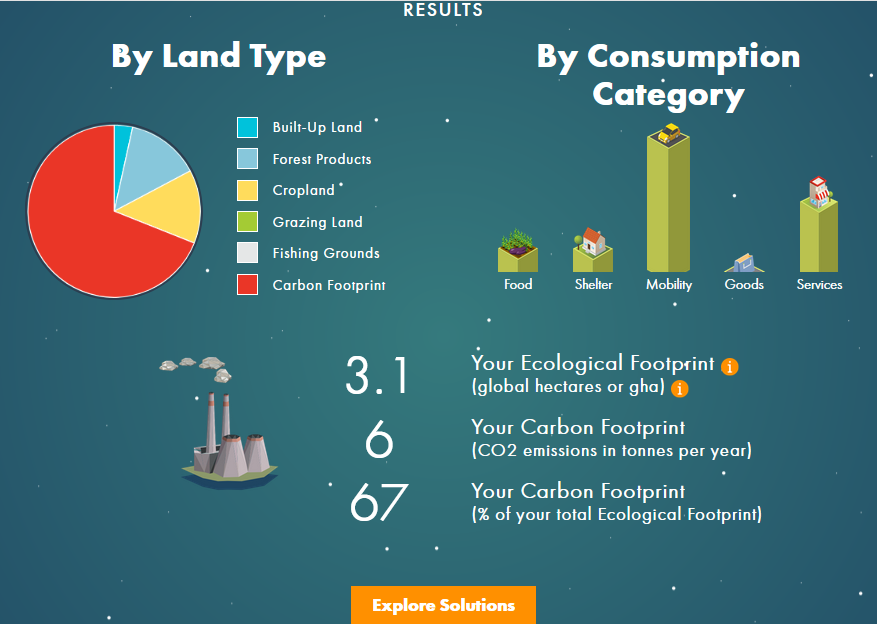 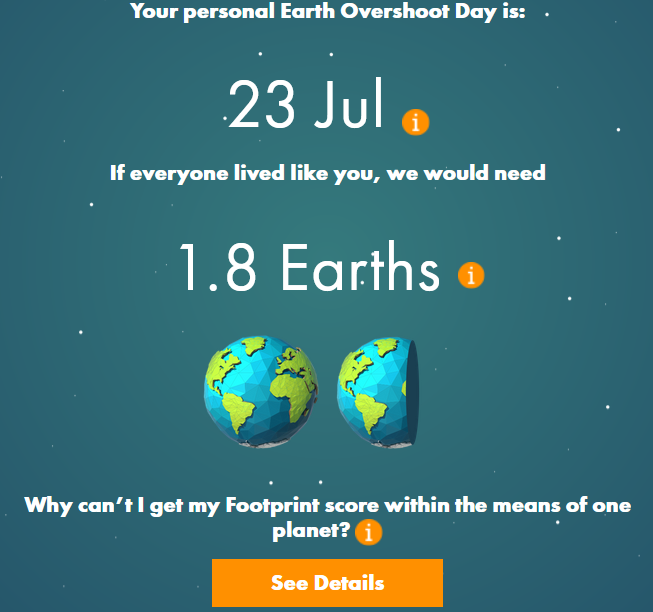 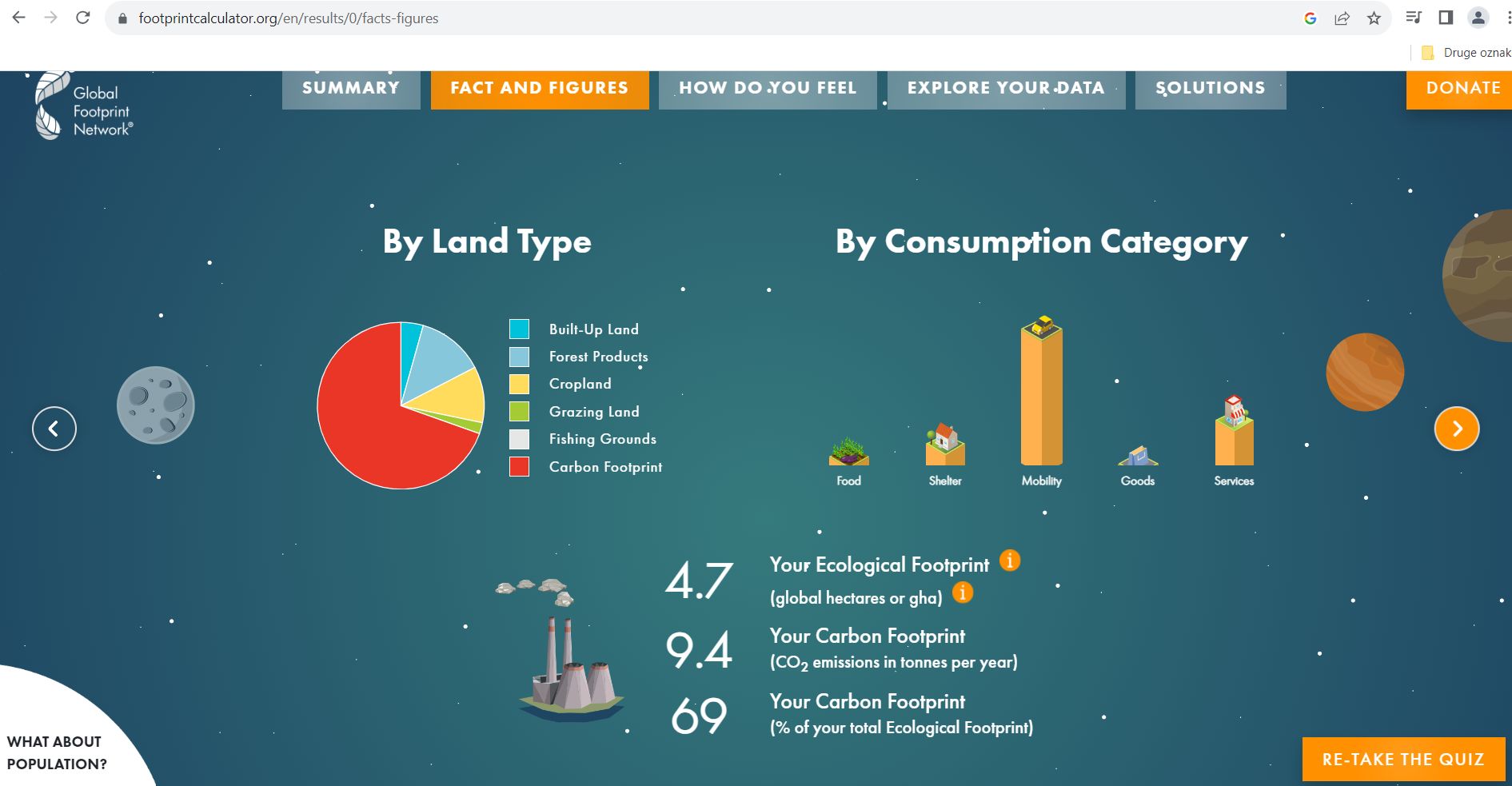 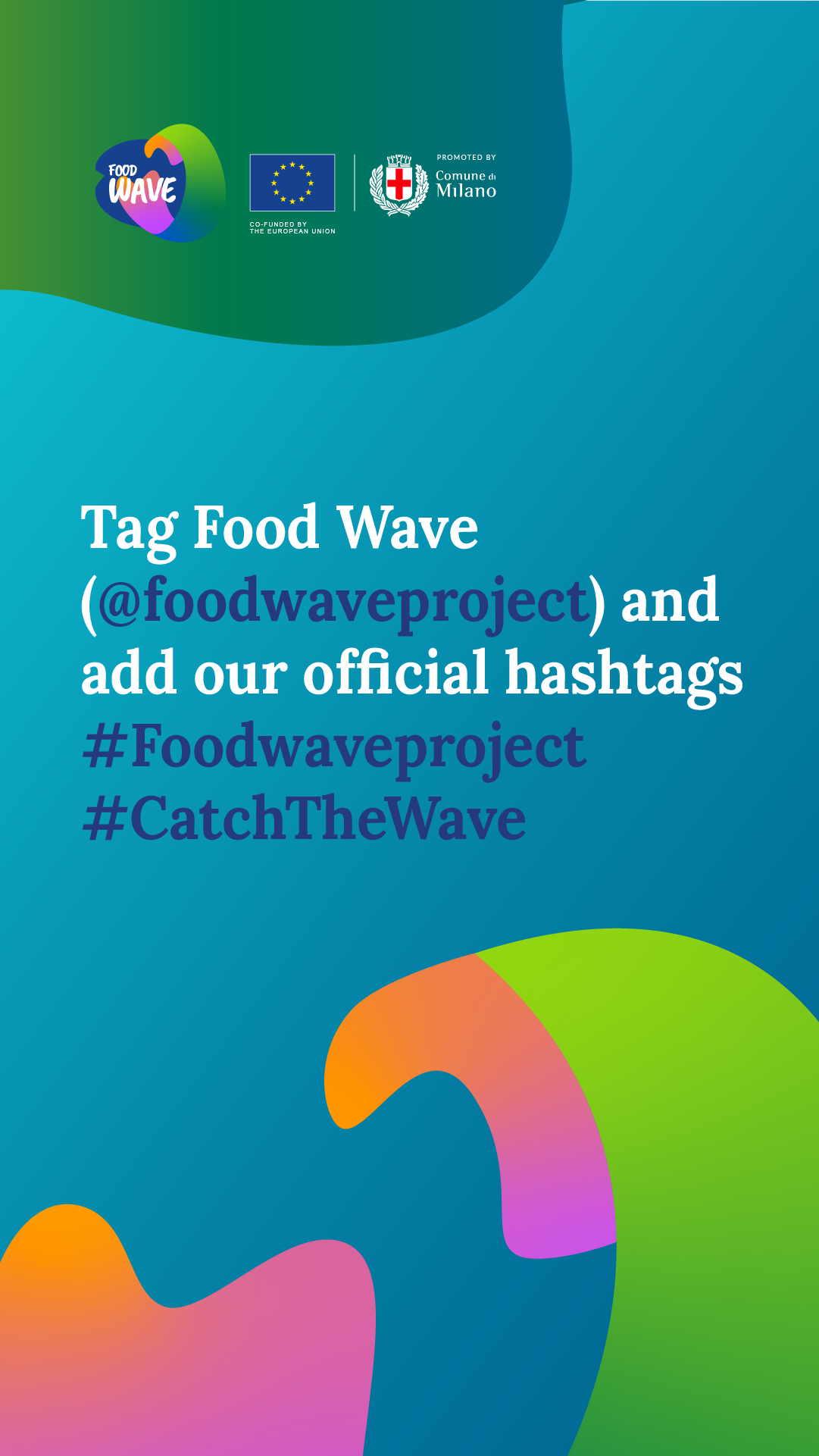 energija
transport
hrana
robe i usluge
otpad
Štednja /// dizajn

Energetski efikasna izolacija /// solarni pasivni dizajn

Obnovljivi izvori energije

Efikasno grijanje /// razina termostata

Energetski efikasni uređaji (A ili viša klasa)

Štedne žarulje
Koncept 4R

Reduce /// smanjiti

Repair /// popraviti

Reuse /// ponovno
koristiti

Recycle /// reciklirati
Avion kad nema druge opcije

Manje korištenje auta /// javni prijevoz i bicikl

Pješačenje

Dijeljenje auta

Ekonomski automobili 
( anti SUV)

Održavanje auta
Manje mesa

Ekološka proizvodnja 


Lokalna hrana



Sezonska prehrana

Više svježega i kuhanog
Trebamo li nešto zaista?

Ako nešto trebamo, je li kupnja jedina opcija?

Ako nešto trebamo kupiti, možemo li naći nešto čija proizvodnja nije ugrozila okoliš i ljude?

Je li moguće nešto što kupimo, iskoristiti nakon korištenja?
///   GDJE POČETI, A GDJE JE CILJ? ///
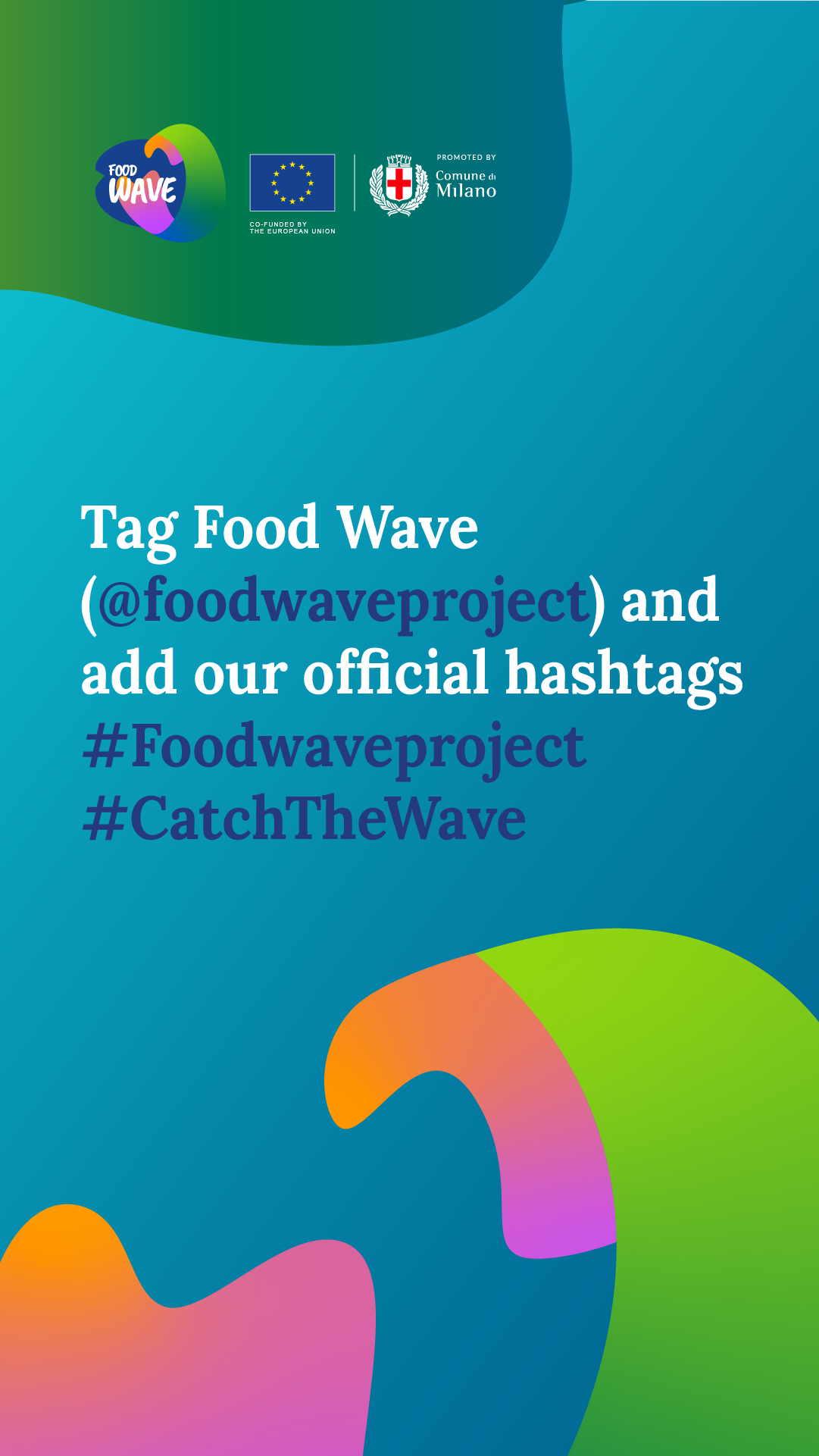 /// TRI RAZINE AKTIVIZMA ///
///  KOLEKTIVNA  ///
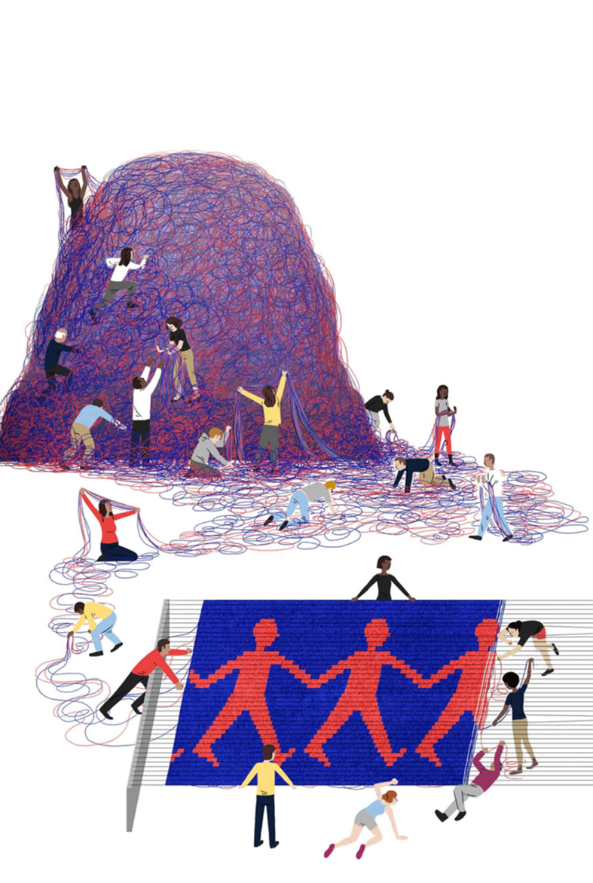 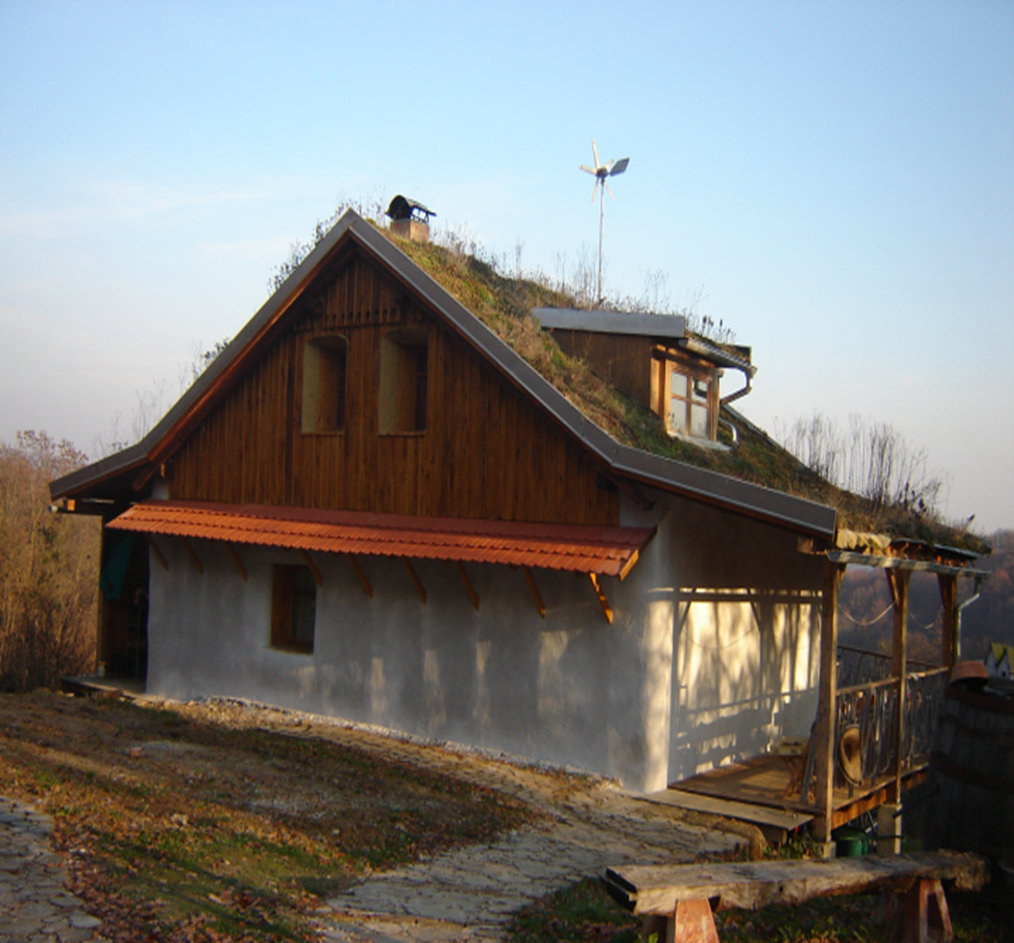 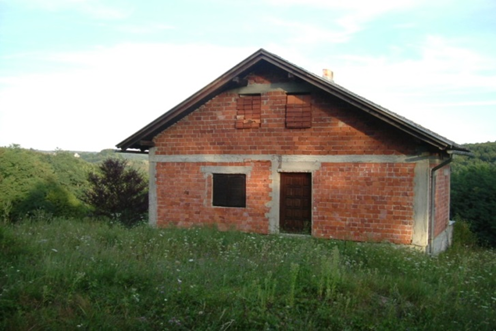 PRIJE
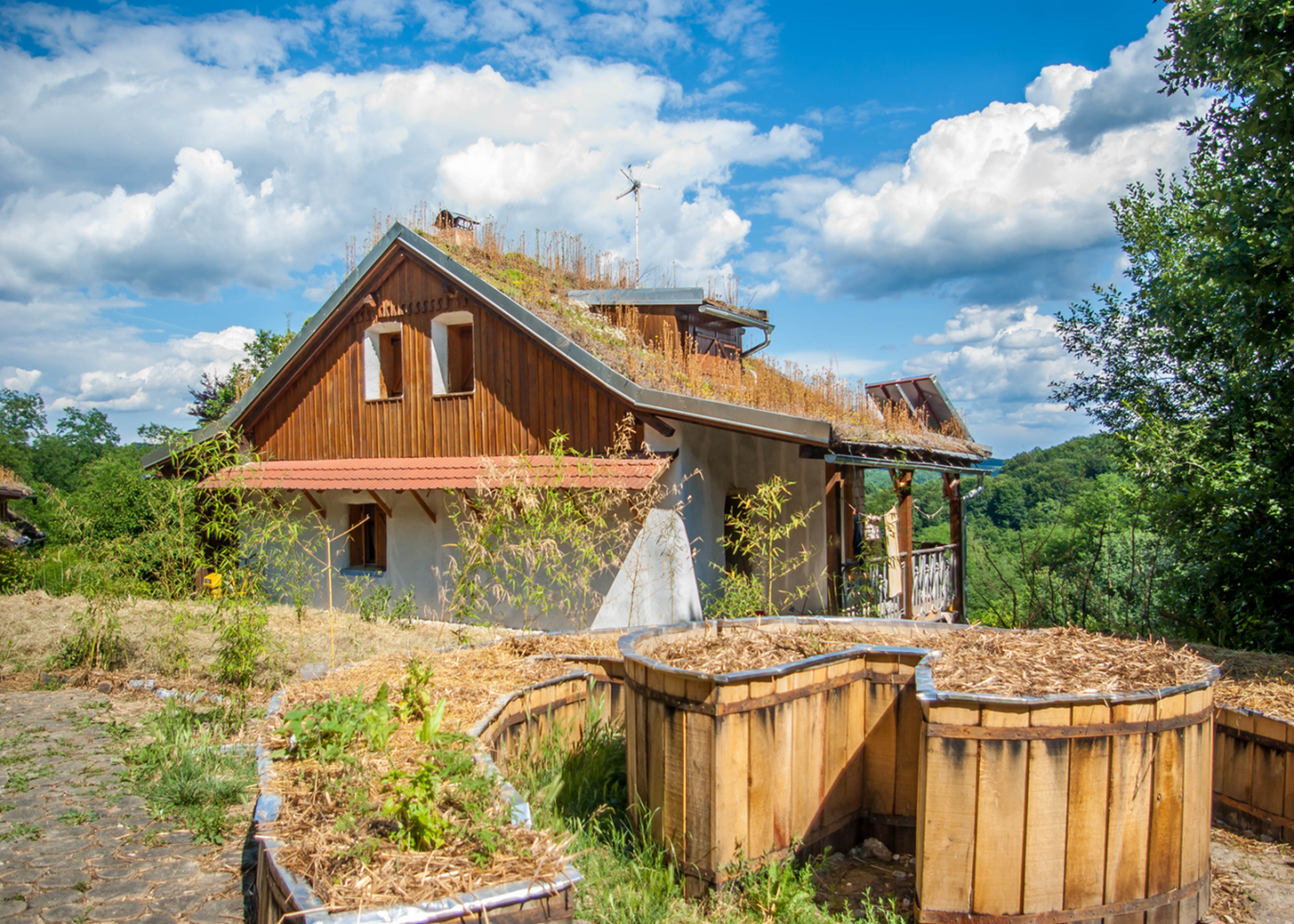 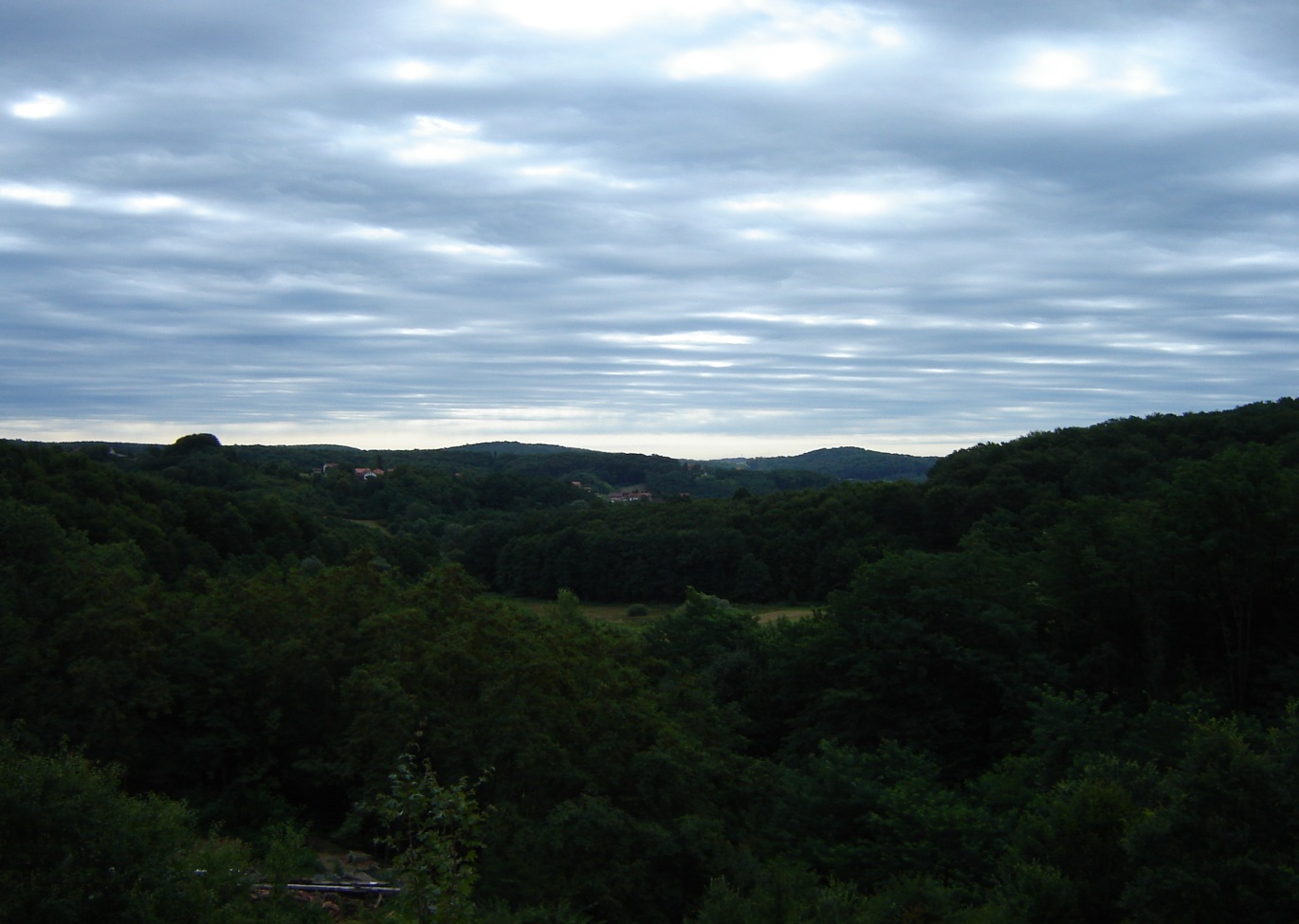 POSLIJE
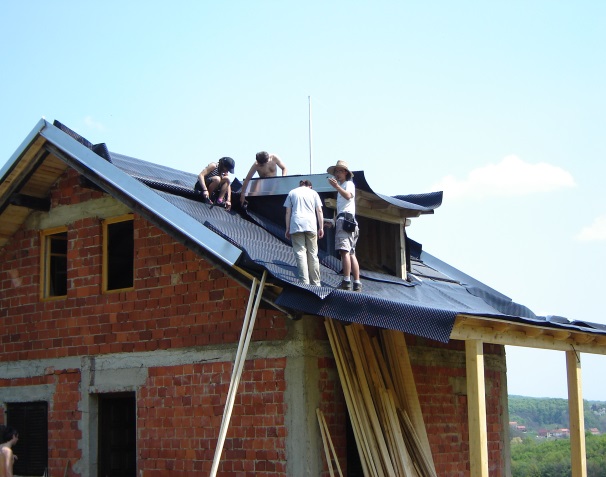 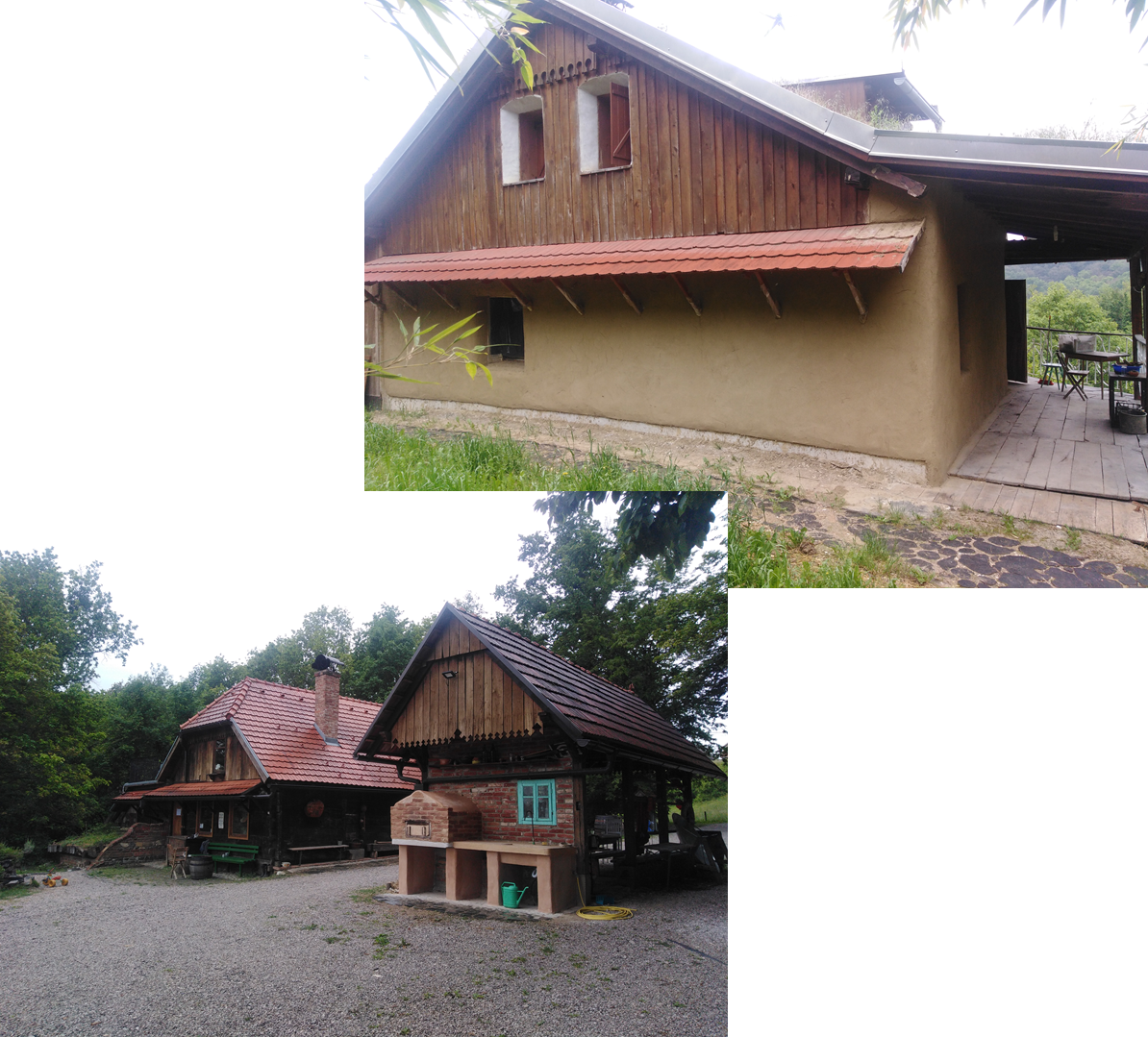 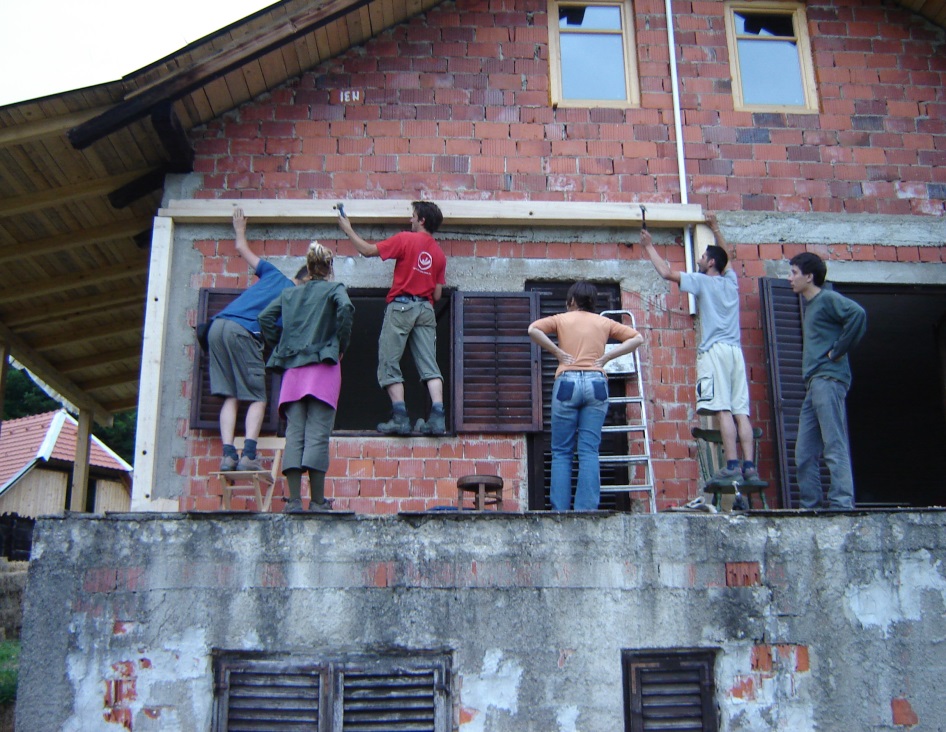 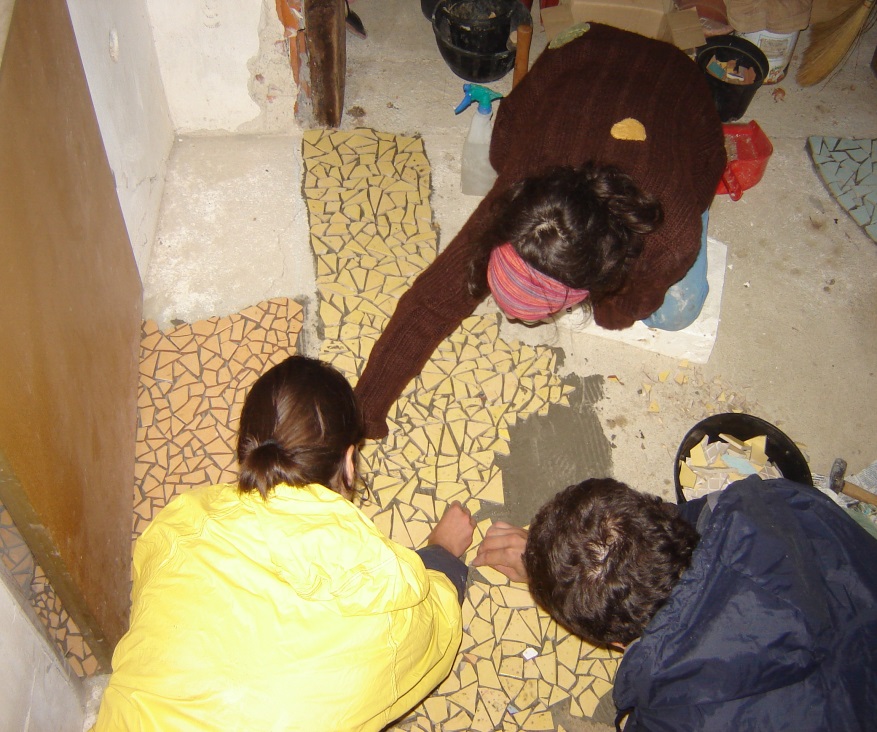 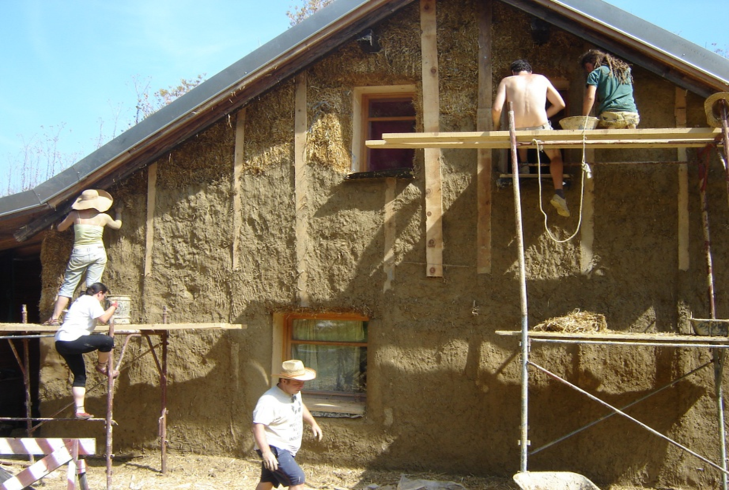 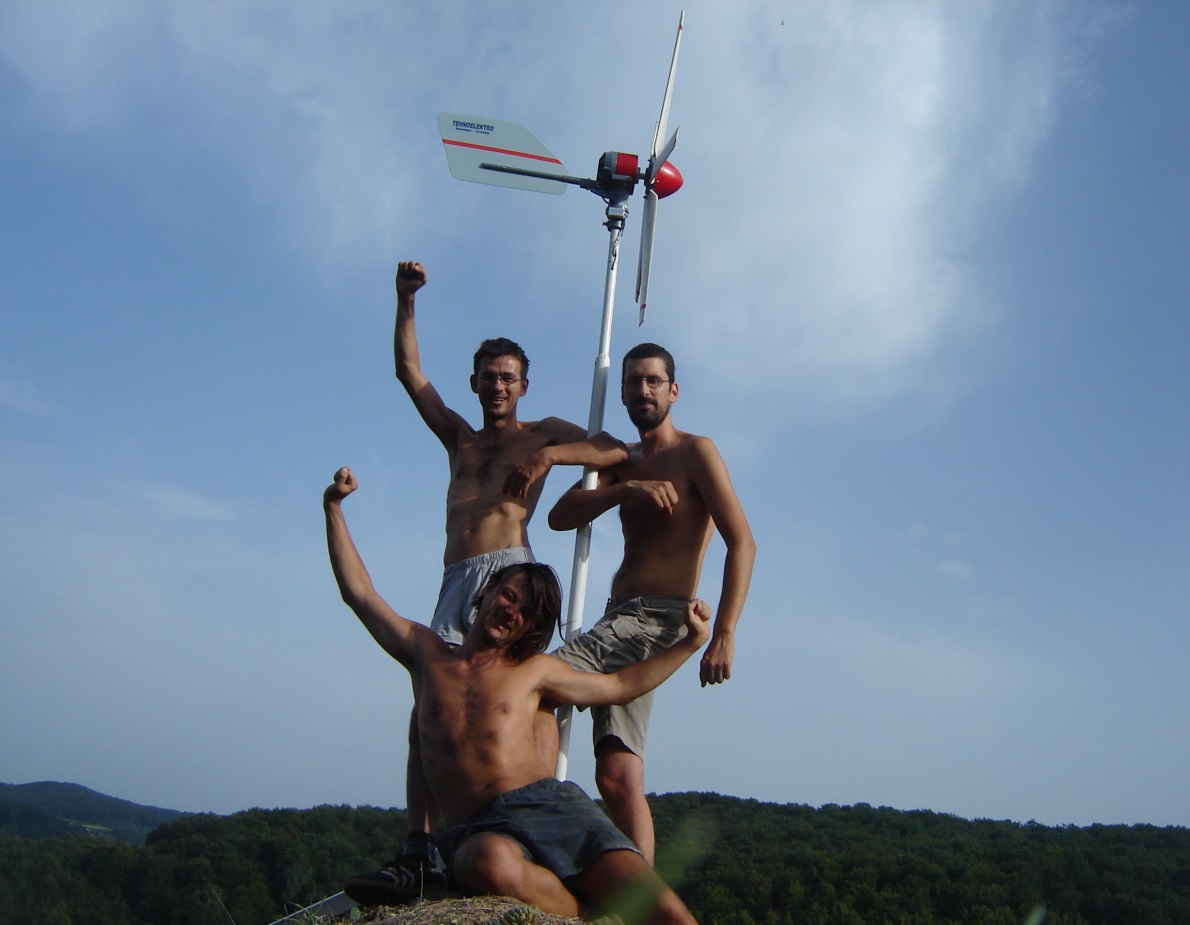 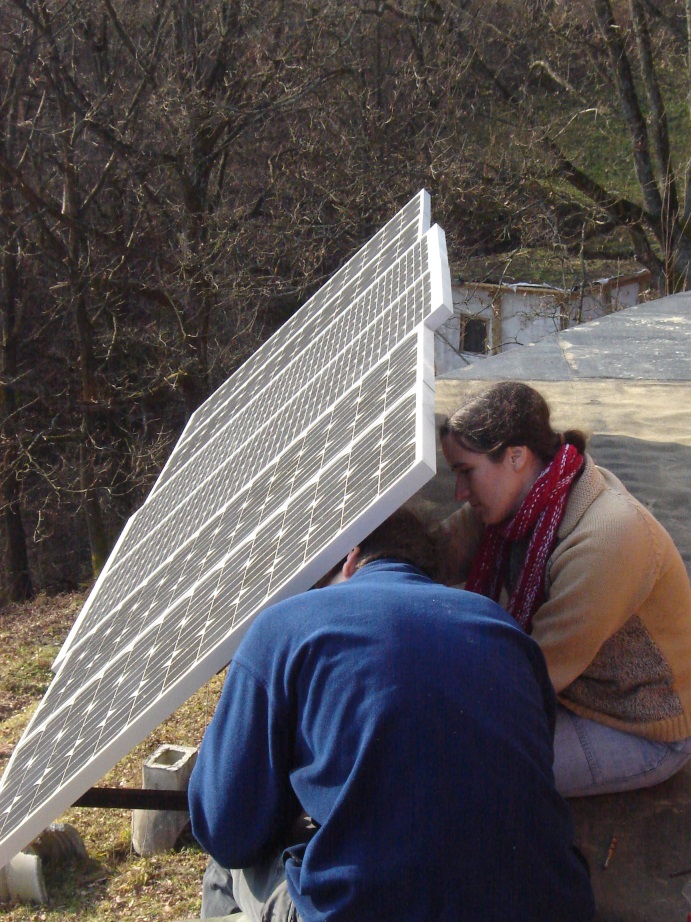 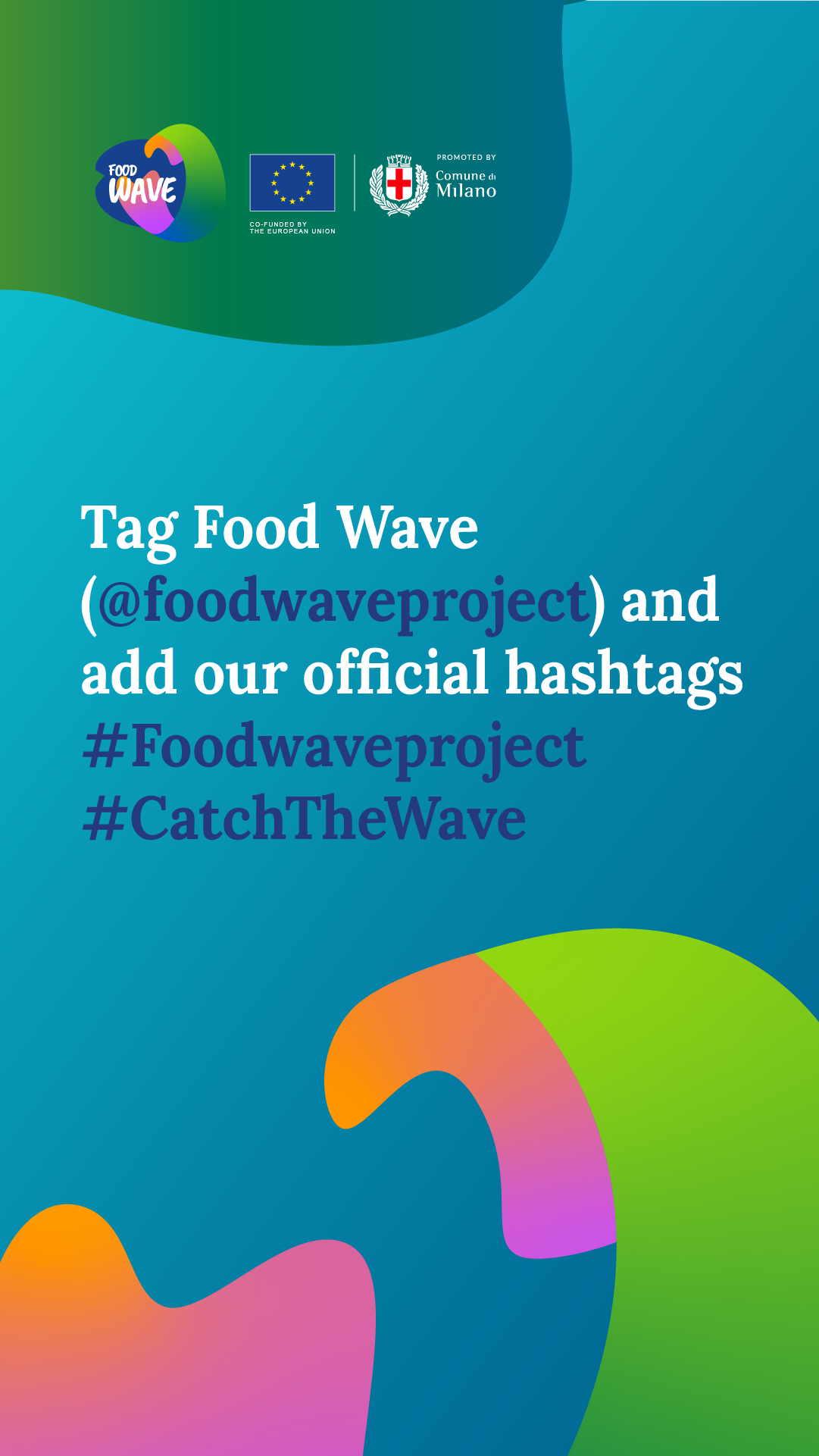 /// TRI RAZINE AKTIVIZMA ///
///  KOLEKTIVNA  ///
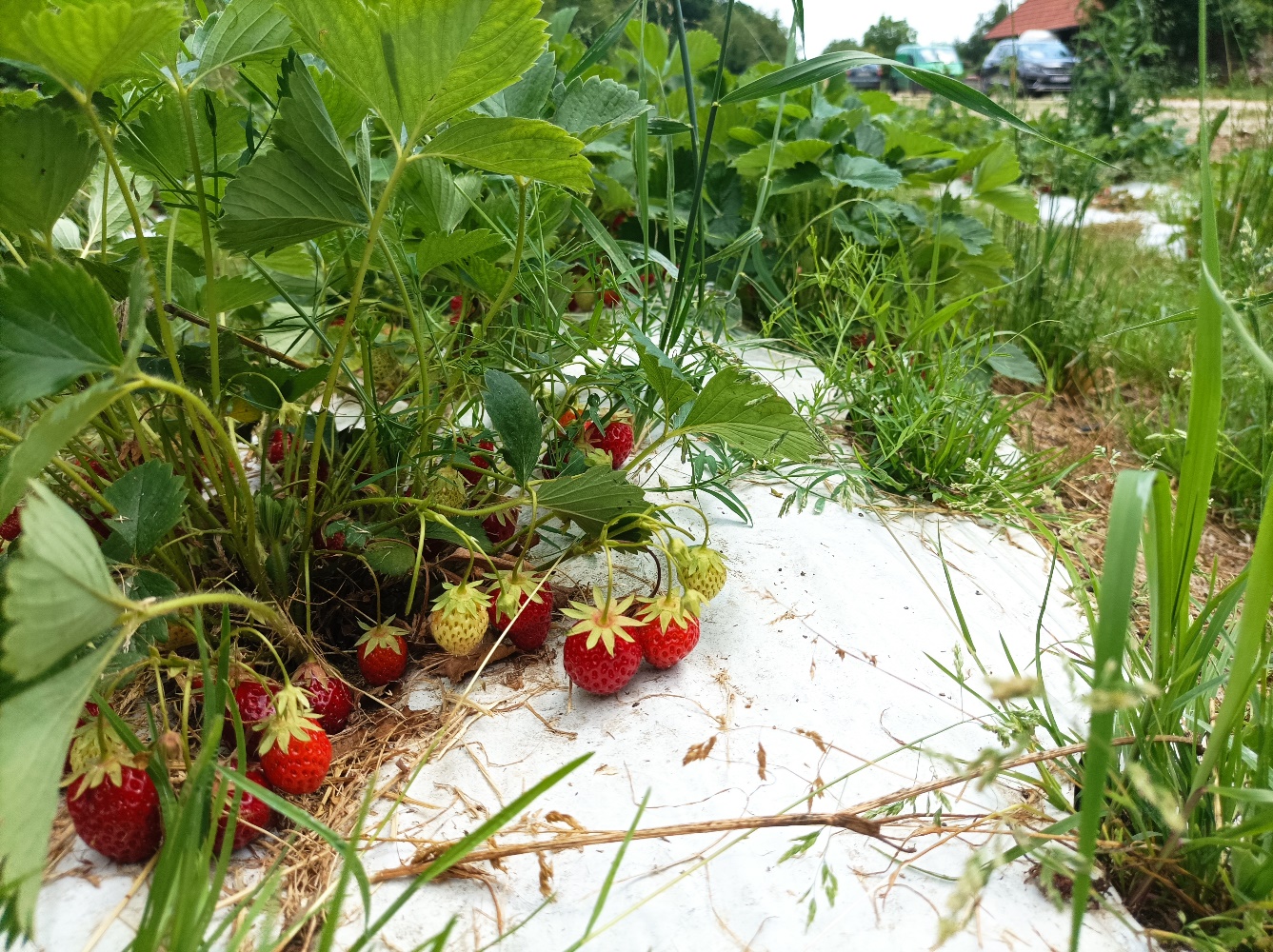 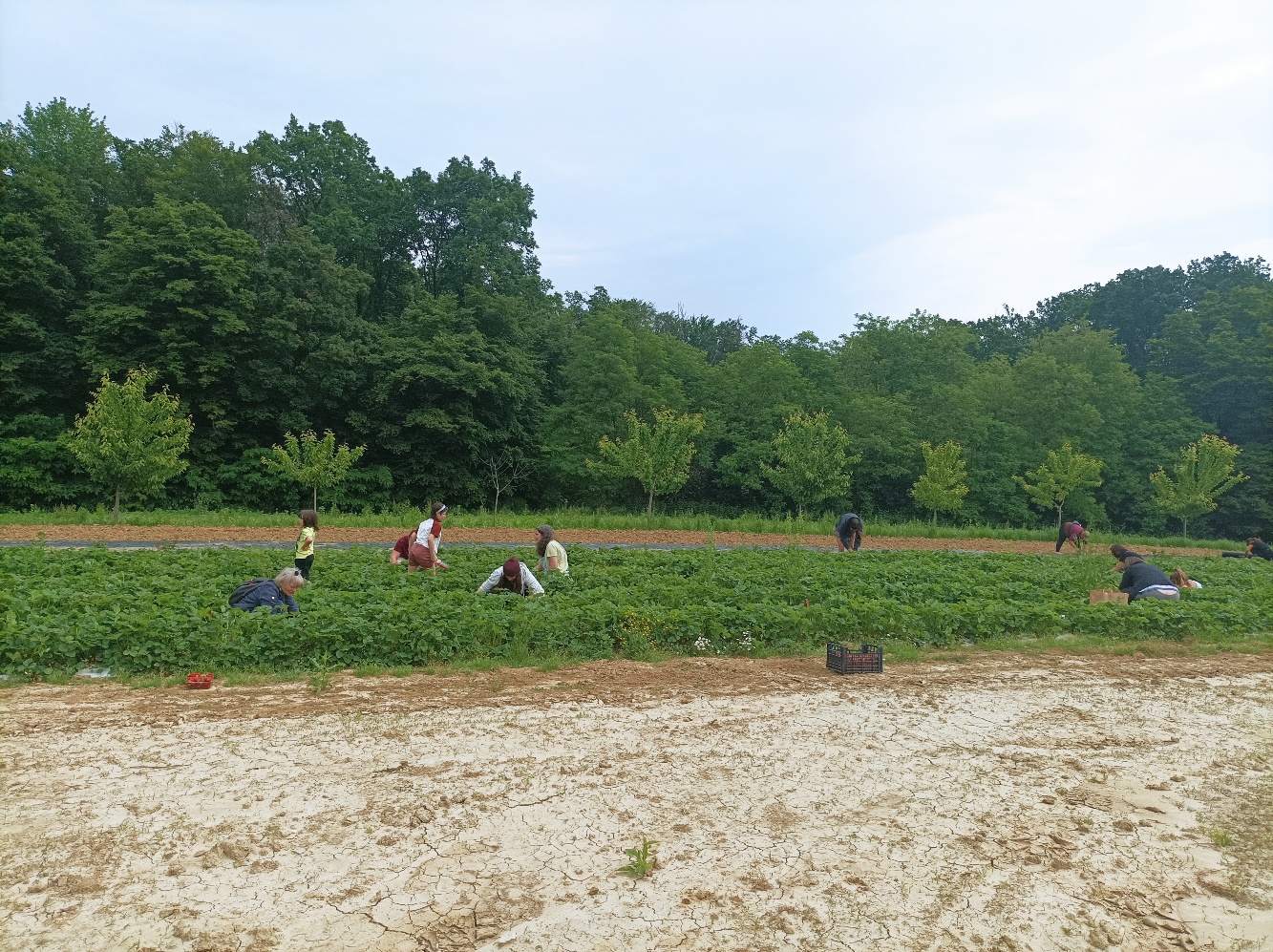 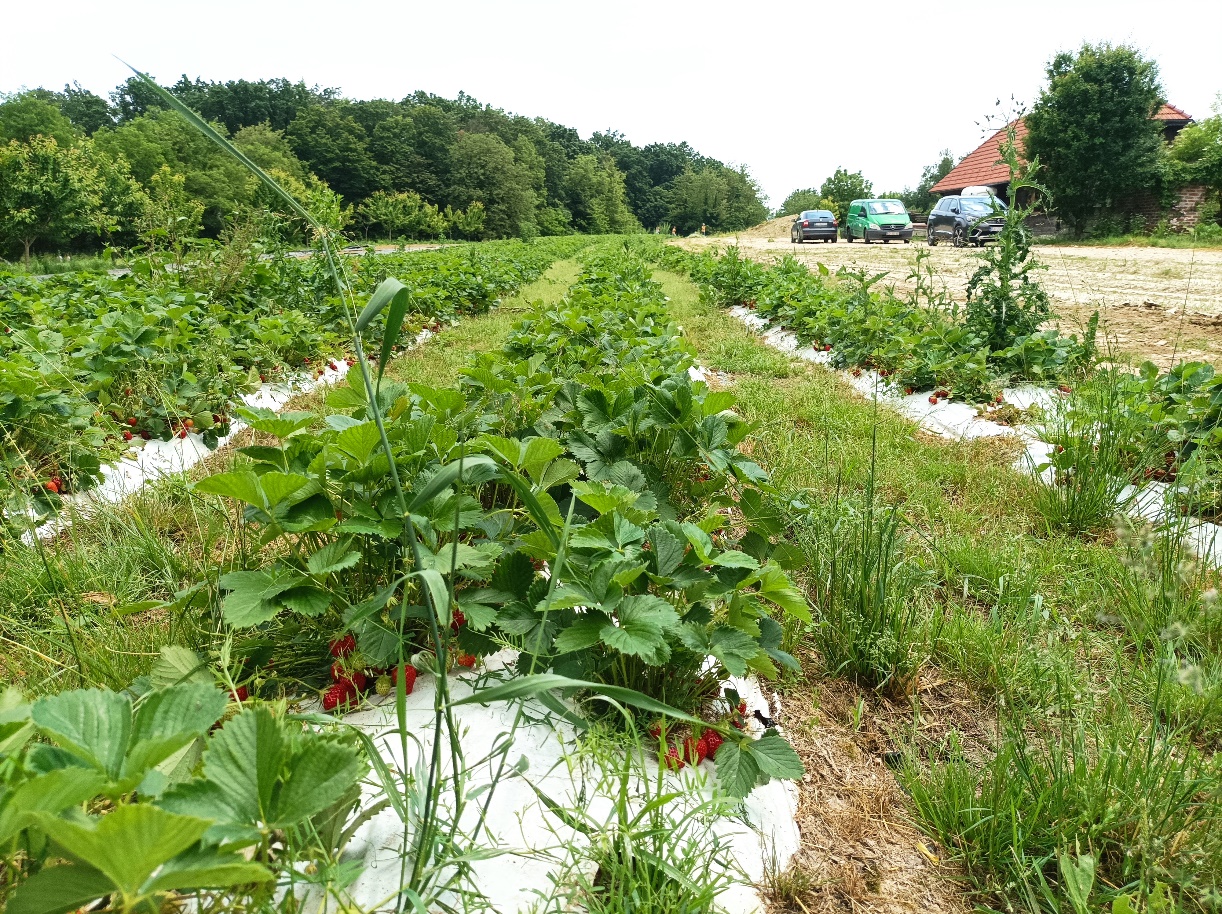 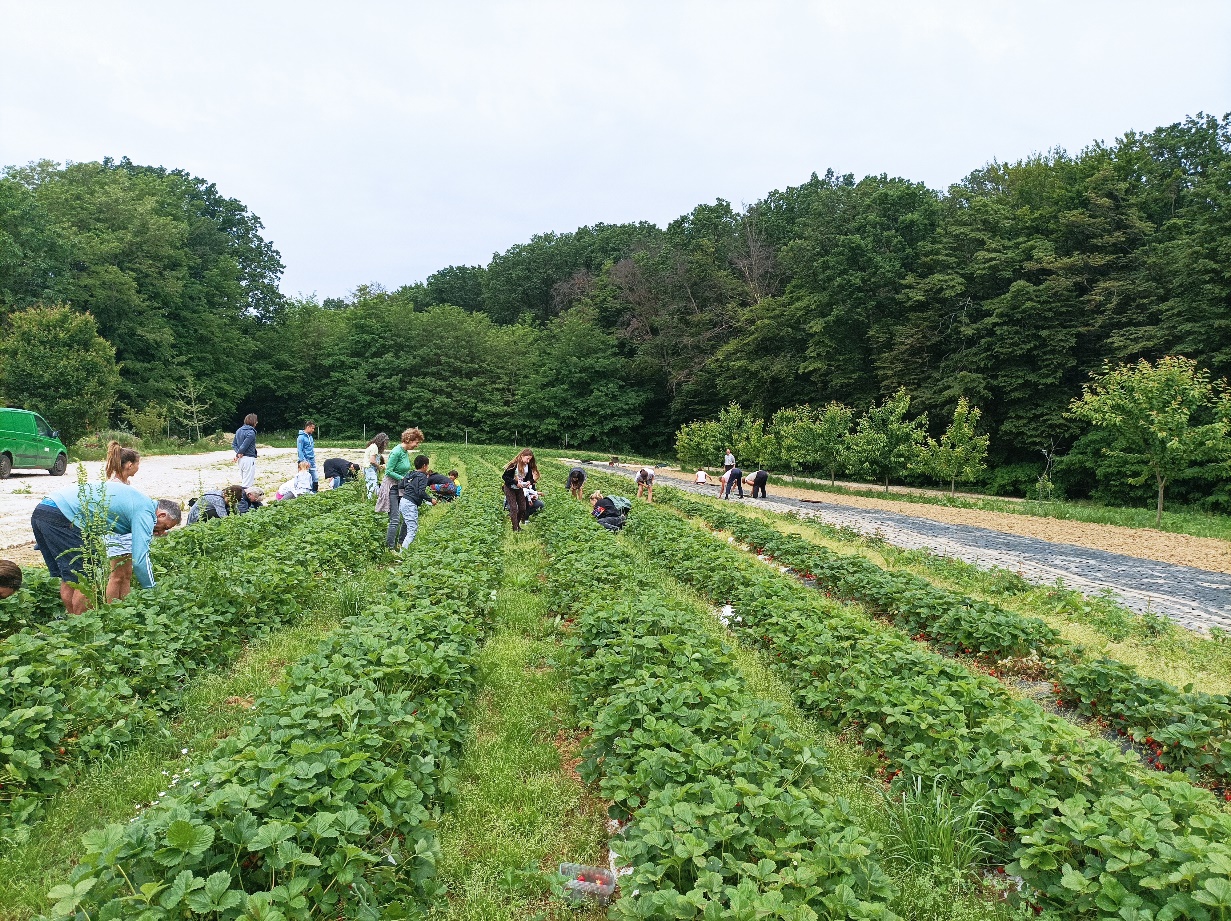 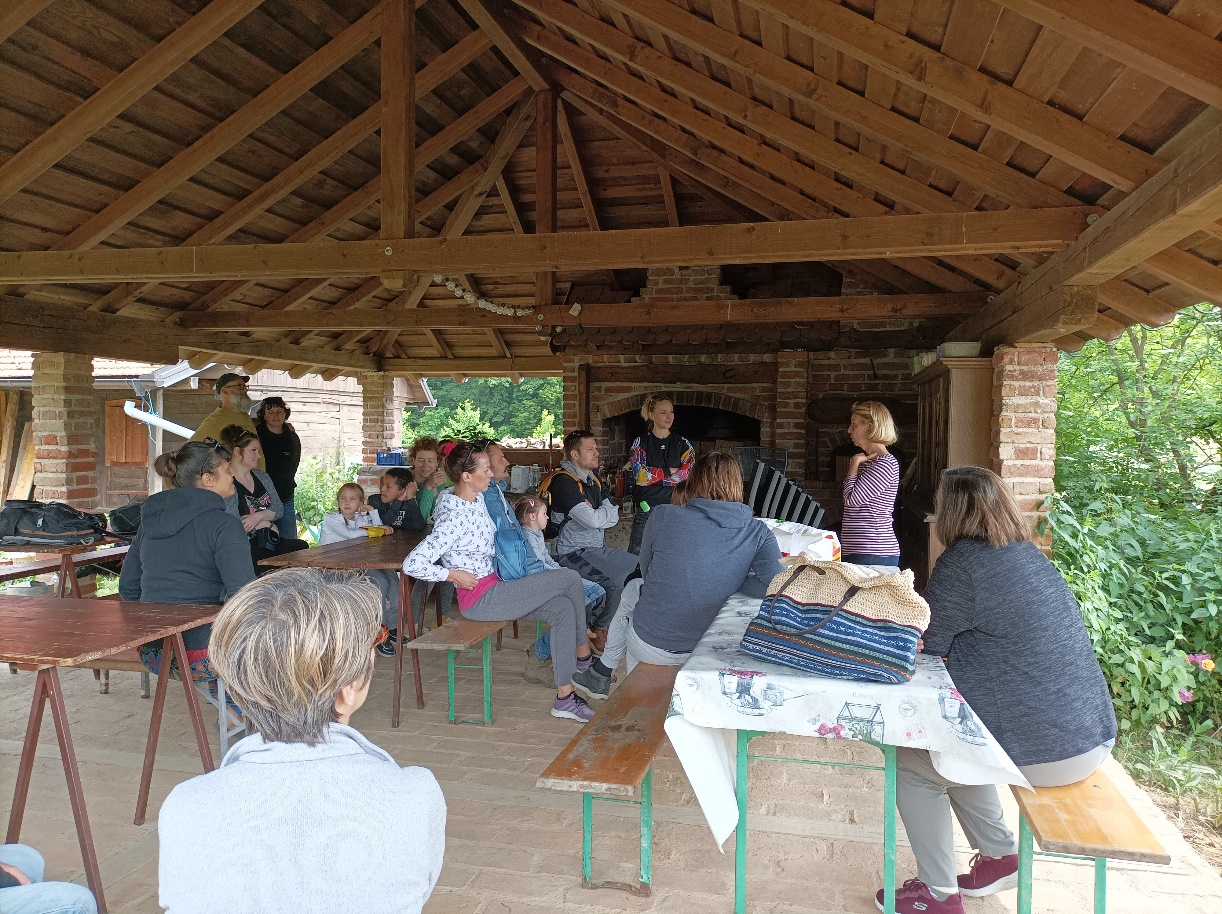 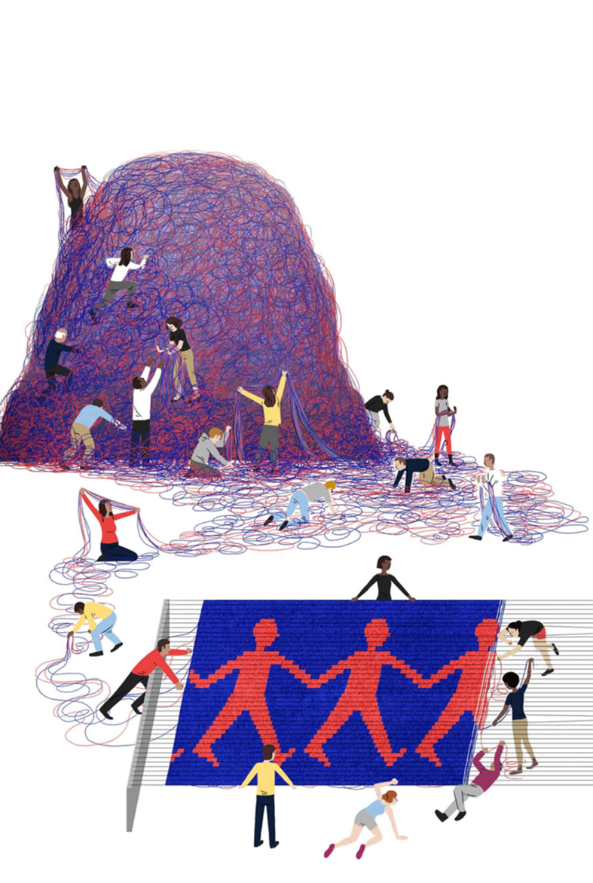 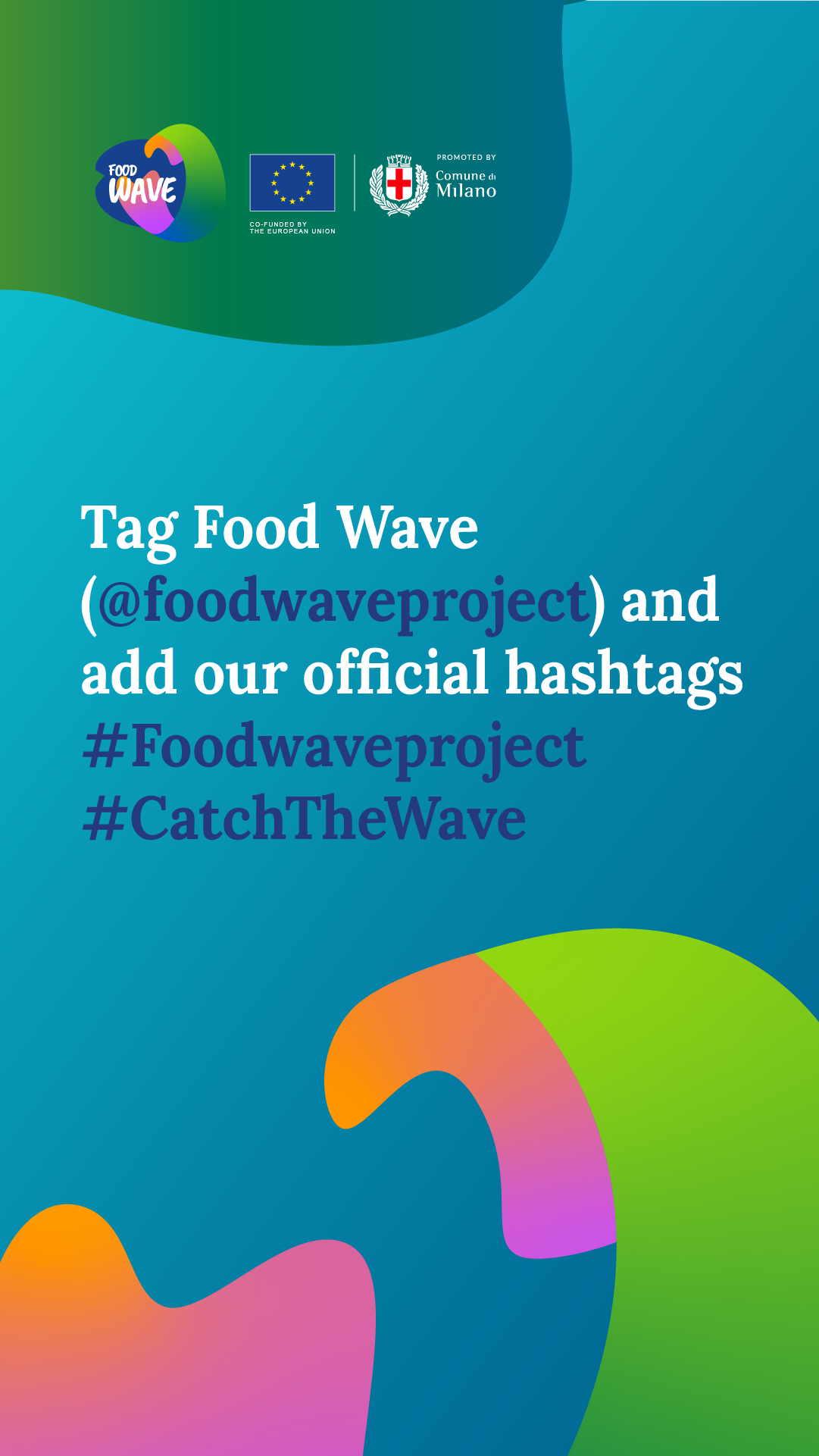 /// TRI RAZINE AKTIVIZMA ///
kratkoročno
dugoročno
Vatromet
Krijesnice
Susreti Volonterske akcije
Promo eventi
Direktne 
akcije
Pomaganje 
///
Solidarnost

Održive priče
///
Trajni prostori
///
Sigurne zone
///
Participativni oblici odlučivanja i upravljanja
Pomaganje
///
Solidarnost 
///
Aktivizam u jednom dahu
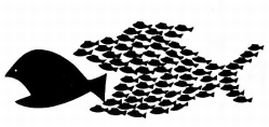 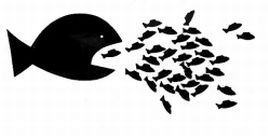 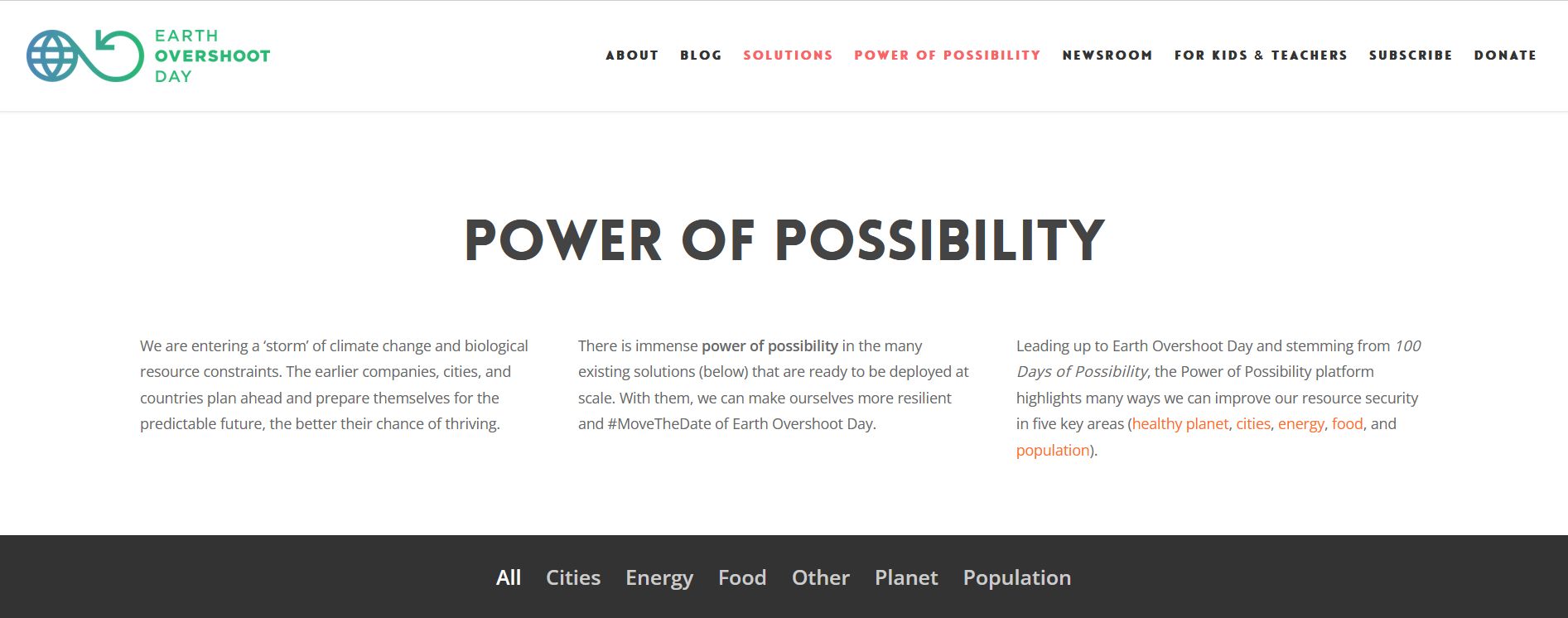 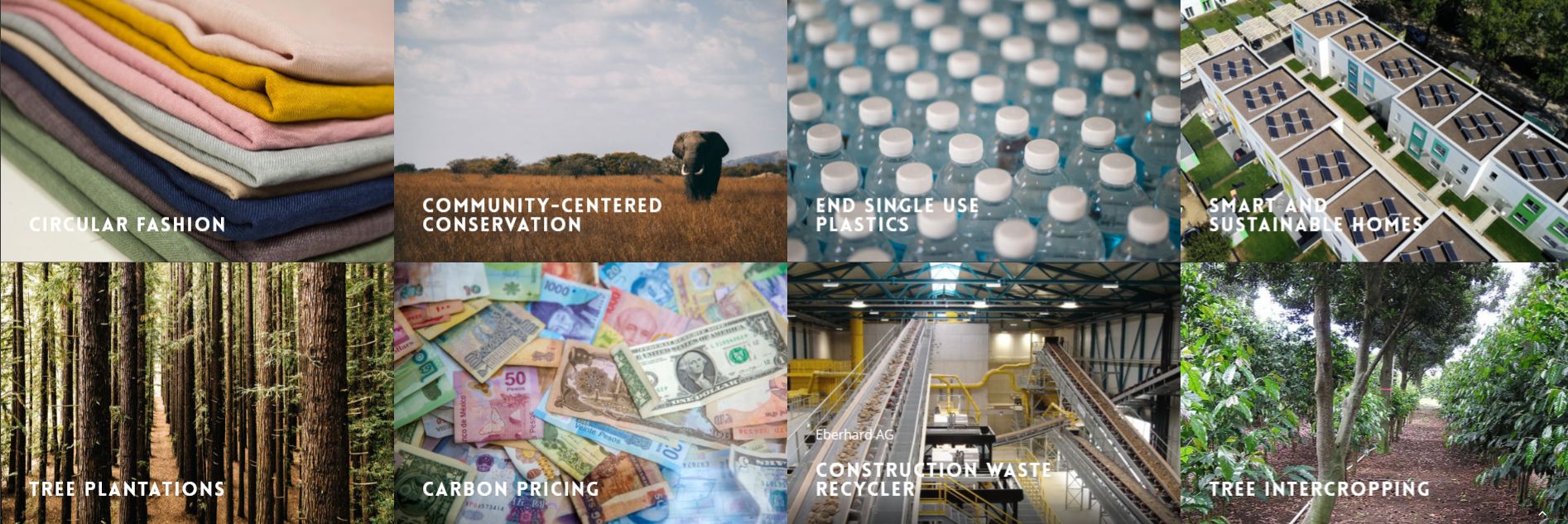 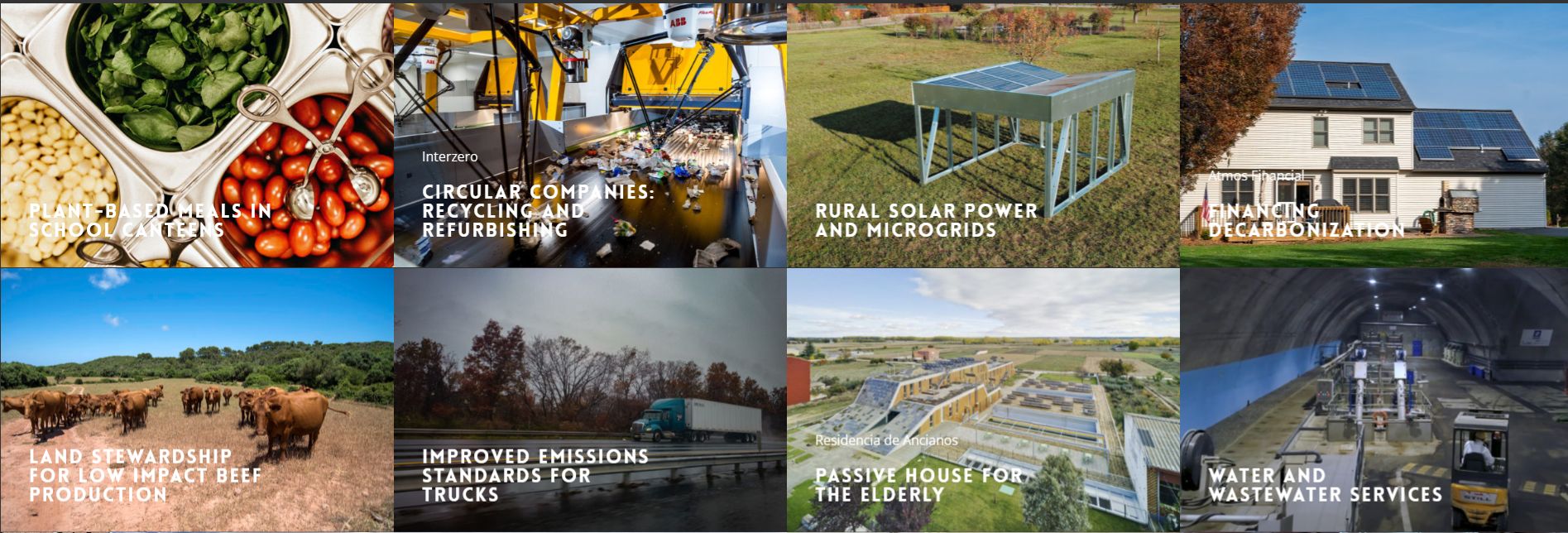 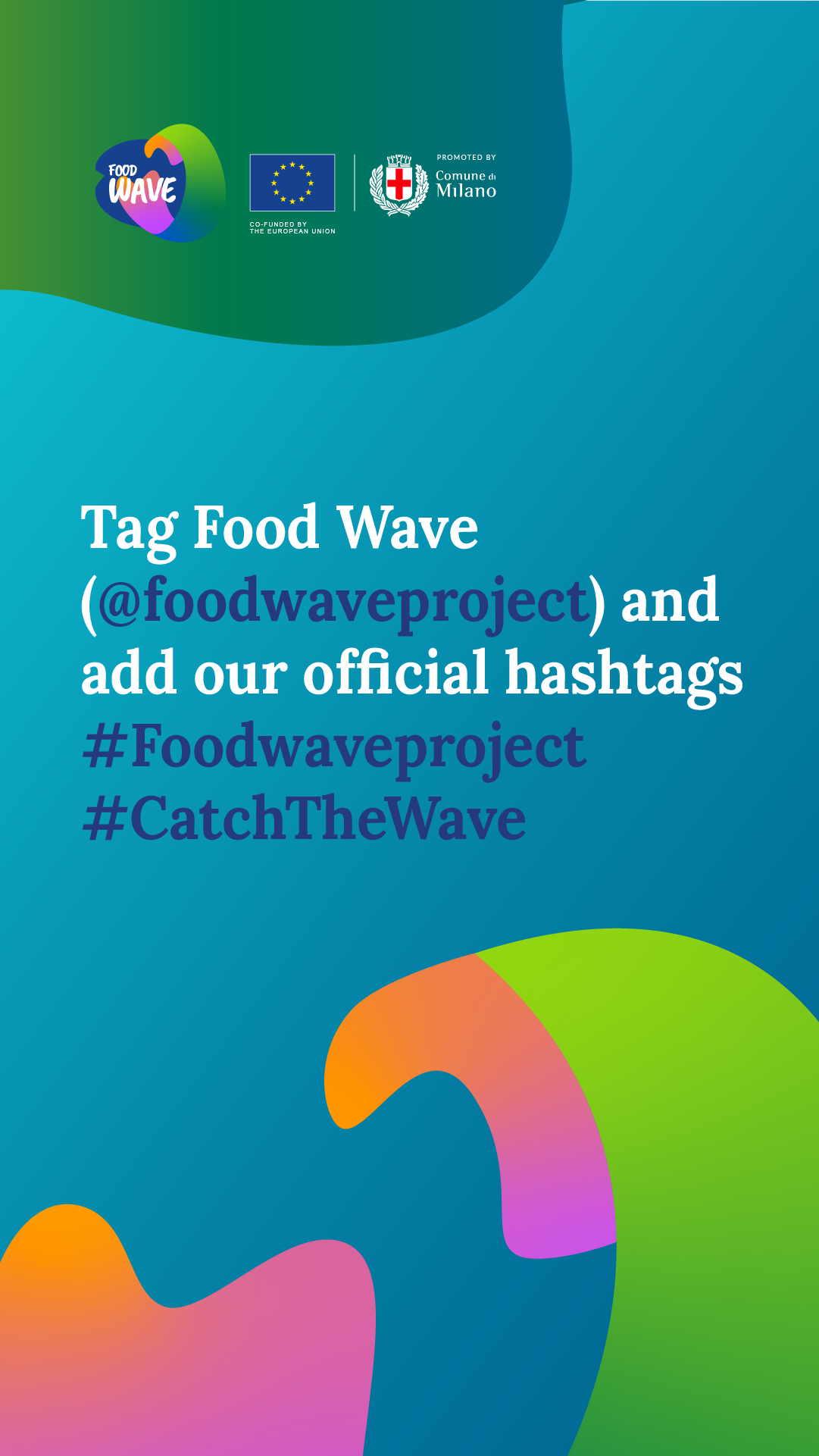 ///   Scoolfood projekt ///
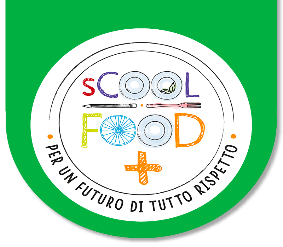 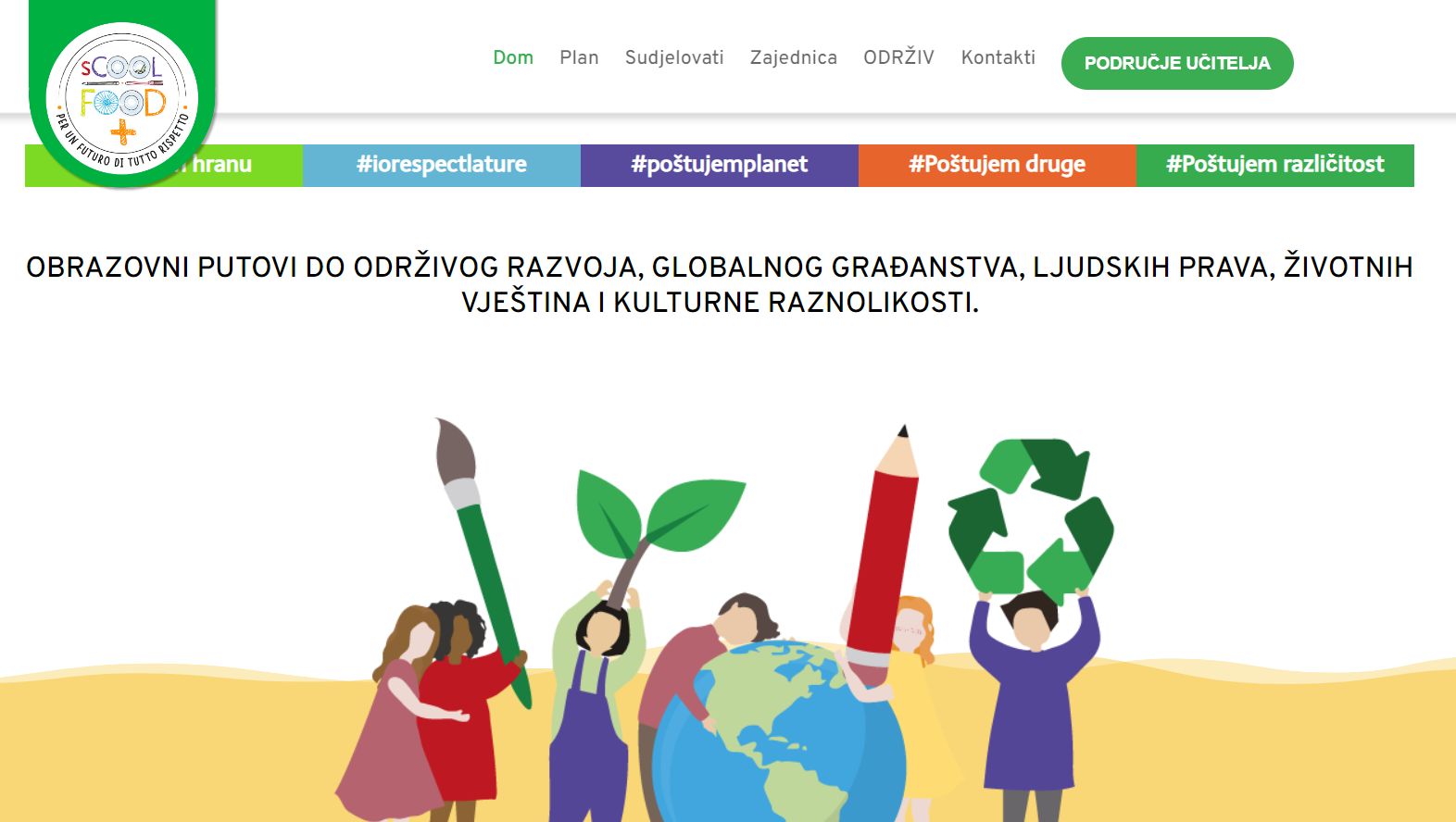 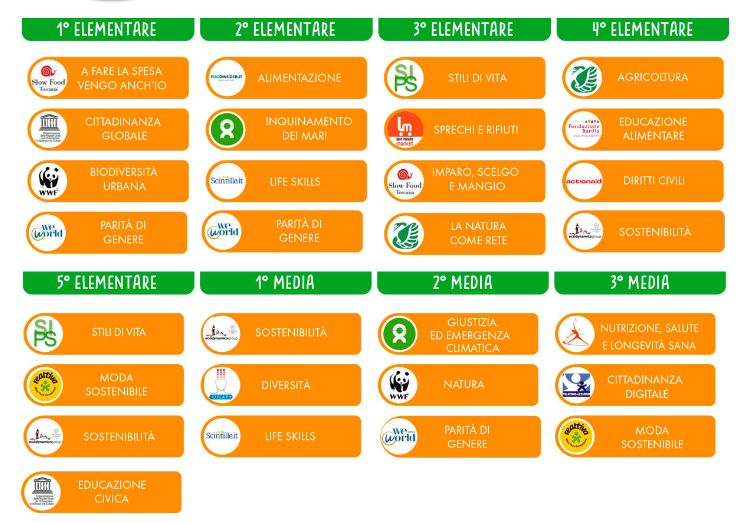 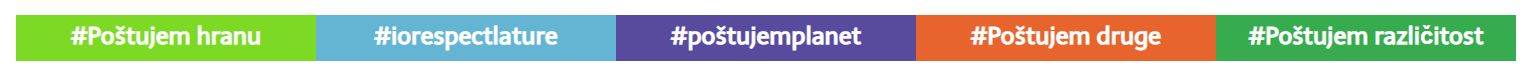 #Poštujem prirodu
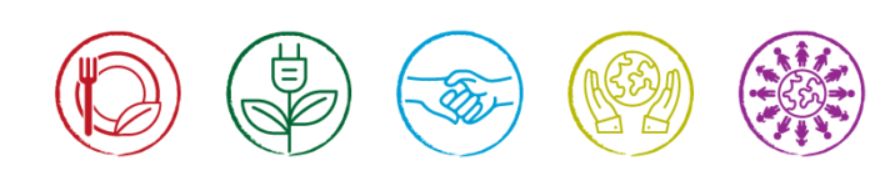 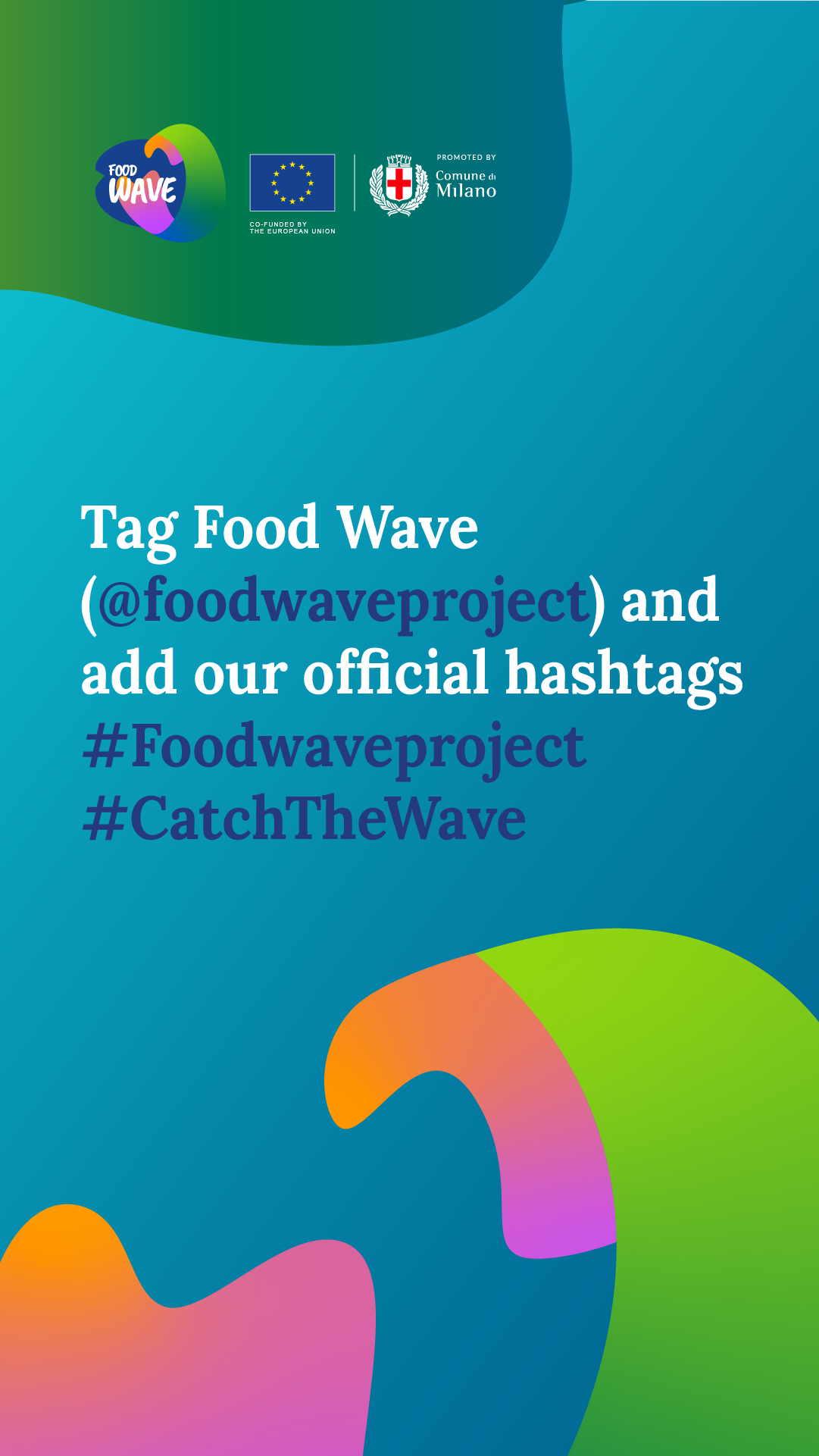 ///  Scoolfood projekt ///
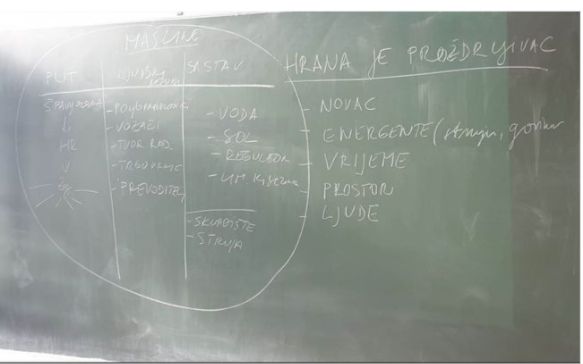 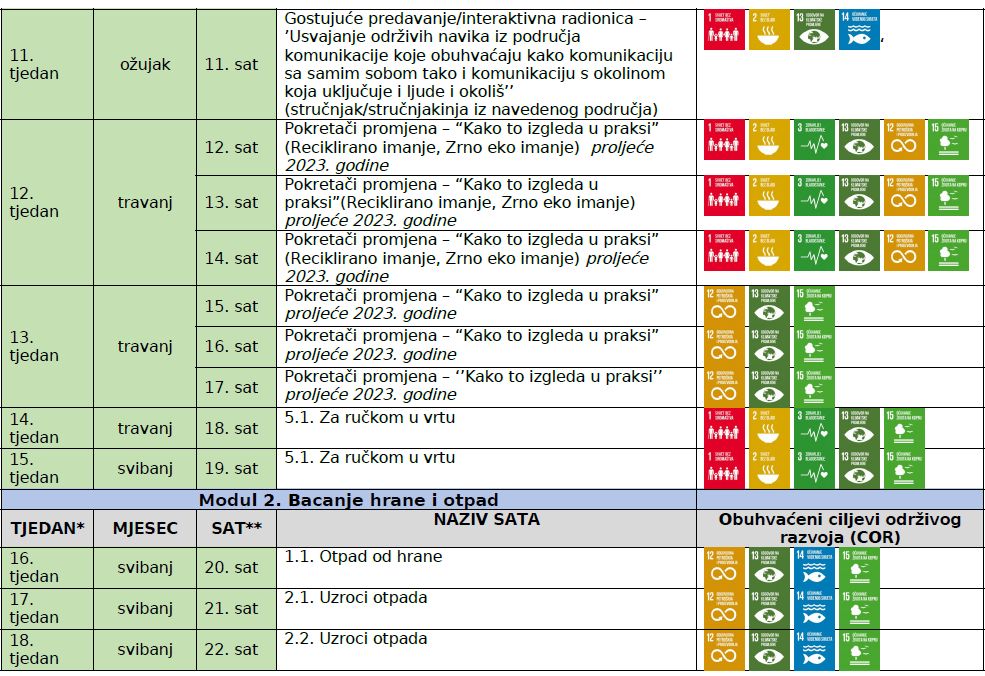 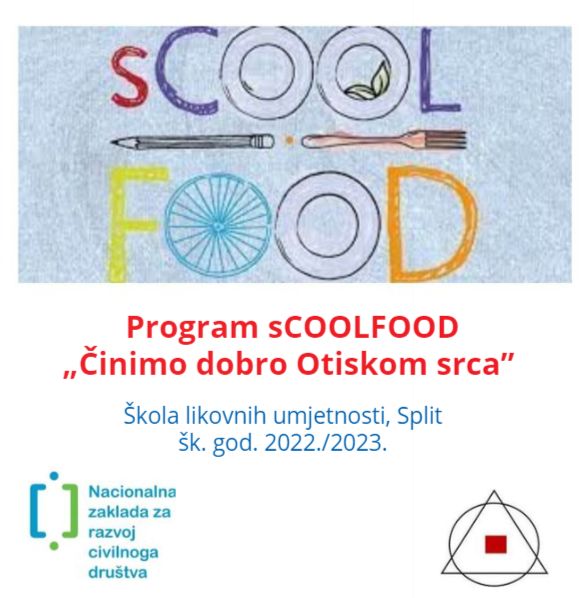 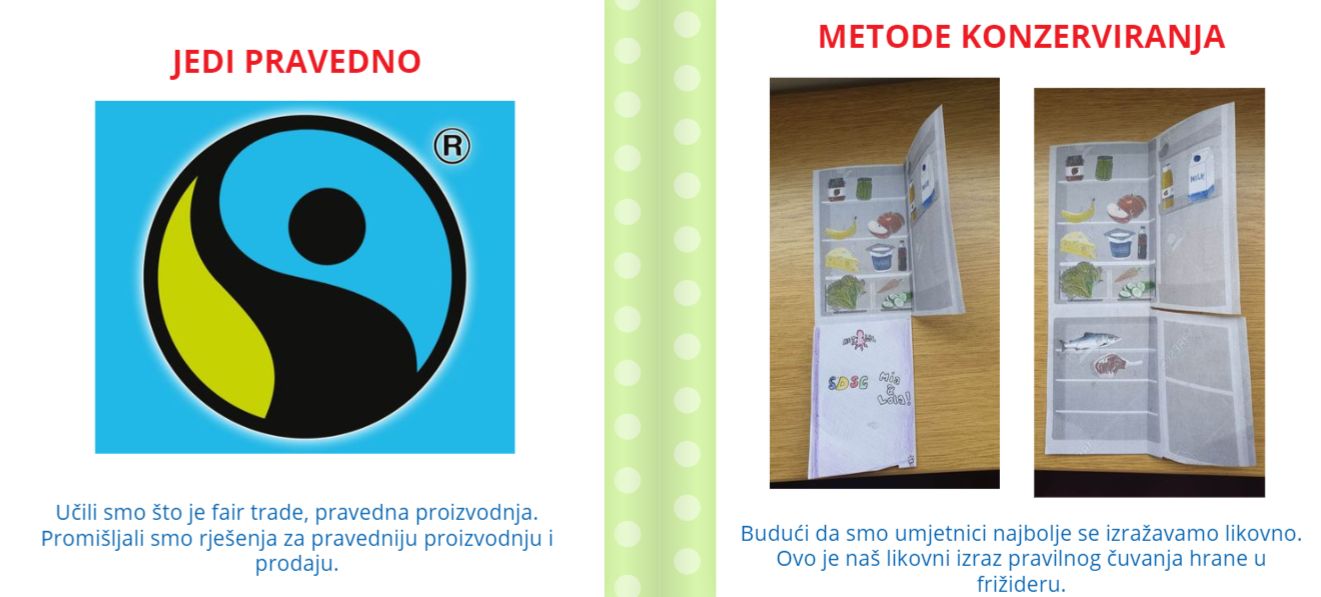 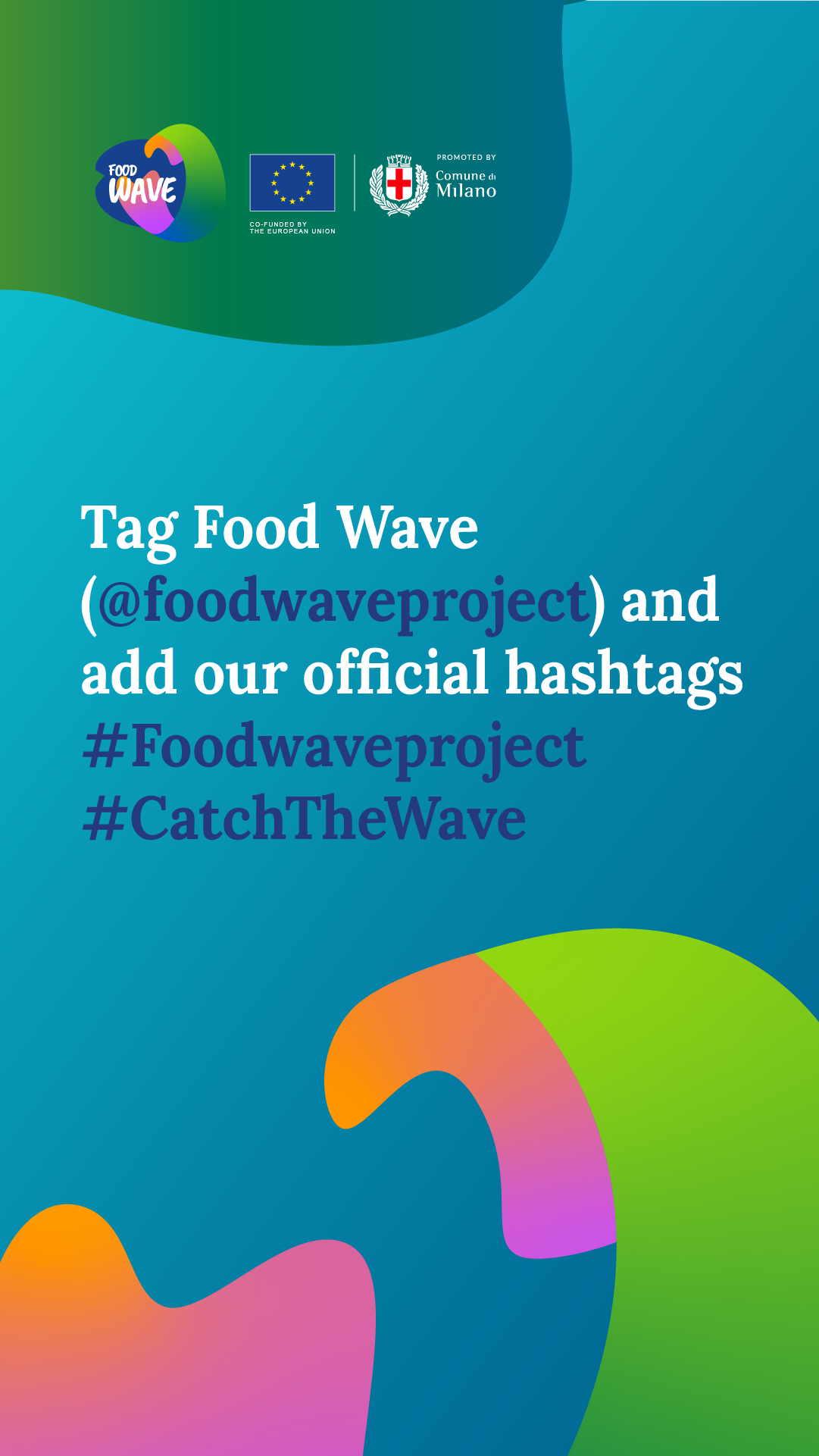 /// TRI RAZINE AKTIVIZMA ///
///  JAVNE POLITIKE ///
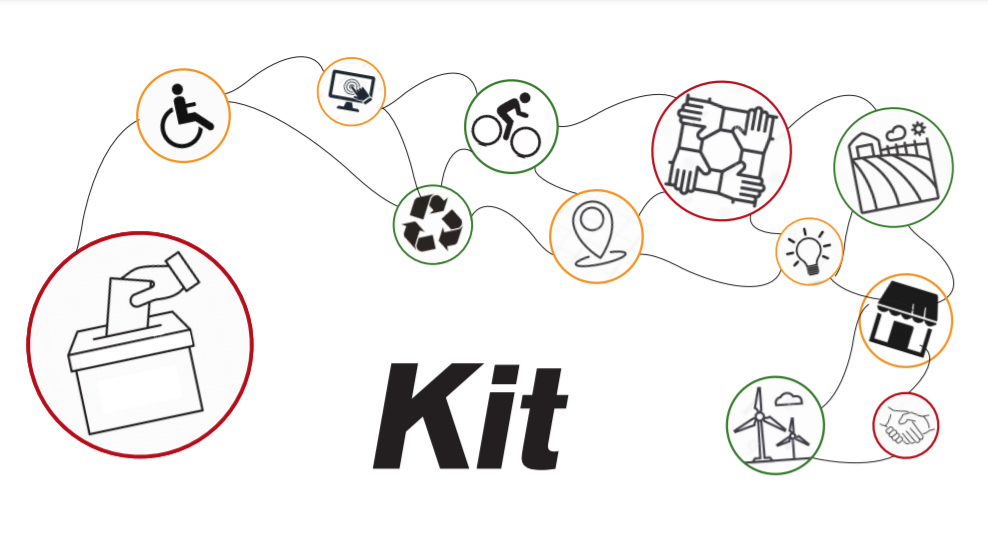 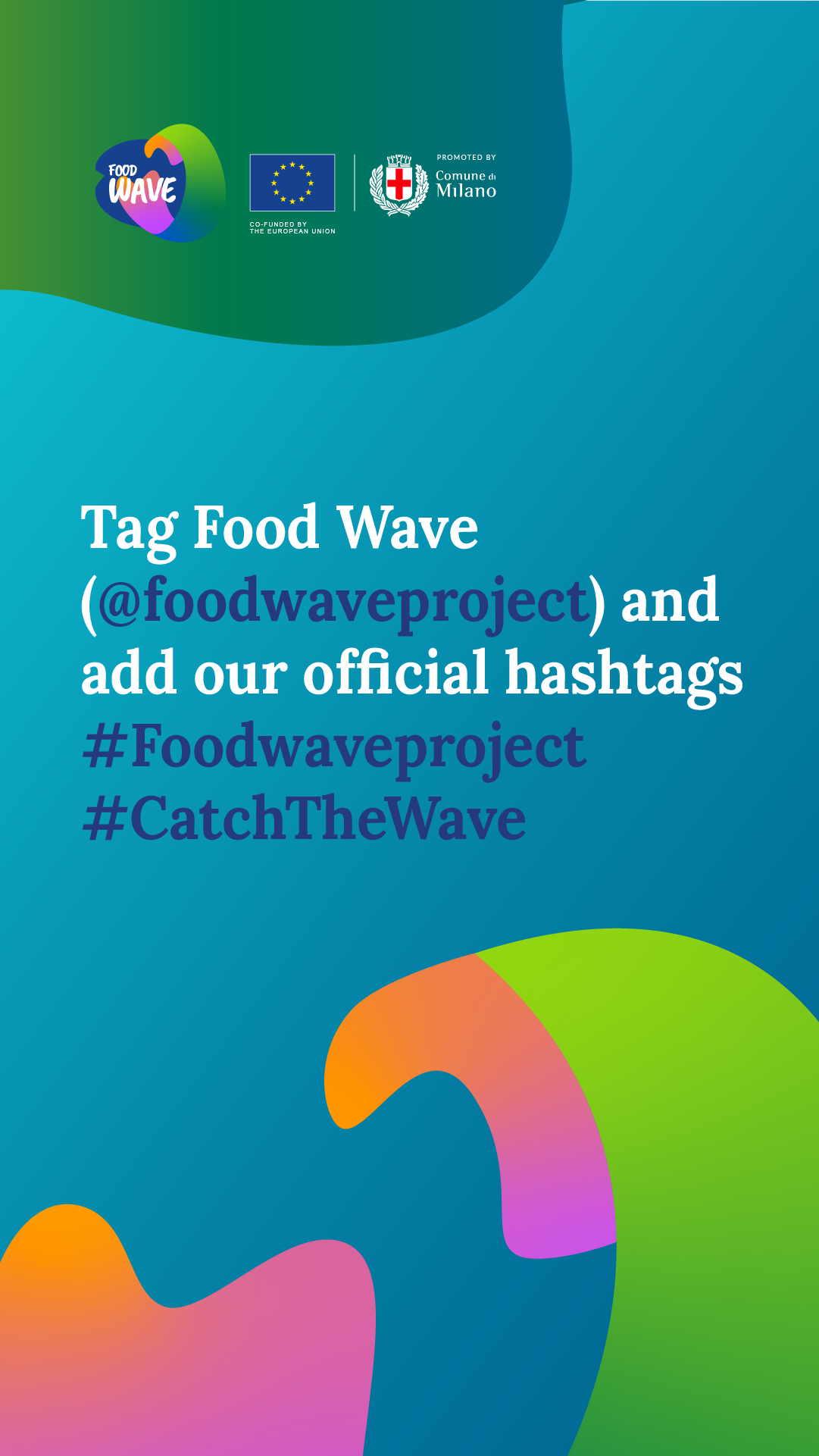 /// TRI RAZINE DJELOVANJA ///
INDIVIDUALNA  ///  KOLEKTIVNA  ///  JAVNE POLITIKE
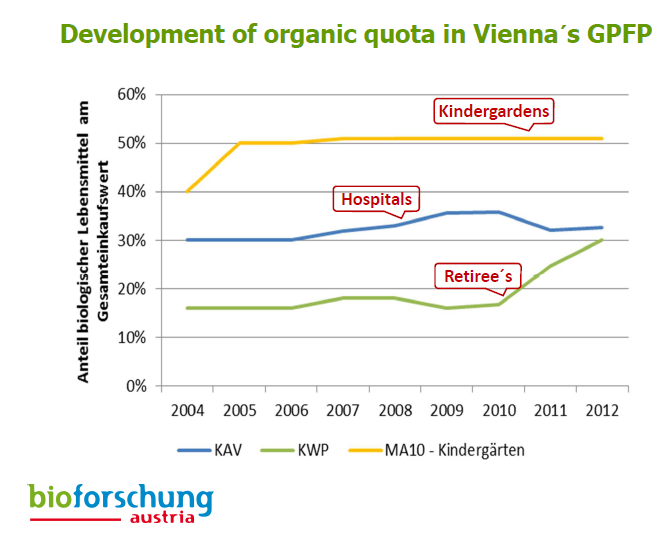 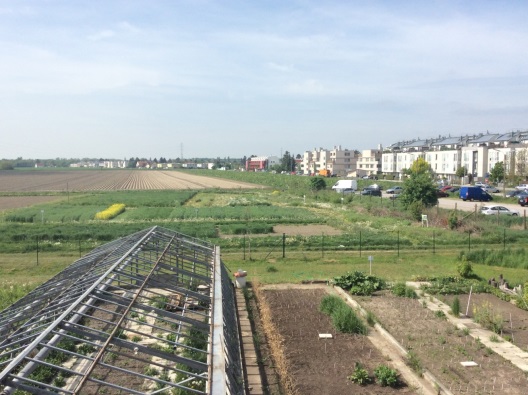 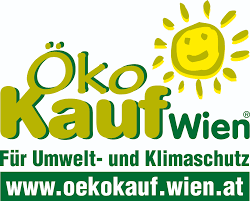 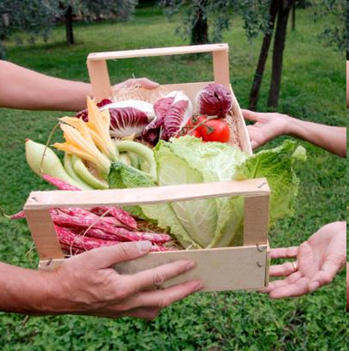 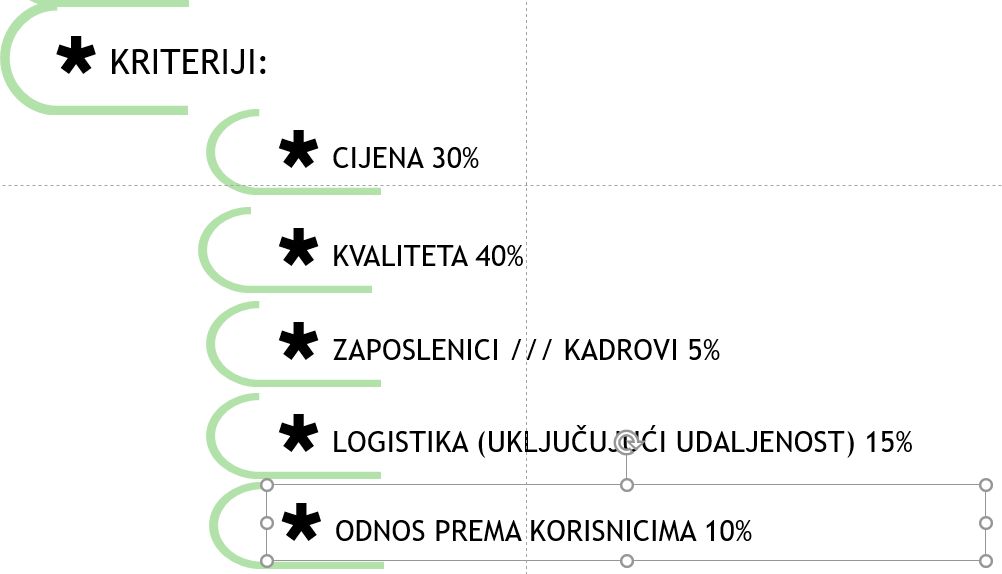 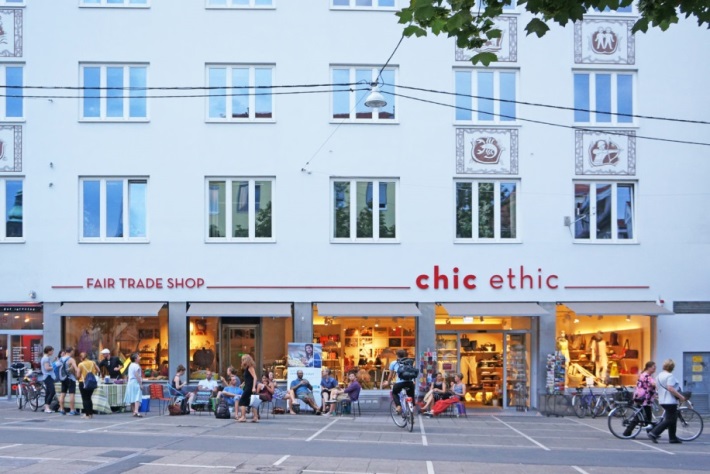 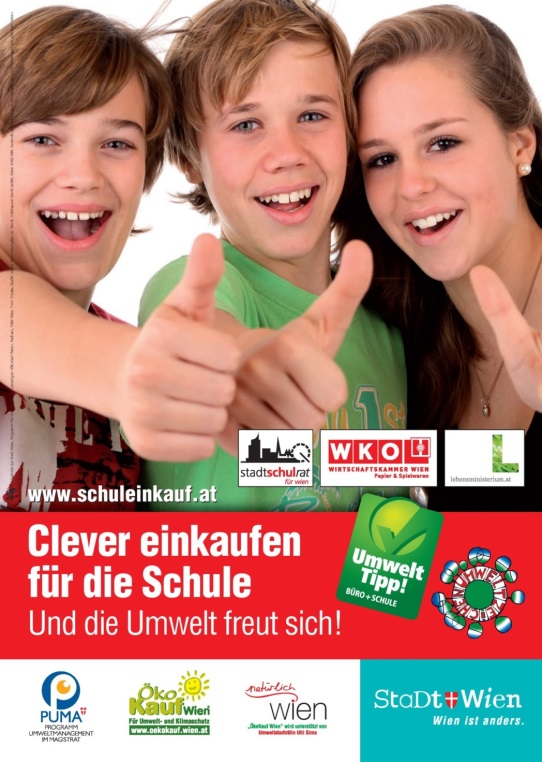 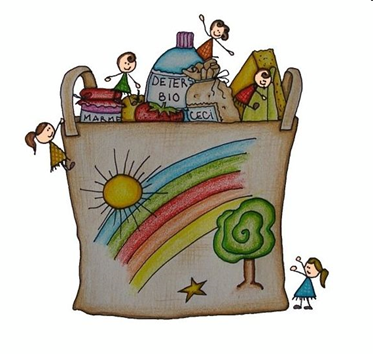 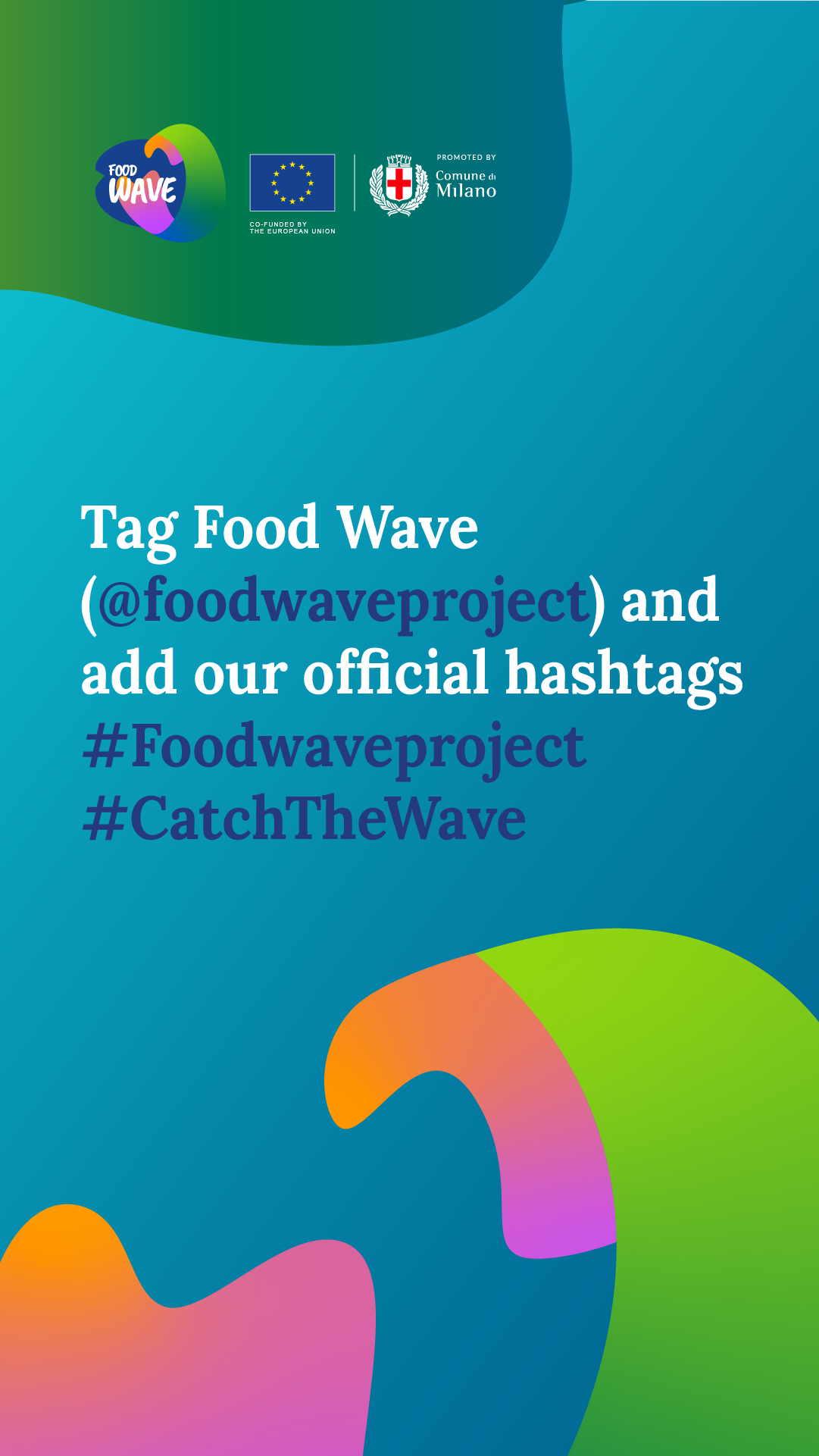 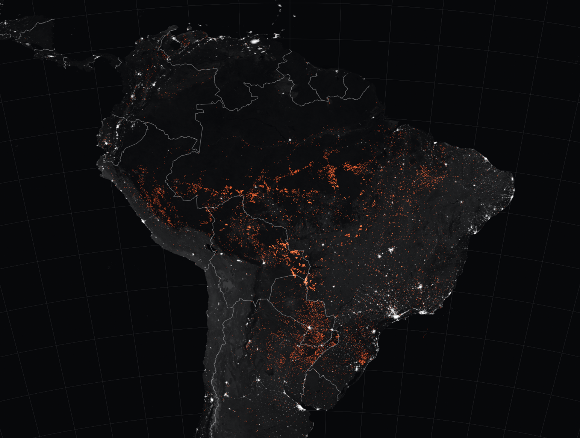 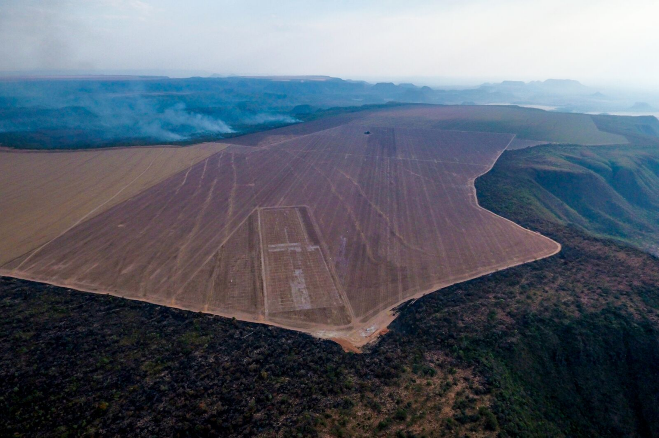 /// TRI RAZINE AKTIVIZMA ///
INDIVIDUALNA  ///  KOLEKTIVNA  ///  JAVNE POLITIKE
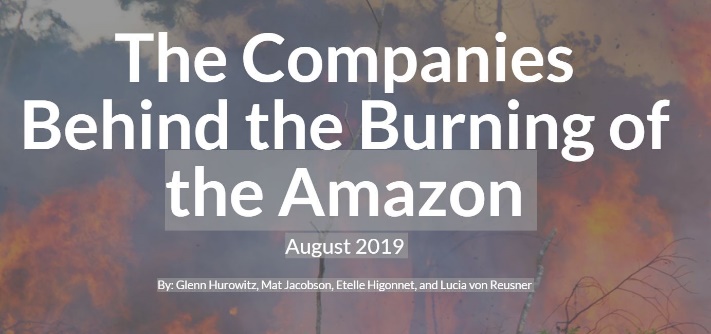 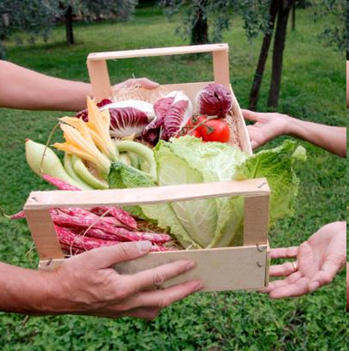 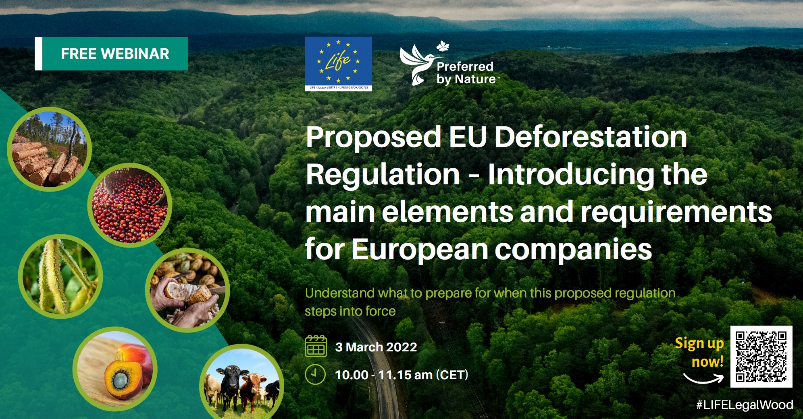 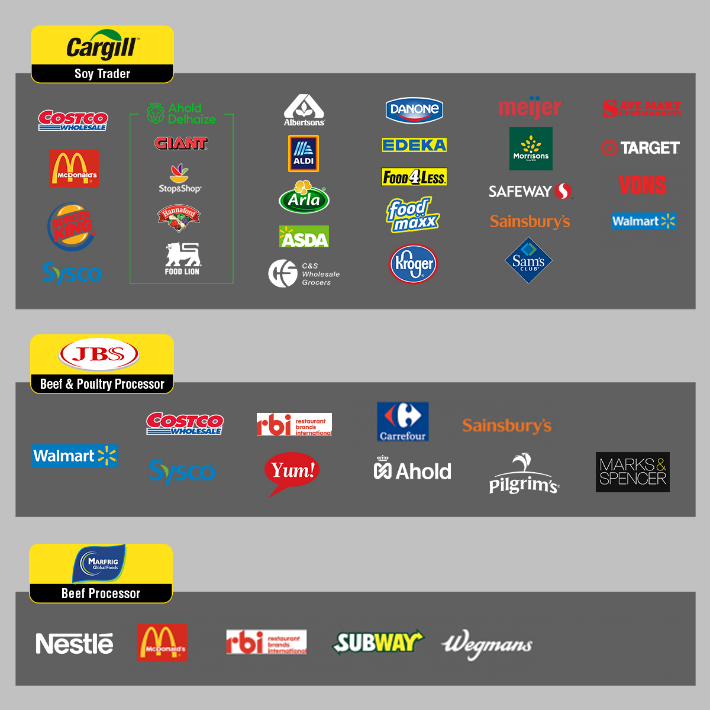 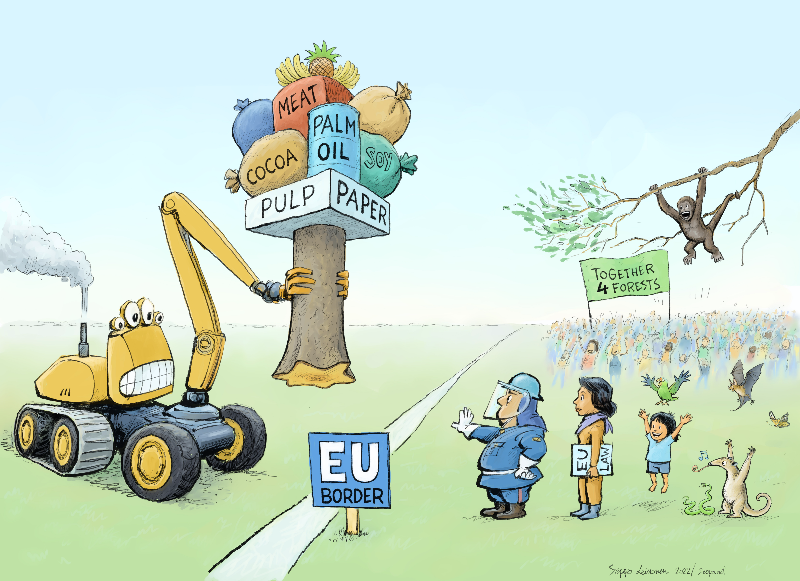 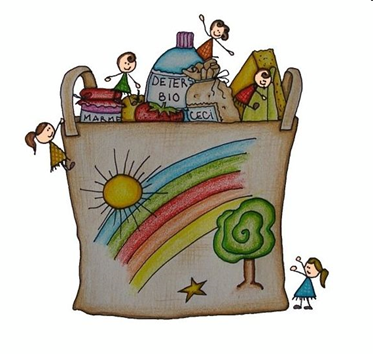 ///  ///
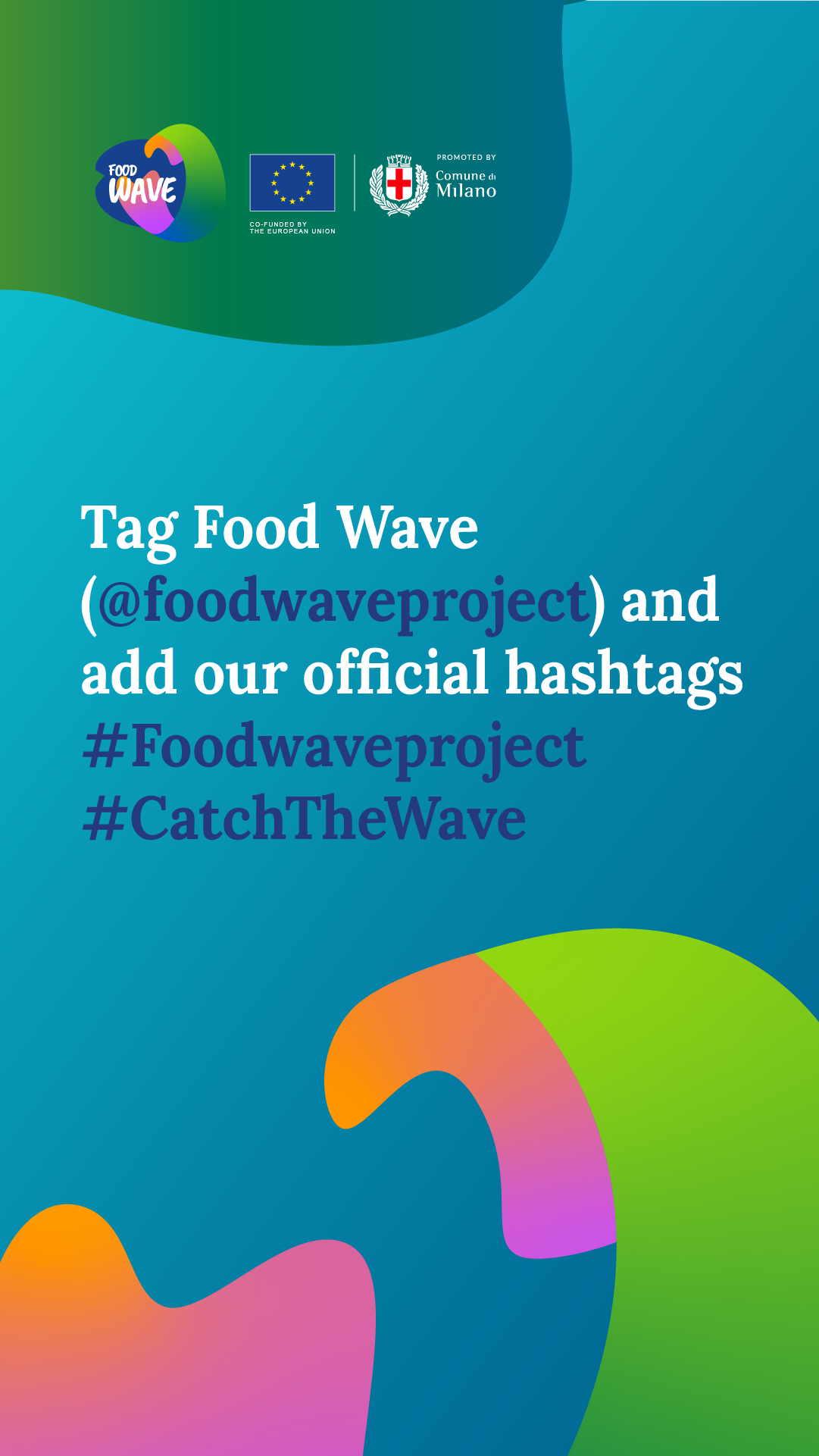 ///   RAZINA DJELOVANJA – JAVNE POLITIKE  ///
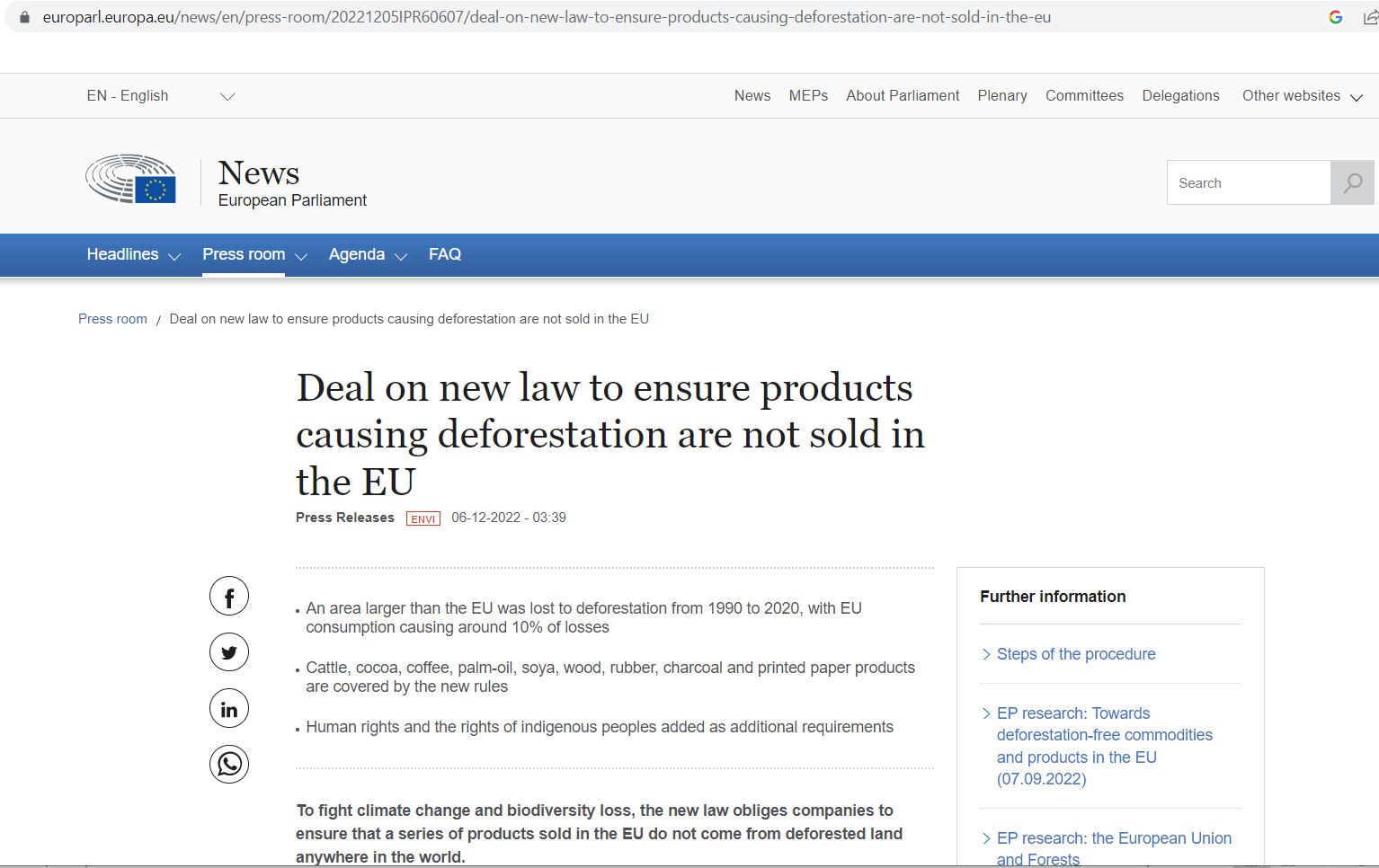 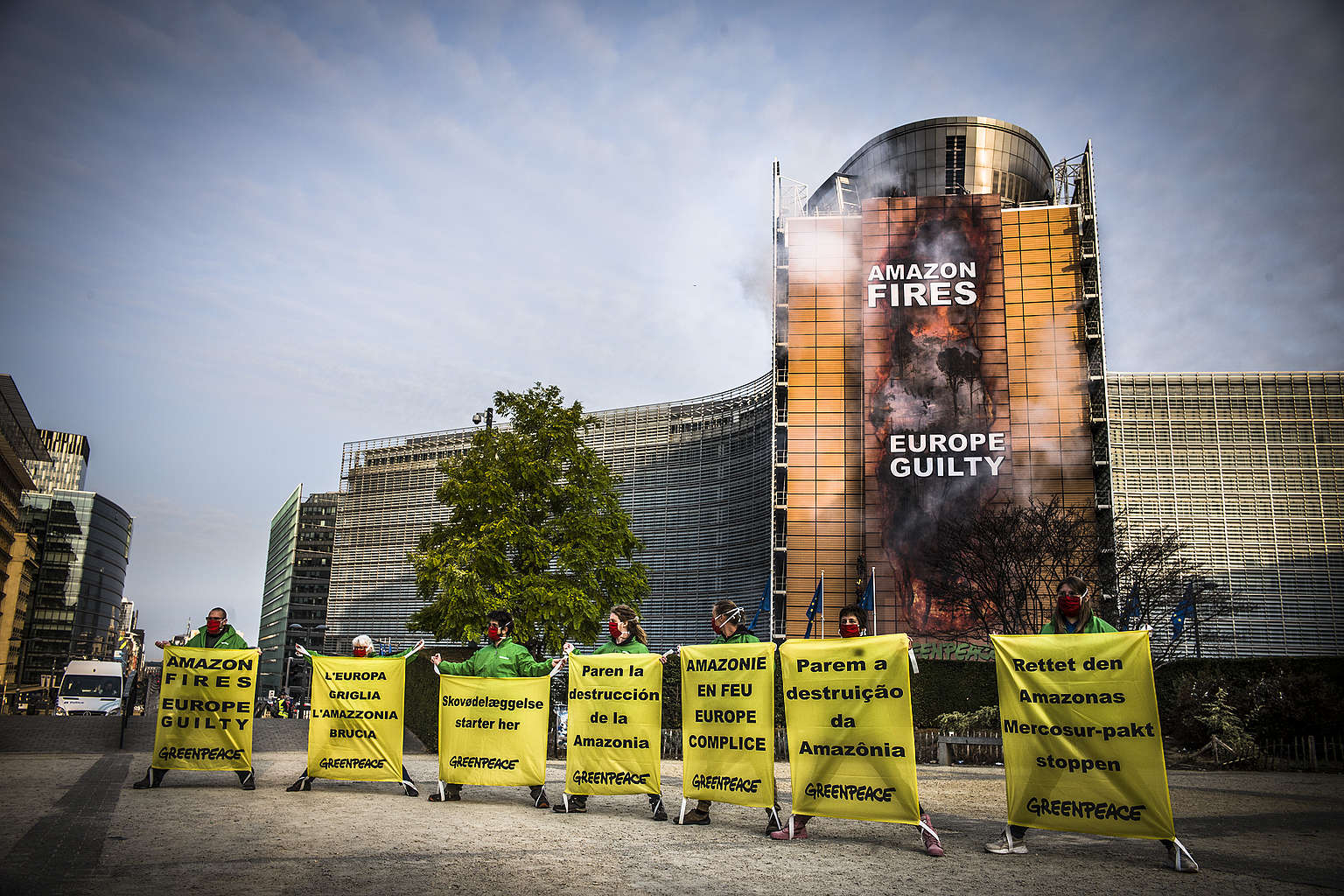 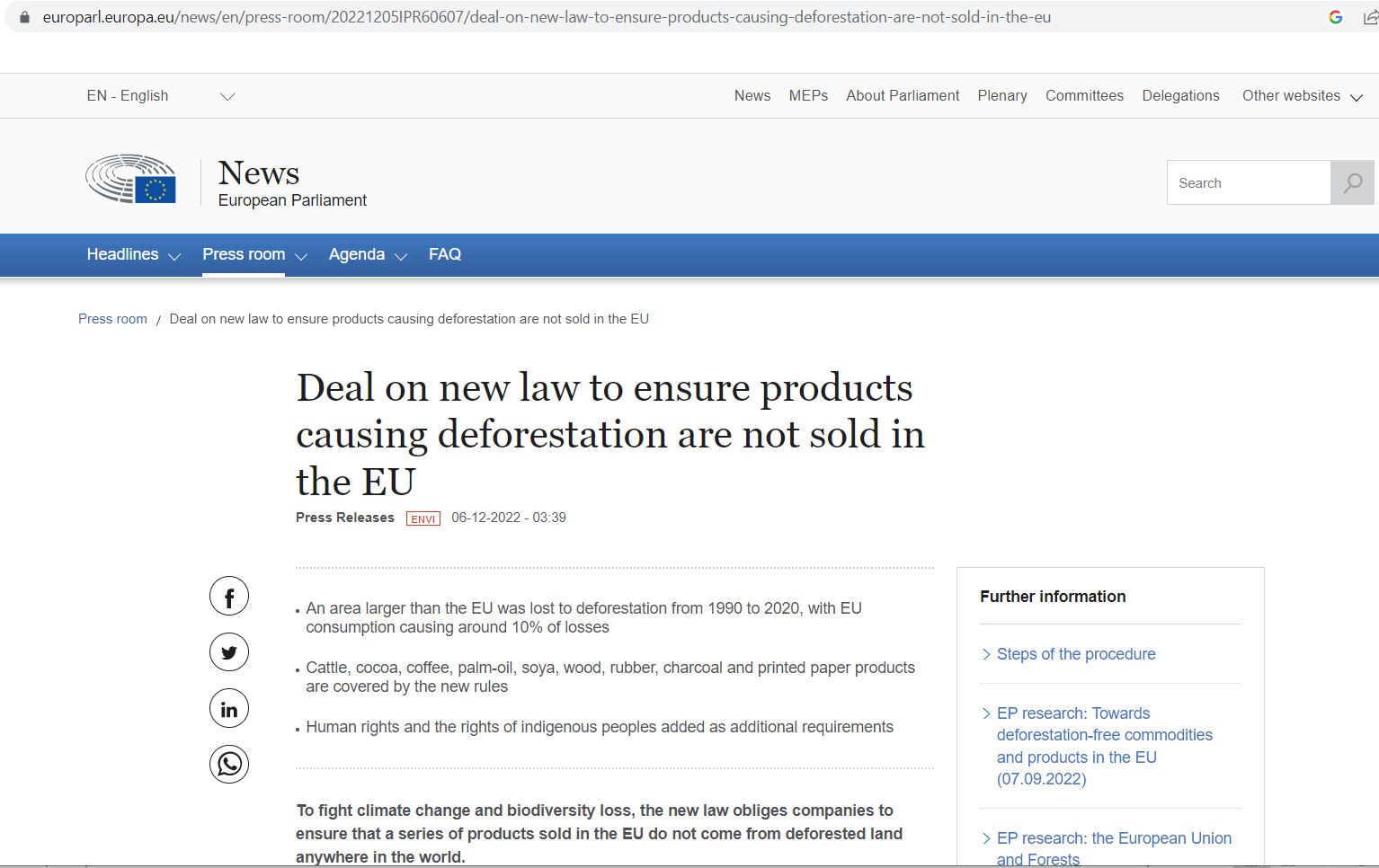 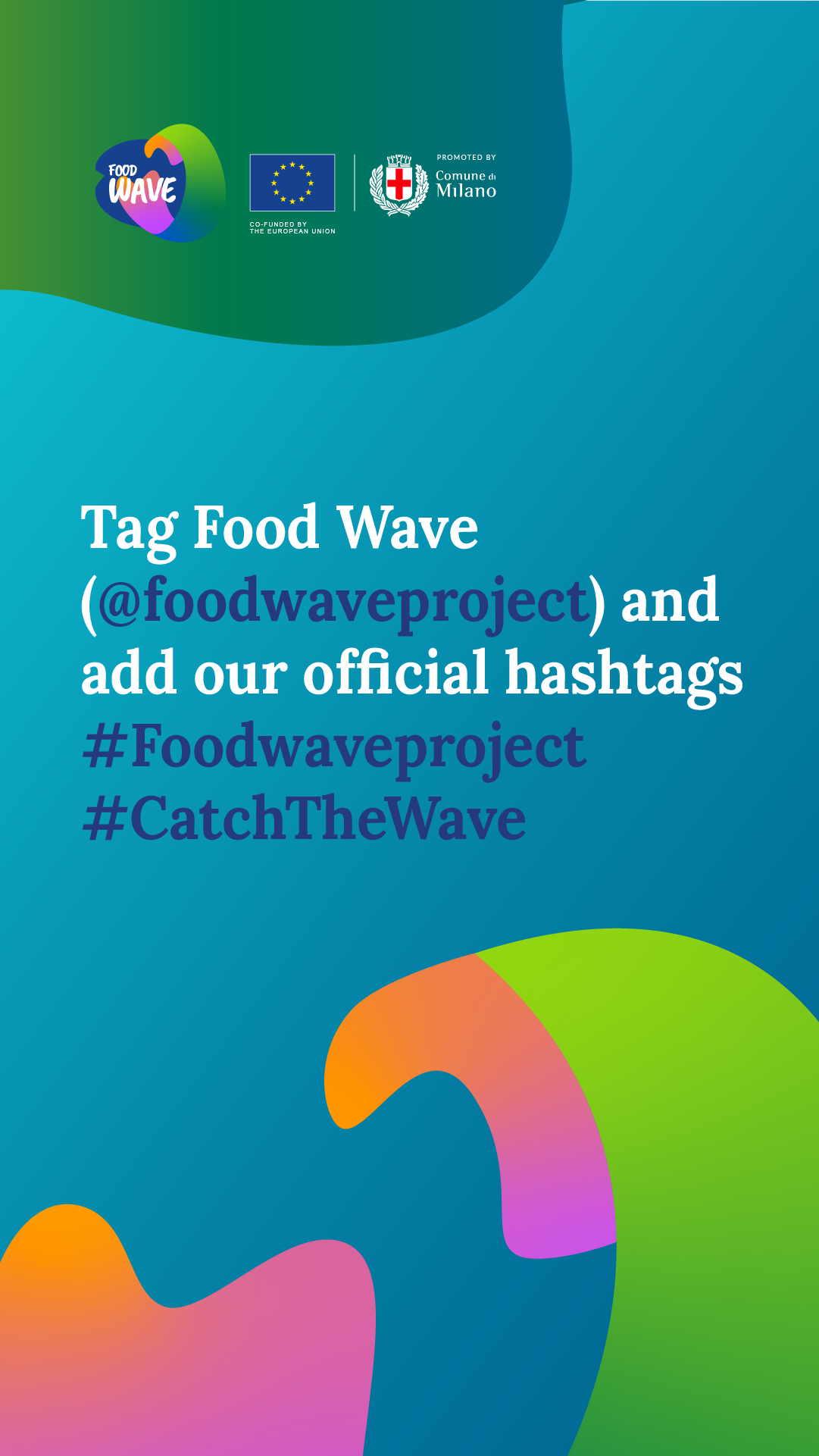 /// TRI RAZINE AKTIVIZMA ///
dugoročno
kratkoročno
INDIVIDUALNO
KOLEKTIVNO
JAVNE POLITIKE
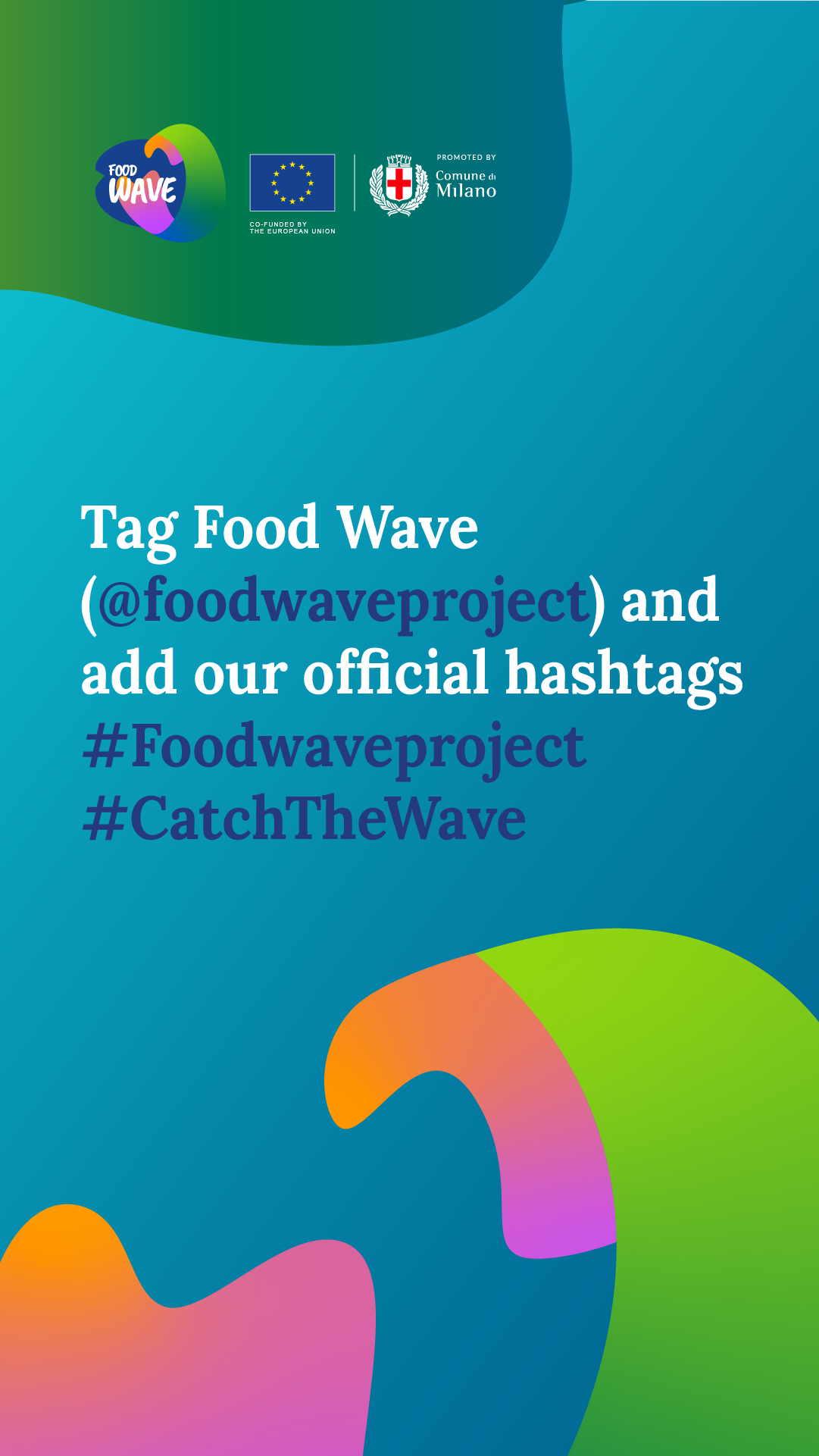 ///  TRI RAZINE RAZVOJA ORGANIZACIJE ///
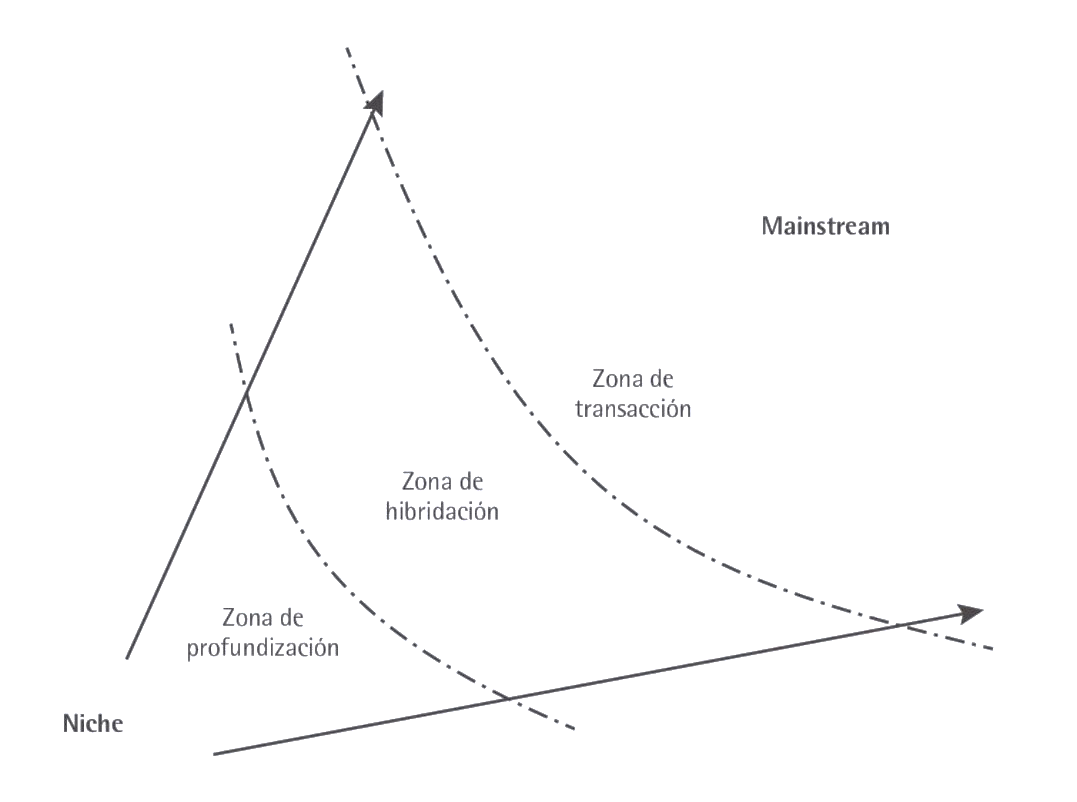 Radna skupina za urbanu prehranu i zelenu javnu nabavu
                                  grad Zagreb
Mainstream
Zona 
prijelaza/transakcije
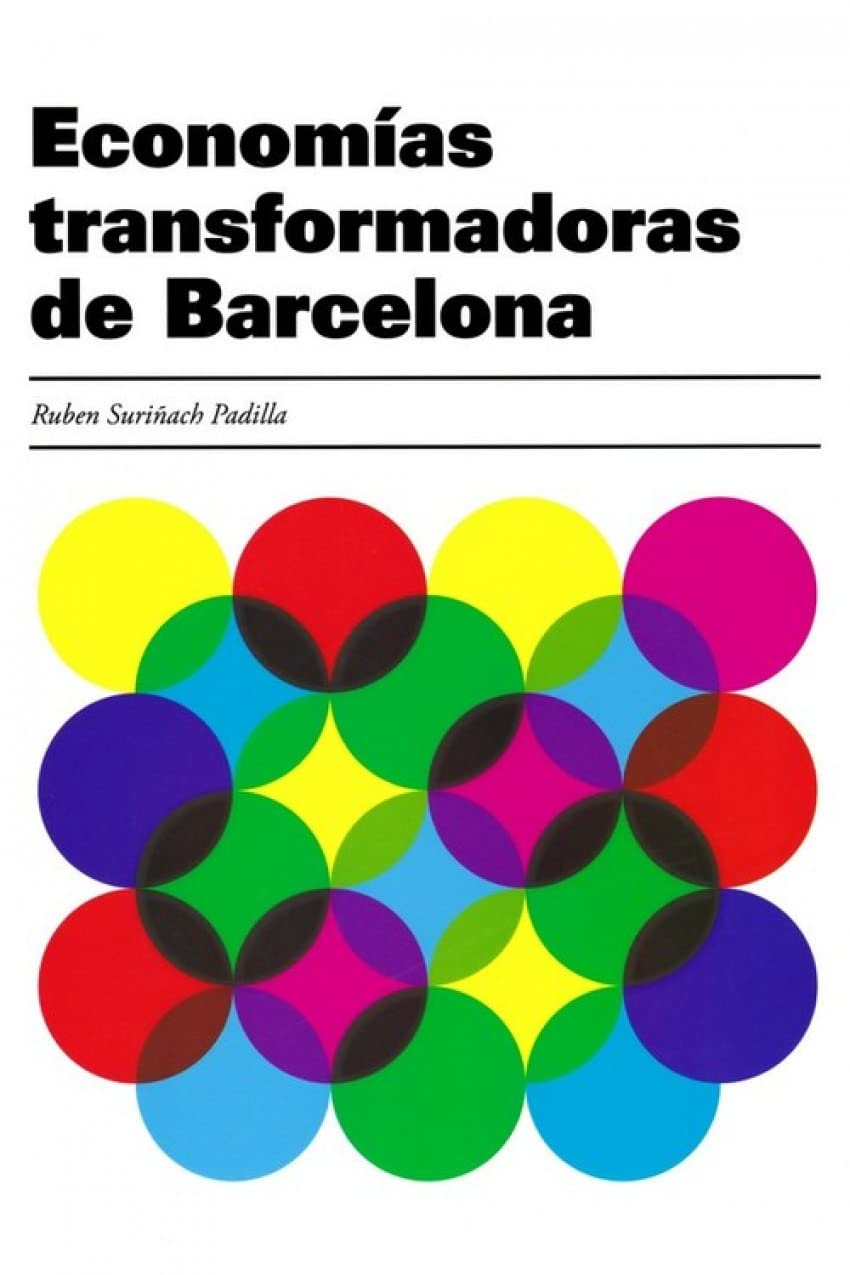 Zona 
hibridizacije
Radna skupina za sjeme Ministarstvo poljoprivrede
Solidarni kratki lanci opskrbe
Zona 
produbljivanja
Društvena banka sjemena
ZMAG vrt/Vukomerić
Niša/Gnijezdo
by Ruben Suriñach Padilla
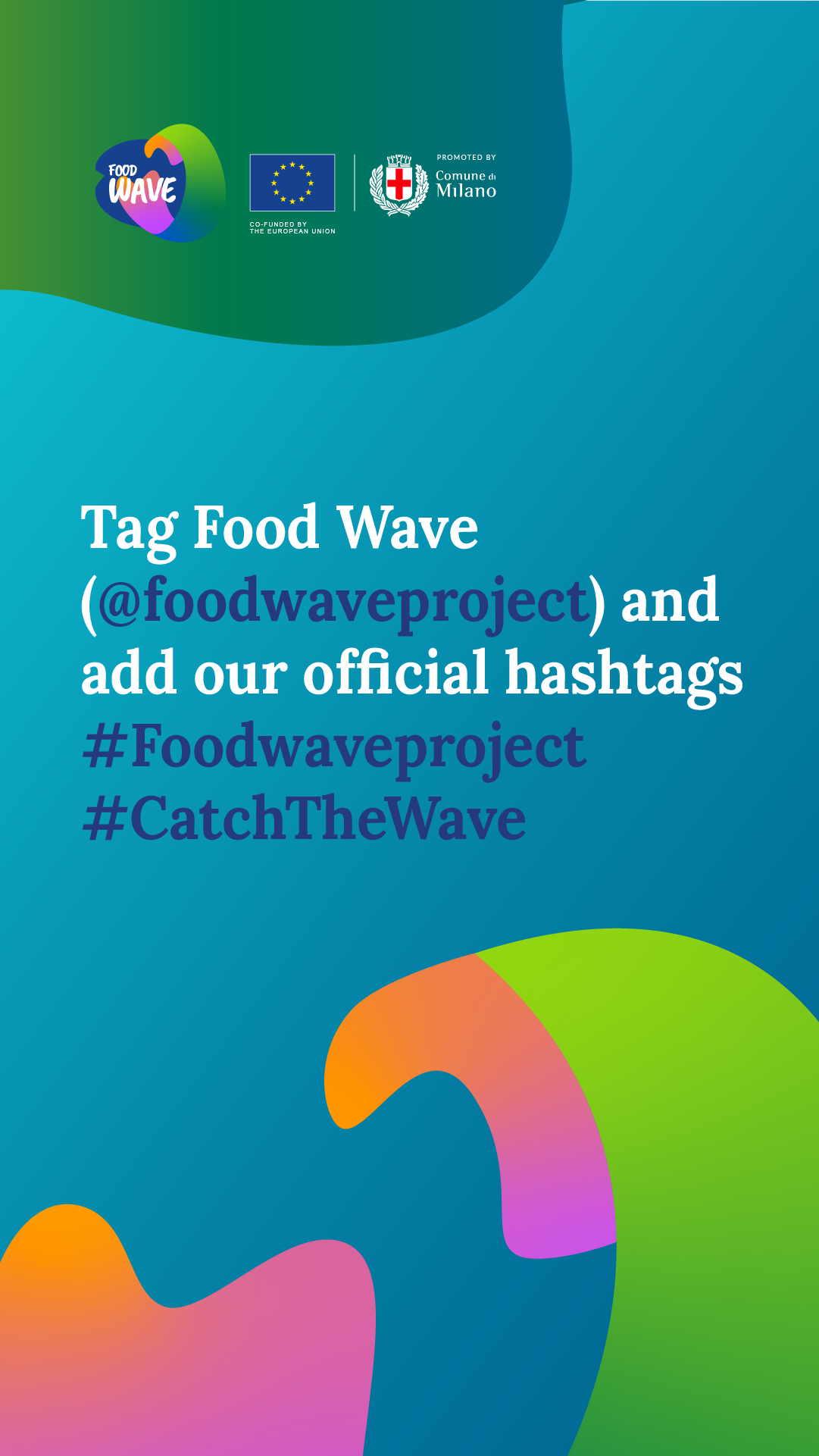 /// JEDNO MANJE VAŽNO I DVA KLJUČNA PITANJA ///
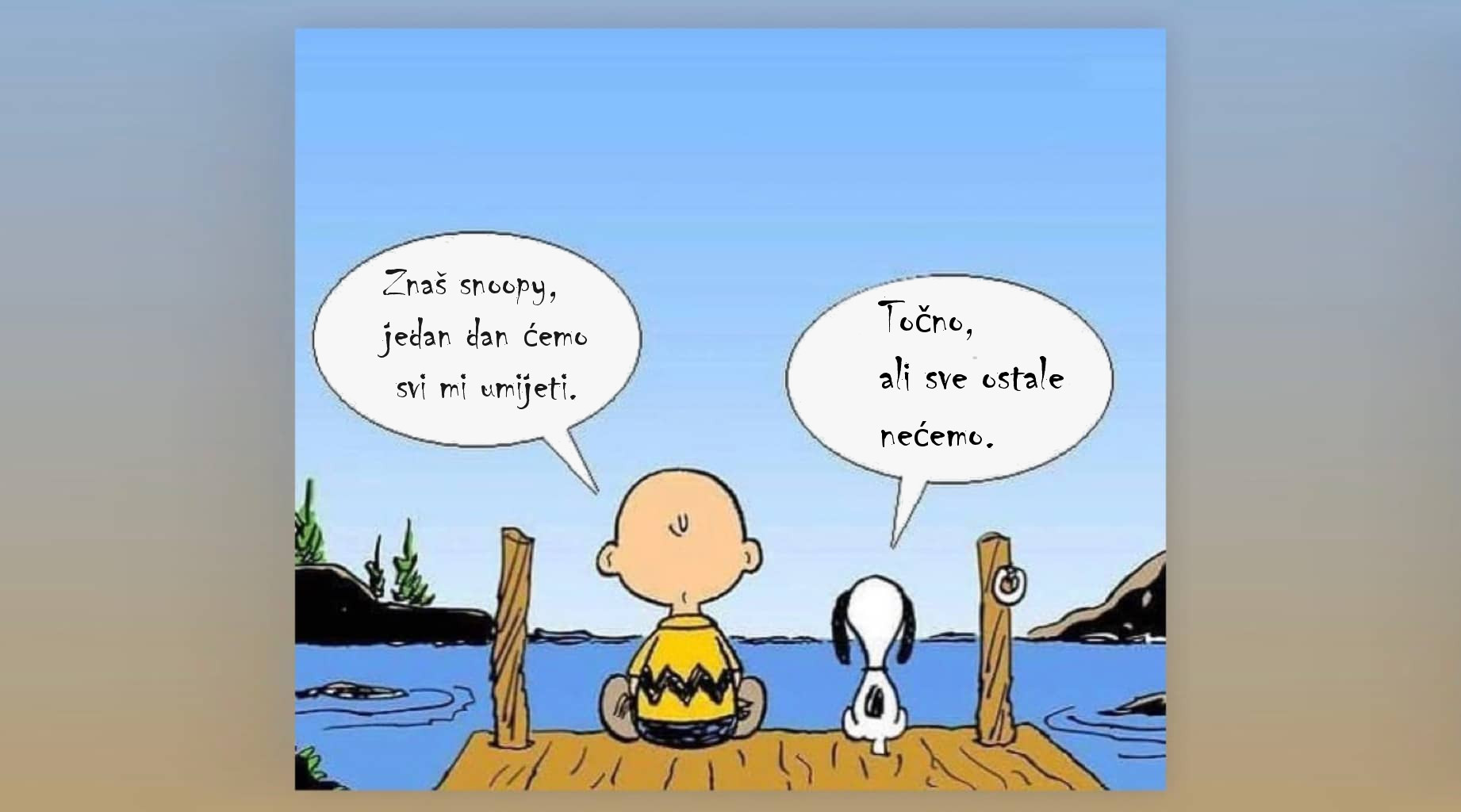 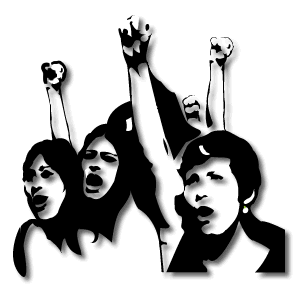  KADA POČINJE NAŠ AKTIVIZAM?
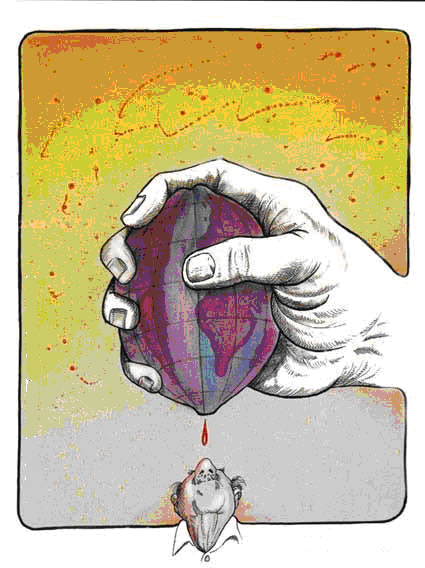  KADA PRESTAJE NAŠA OVISNOST?
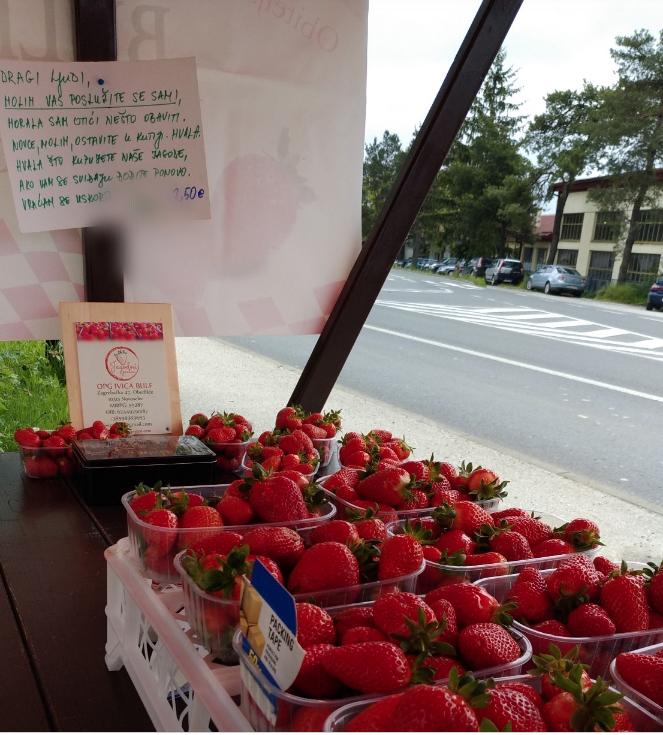 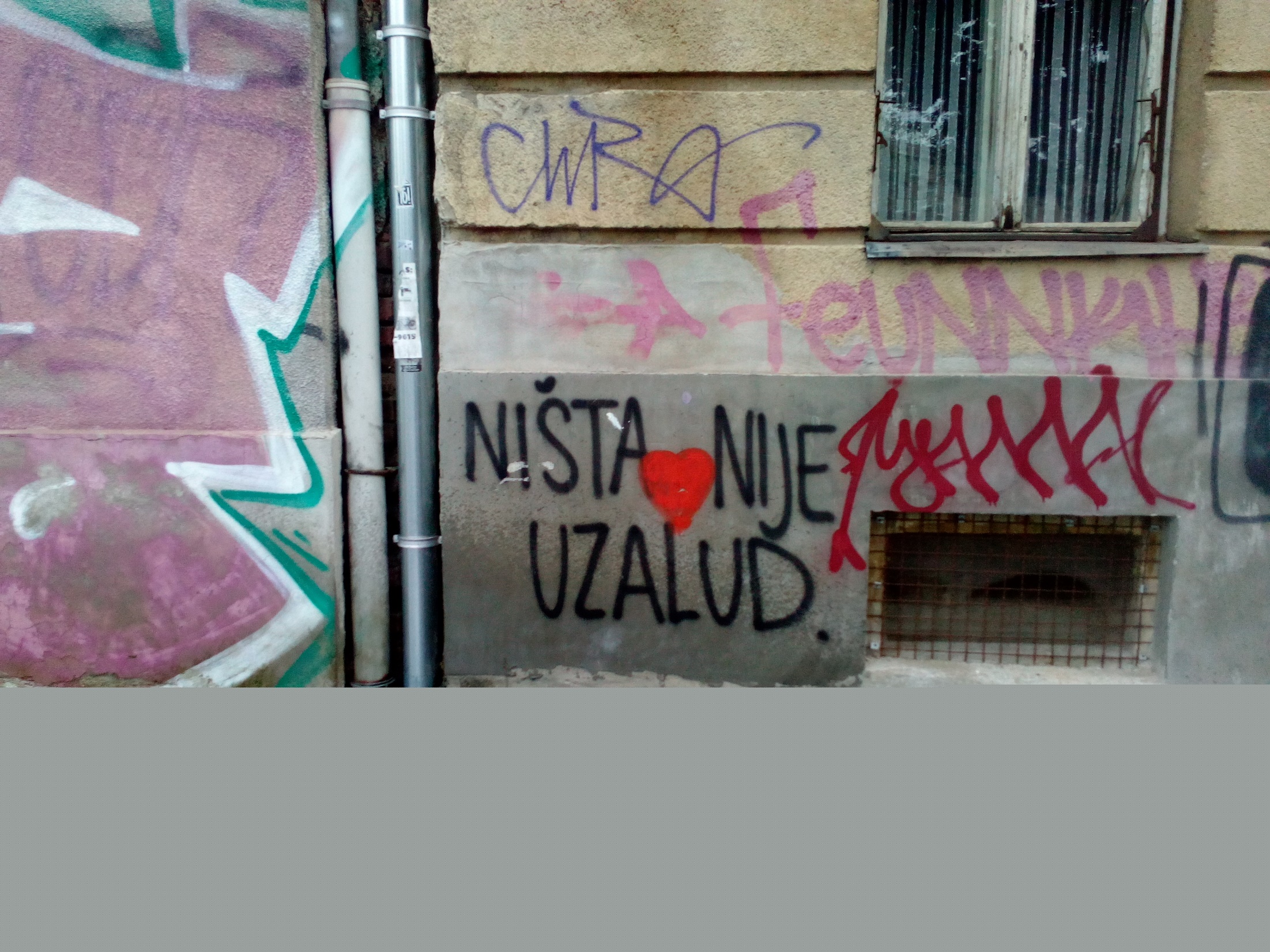 H V A L  A    N A   P A Ž NJ I ...